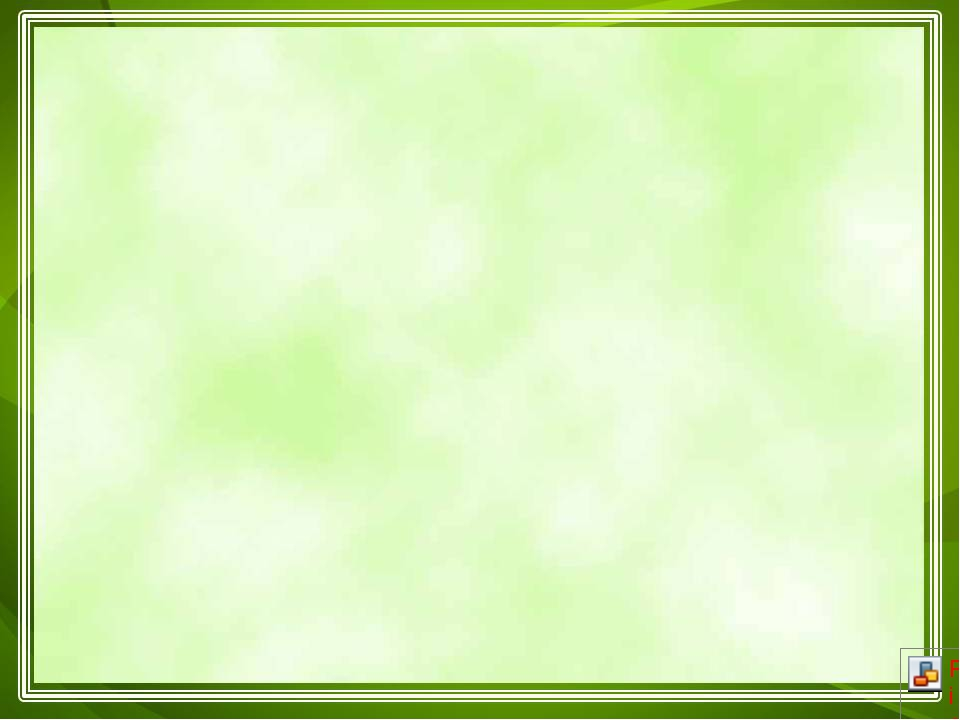 «Методы решения 
тригонометрических уравнений»
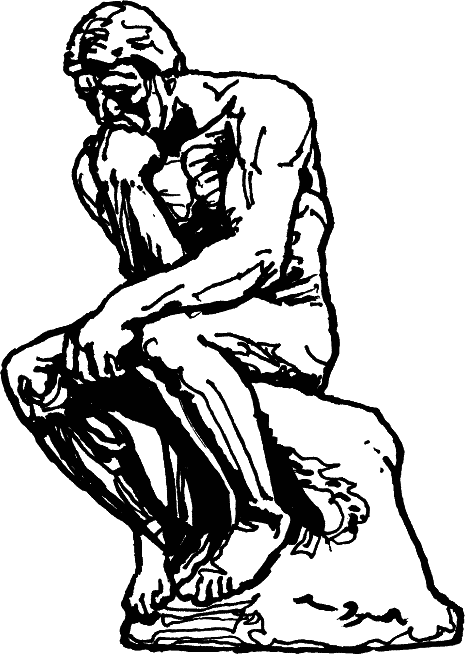 Урок -рефлексия
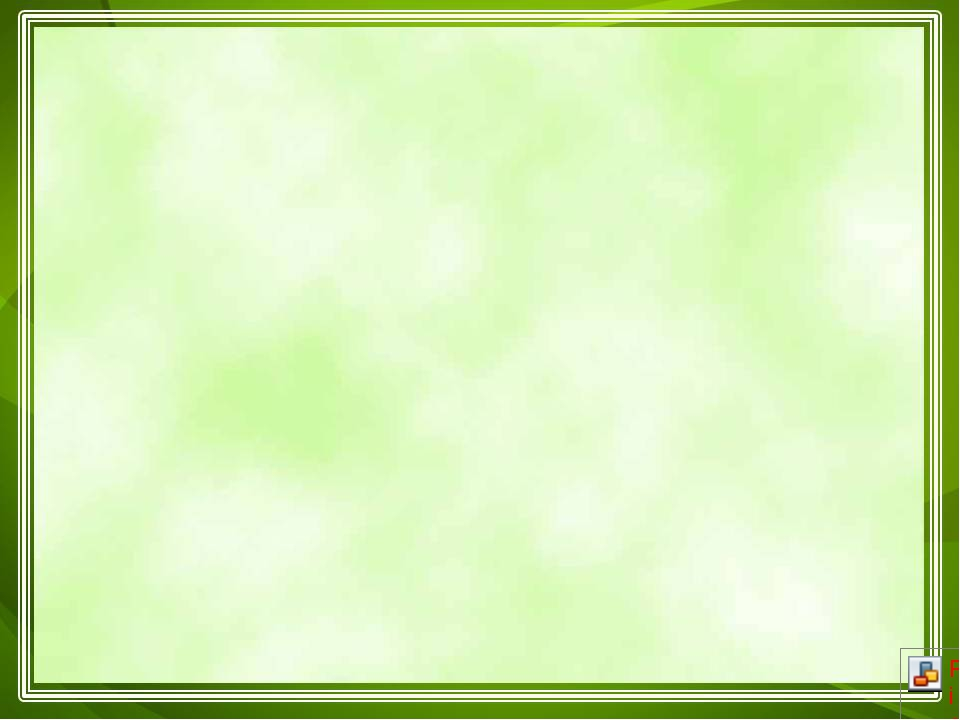 Дайте определение ( или значение)
 каждому понятию из облака.
1 градус;
Синус угла α
cos 60°
tg 30°
sin 30°
Формула для решения 
yравнения sin x=a
Косинус угла α
tg 45°
Формула для решения уравнения
 cos x=a
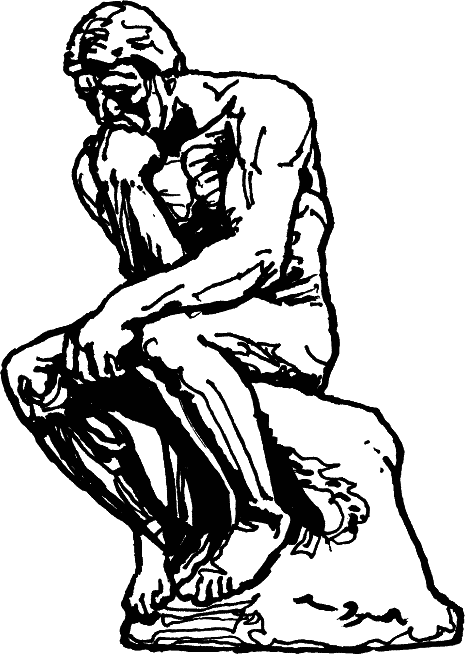 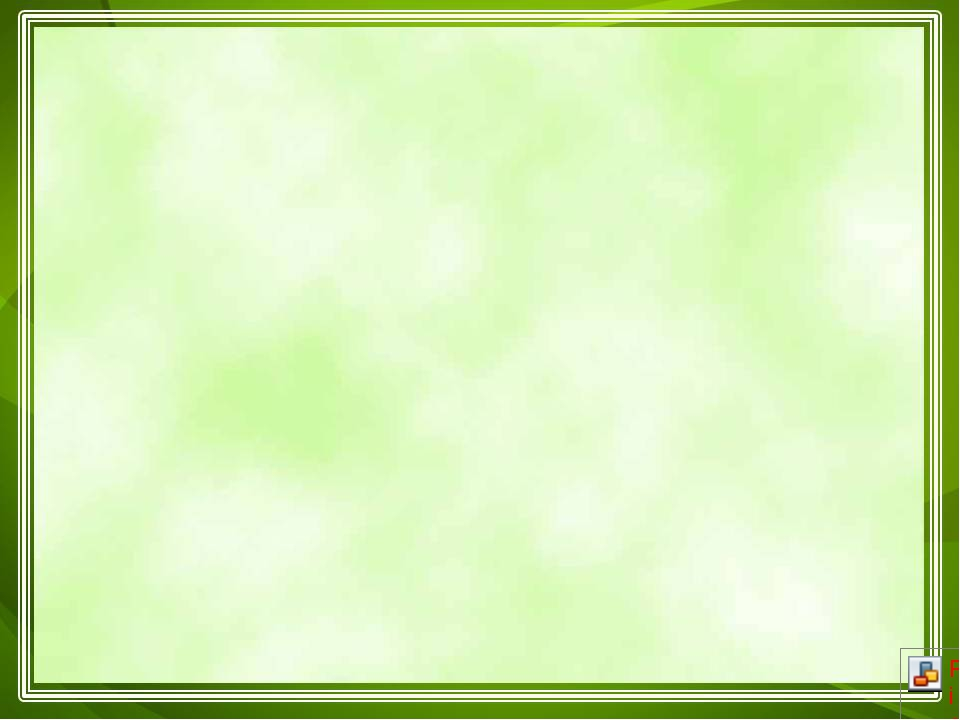 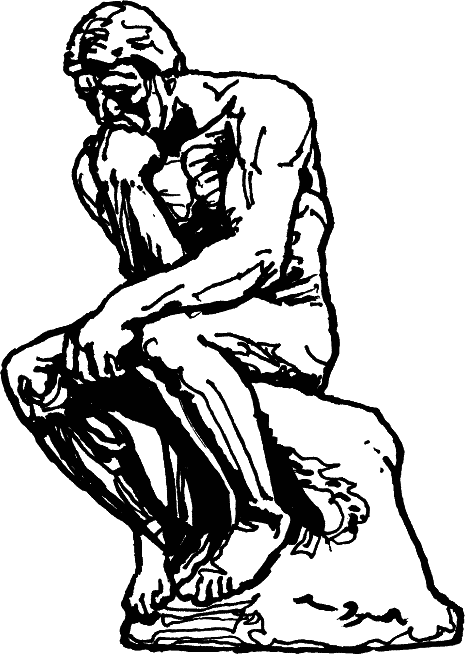 Значения каких выражений равны  cos α ?
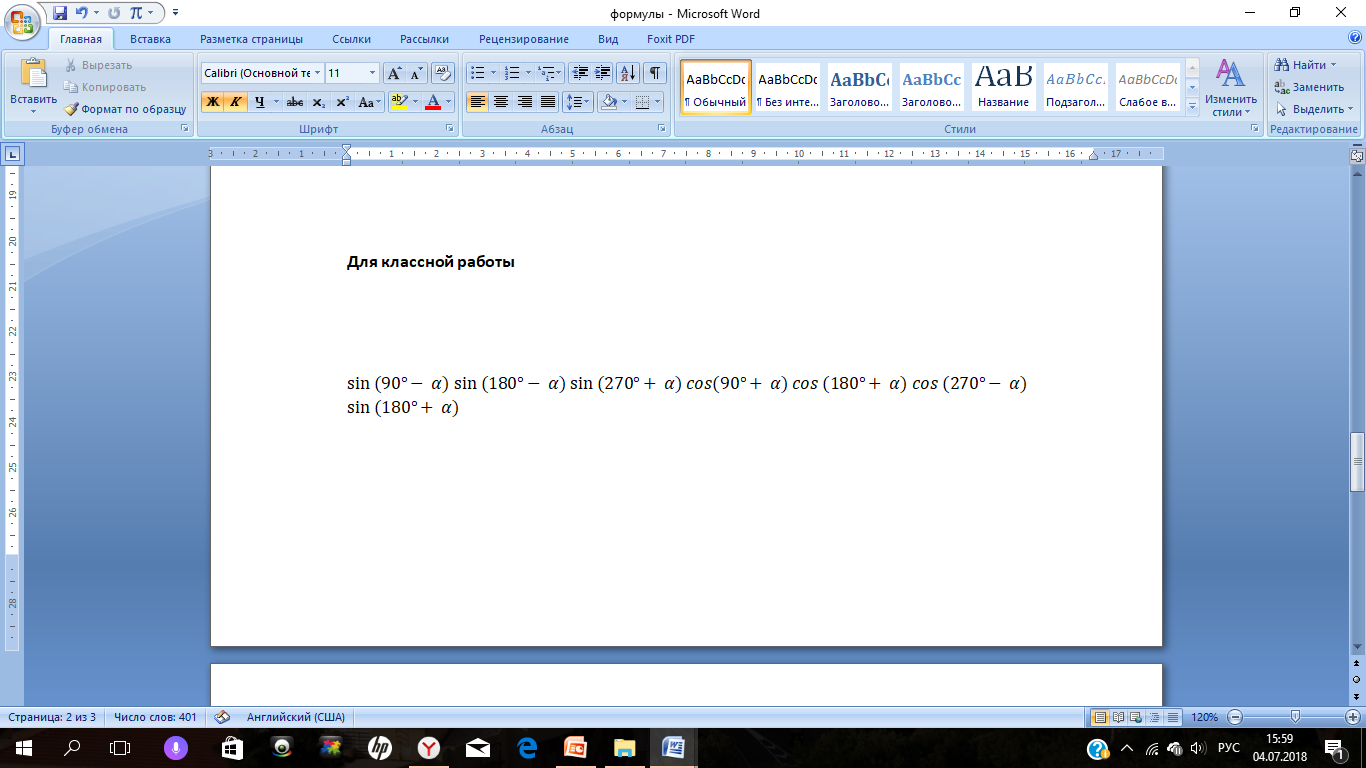 1)
у
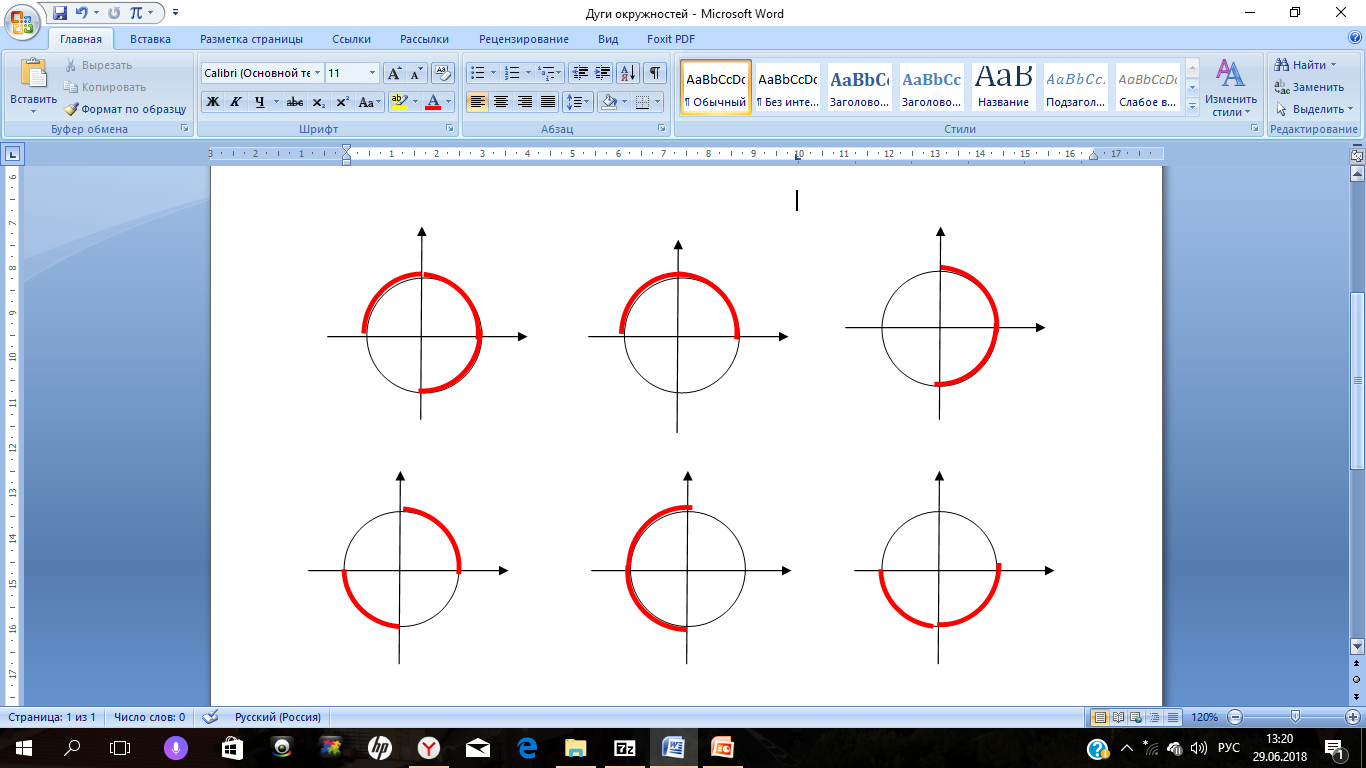 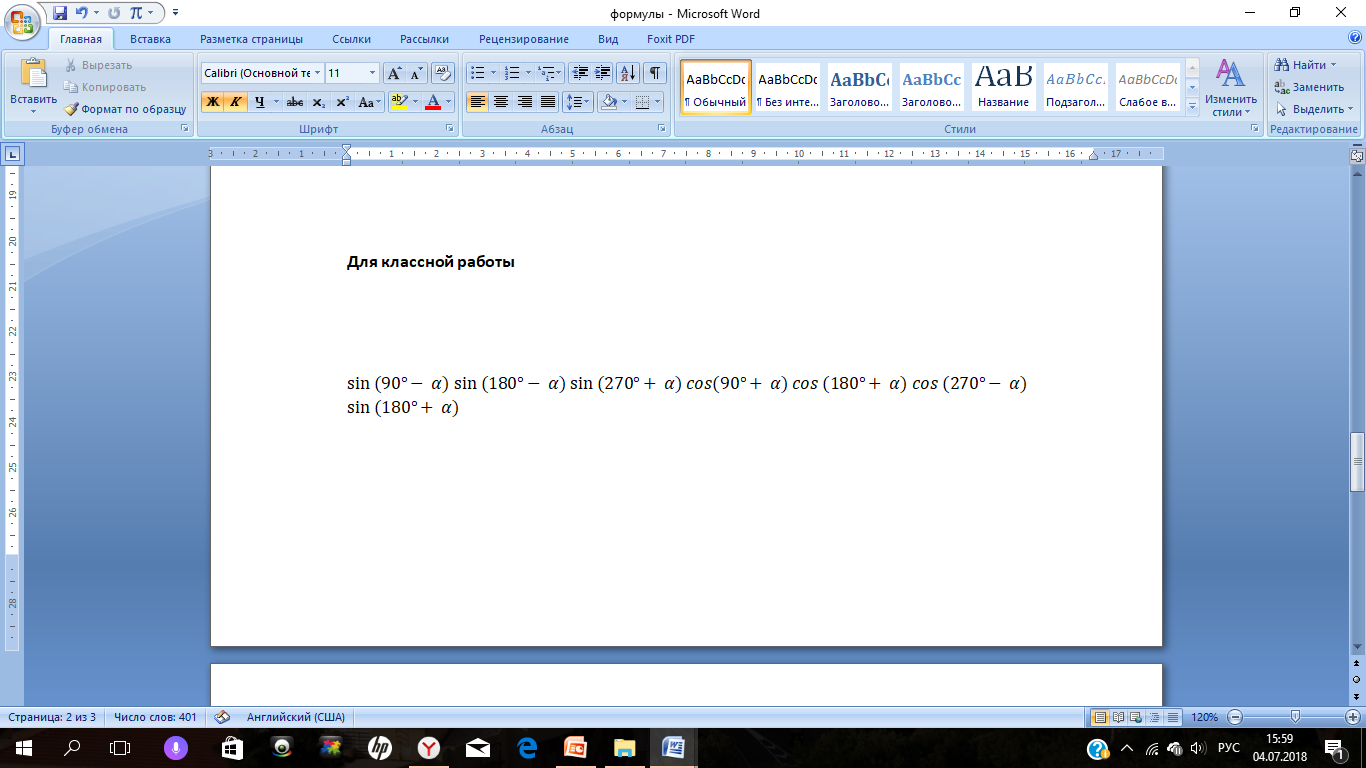 2)
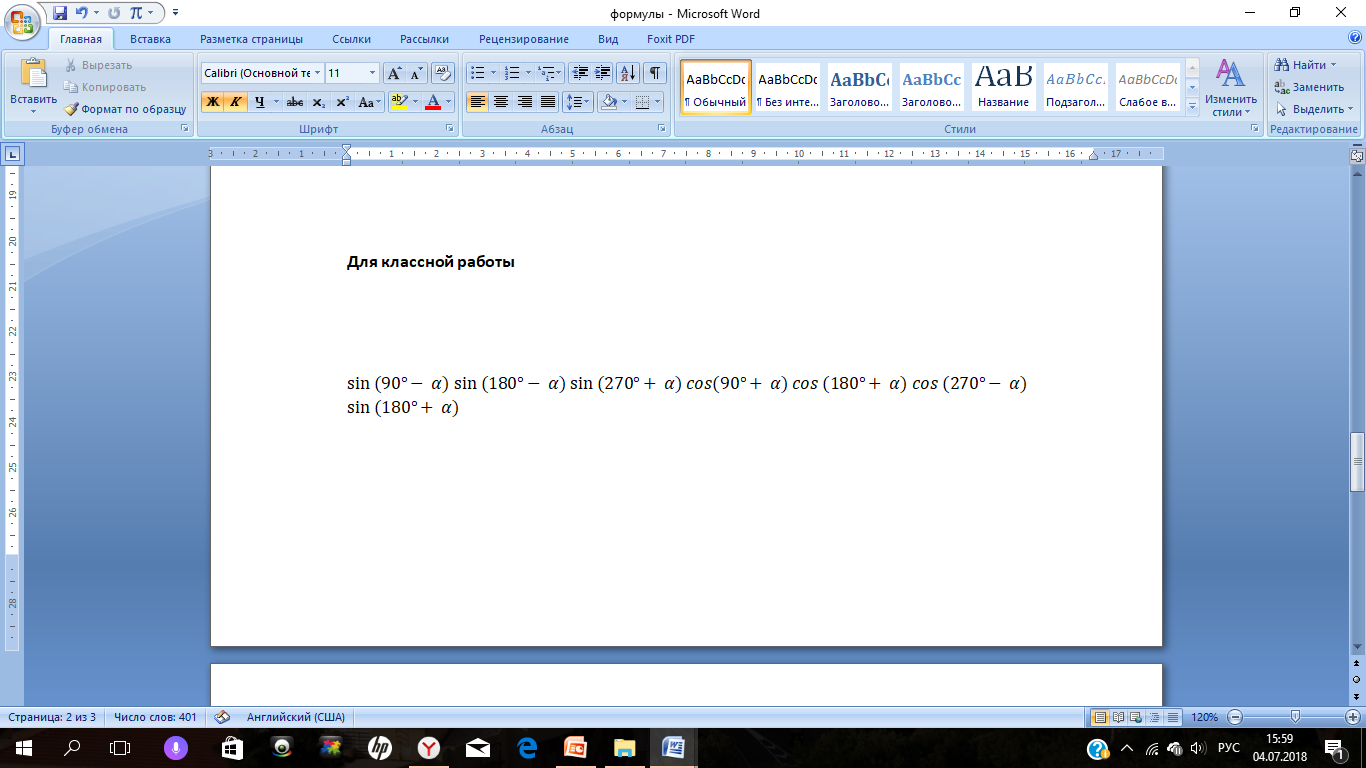 3)
х
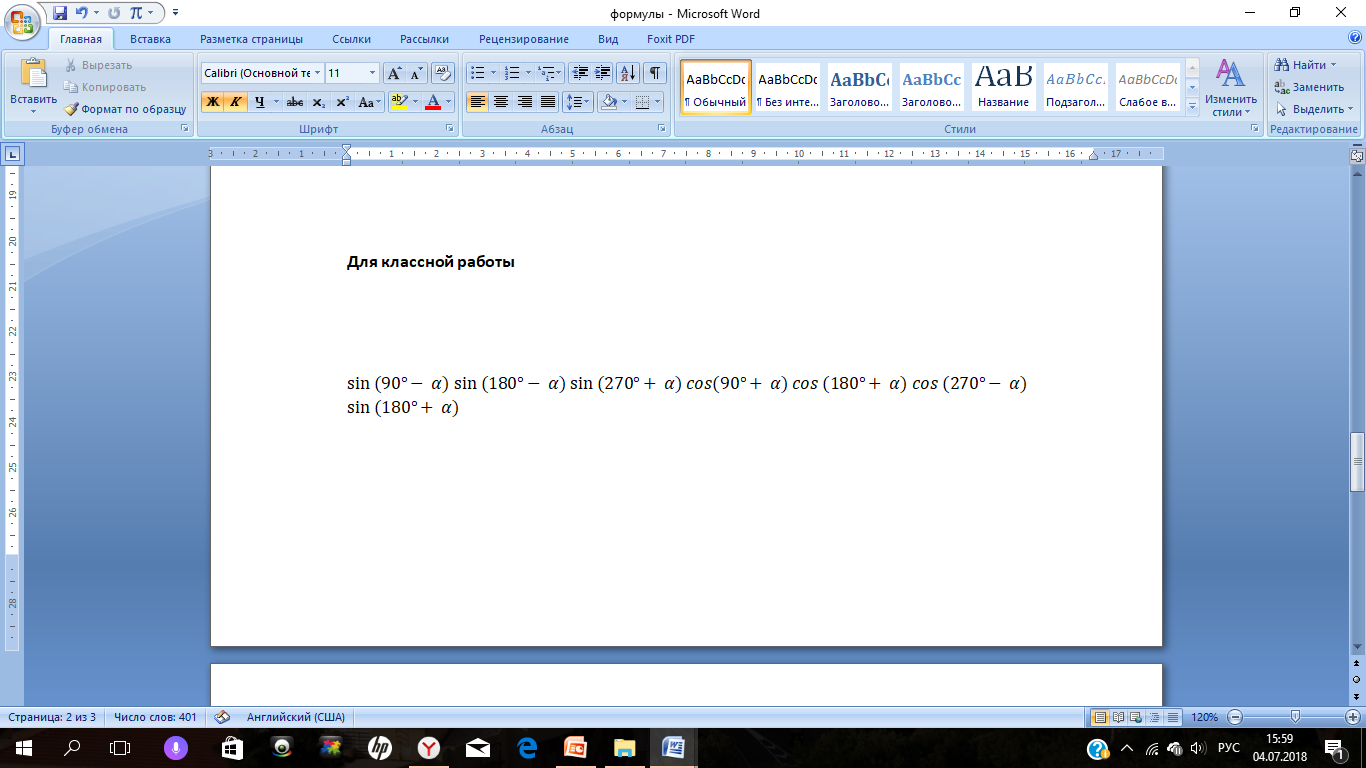 4)
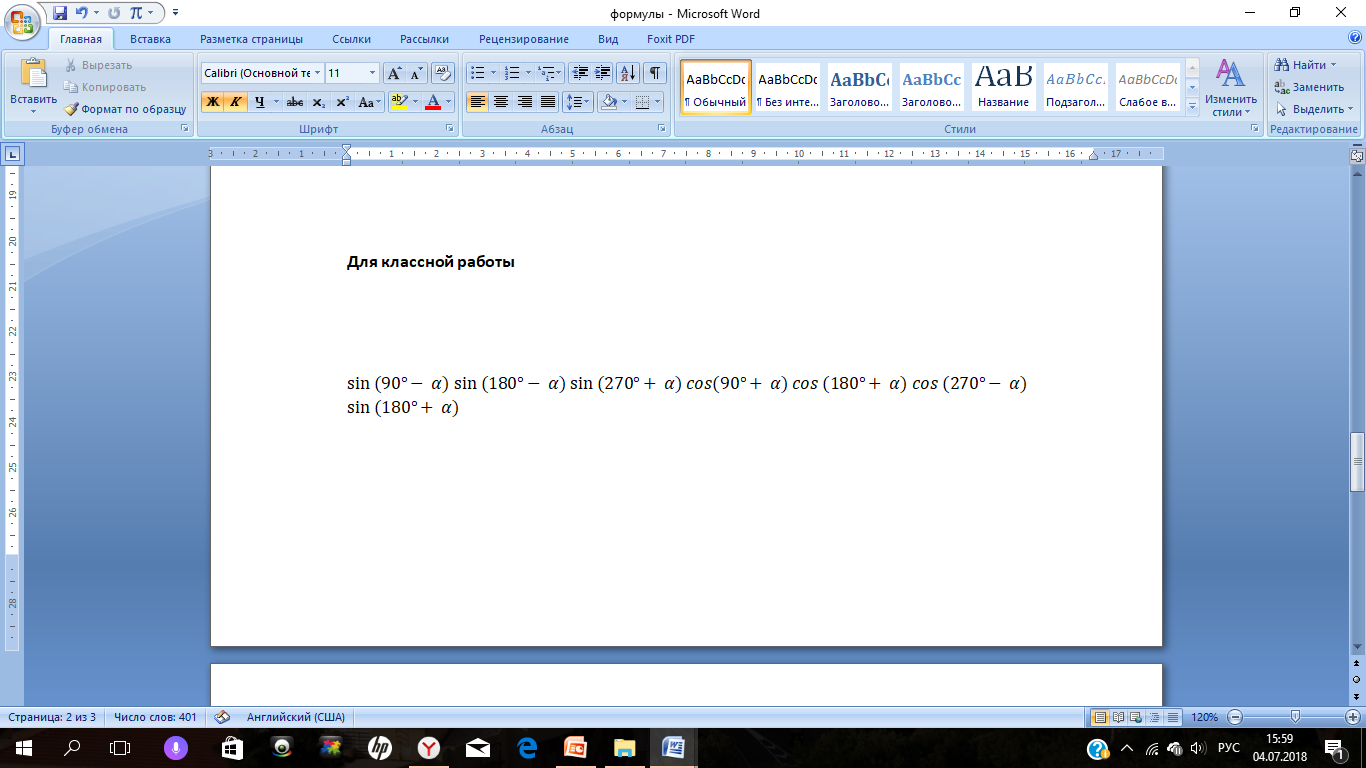 5)
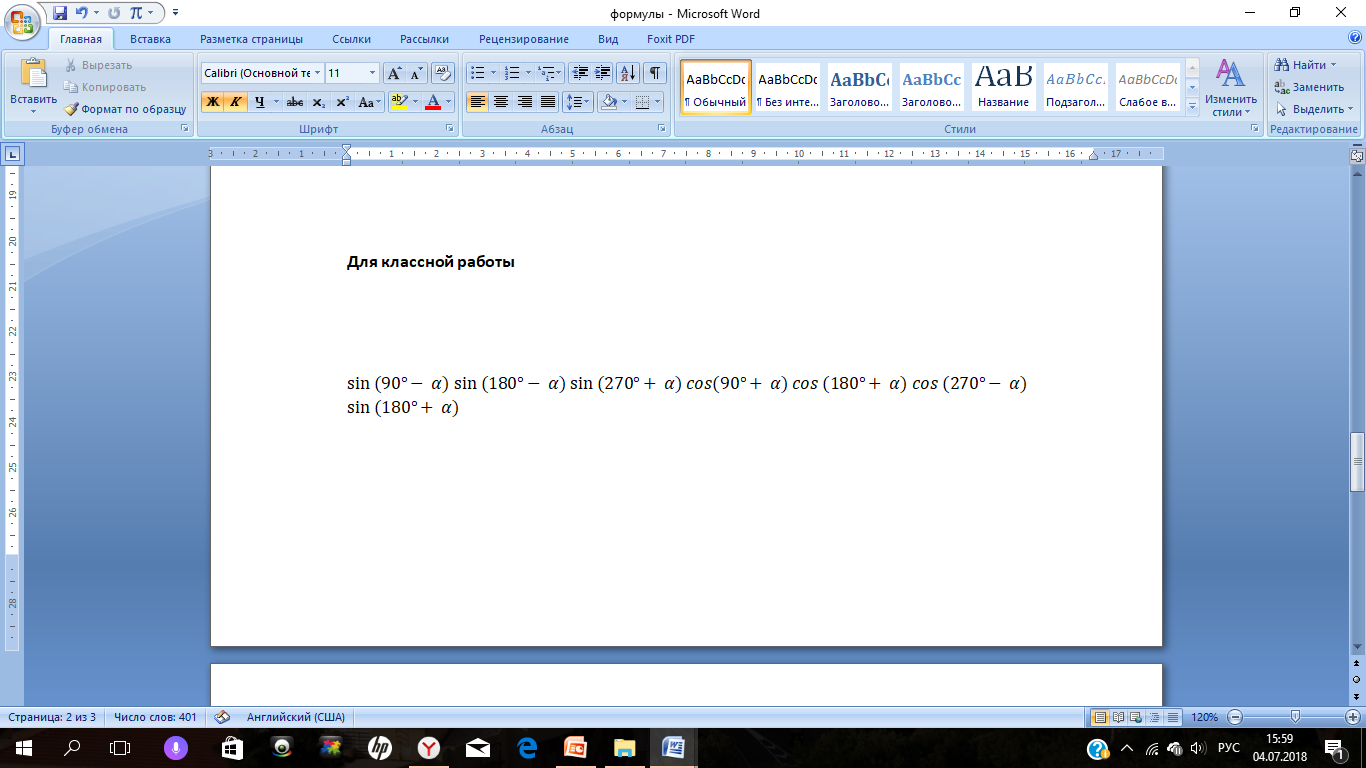 6)
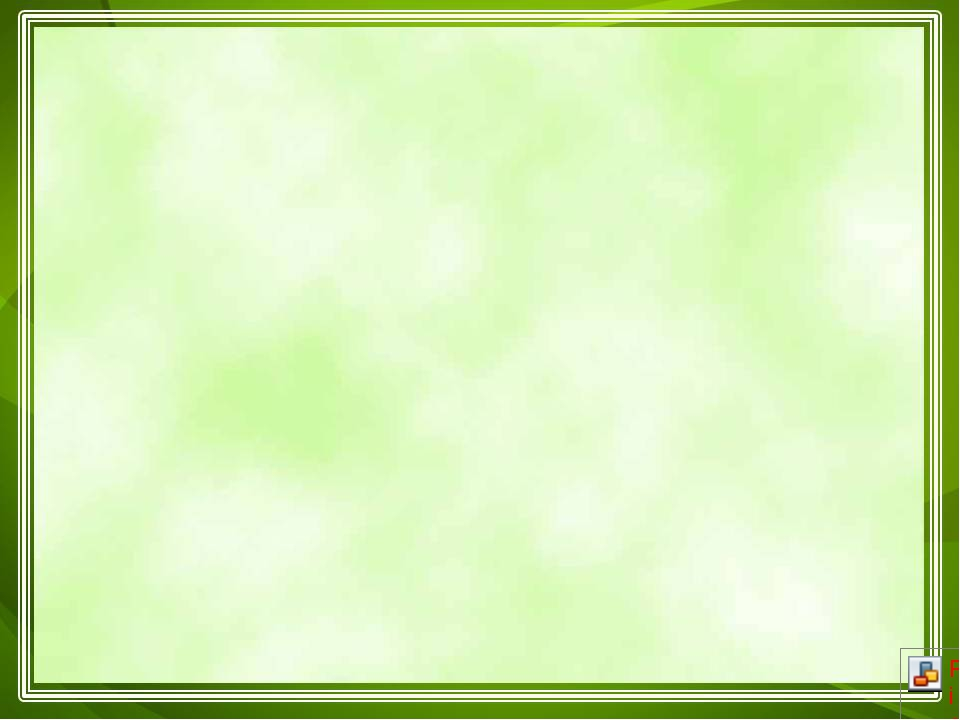 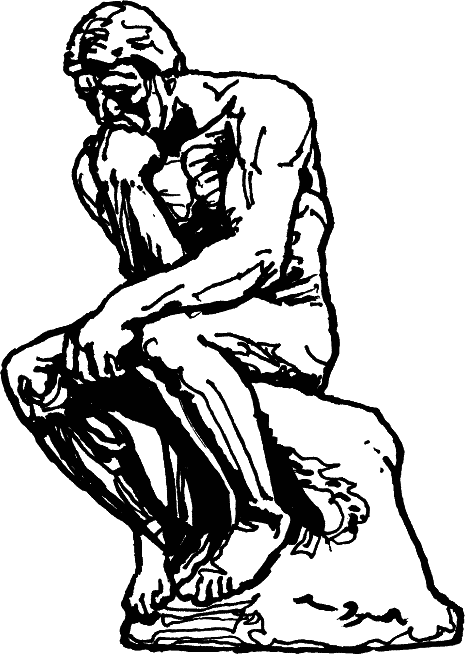 Найдите продолжение каждой формулы
1)
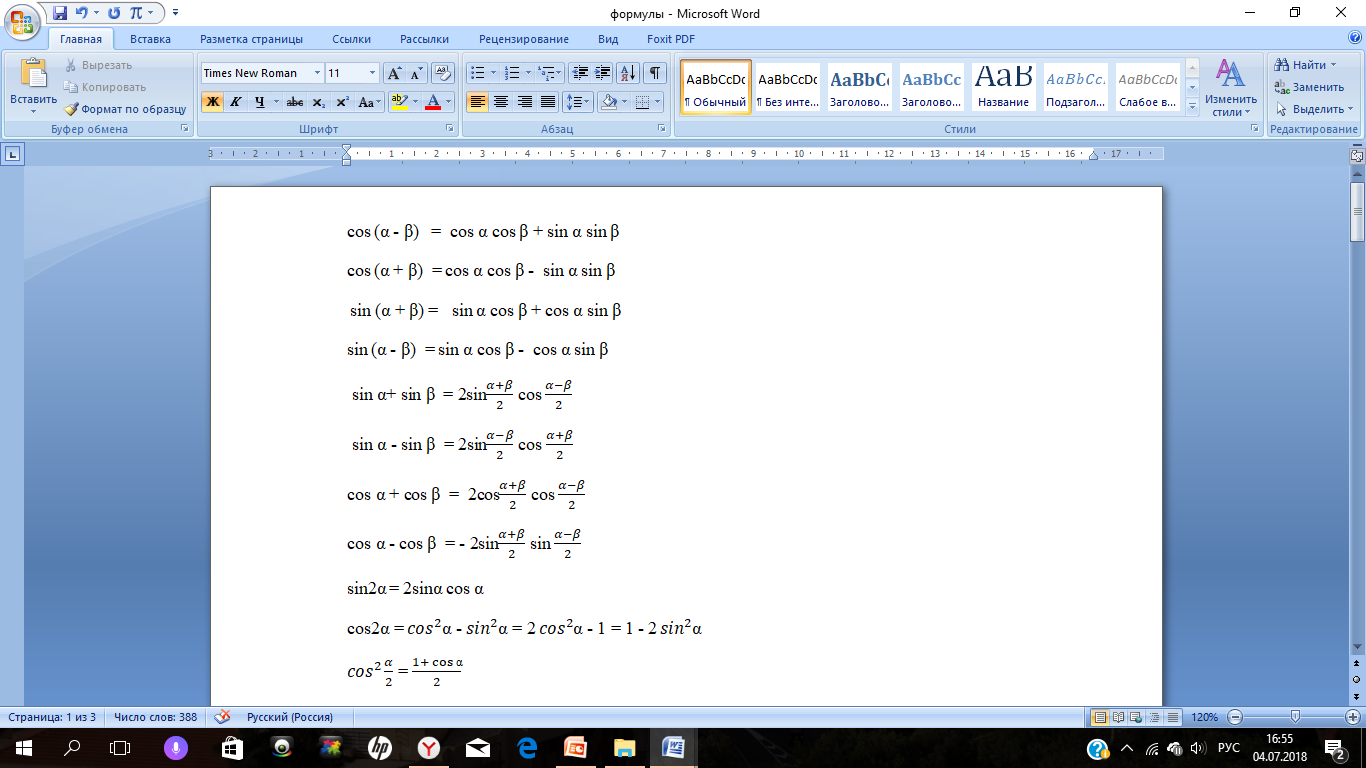 А)
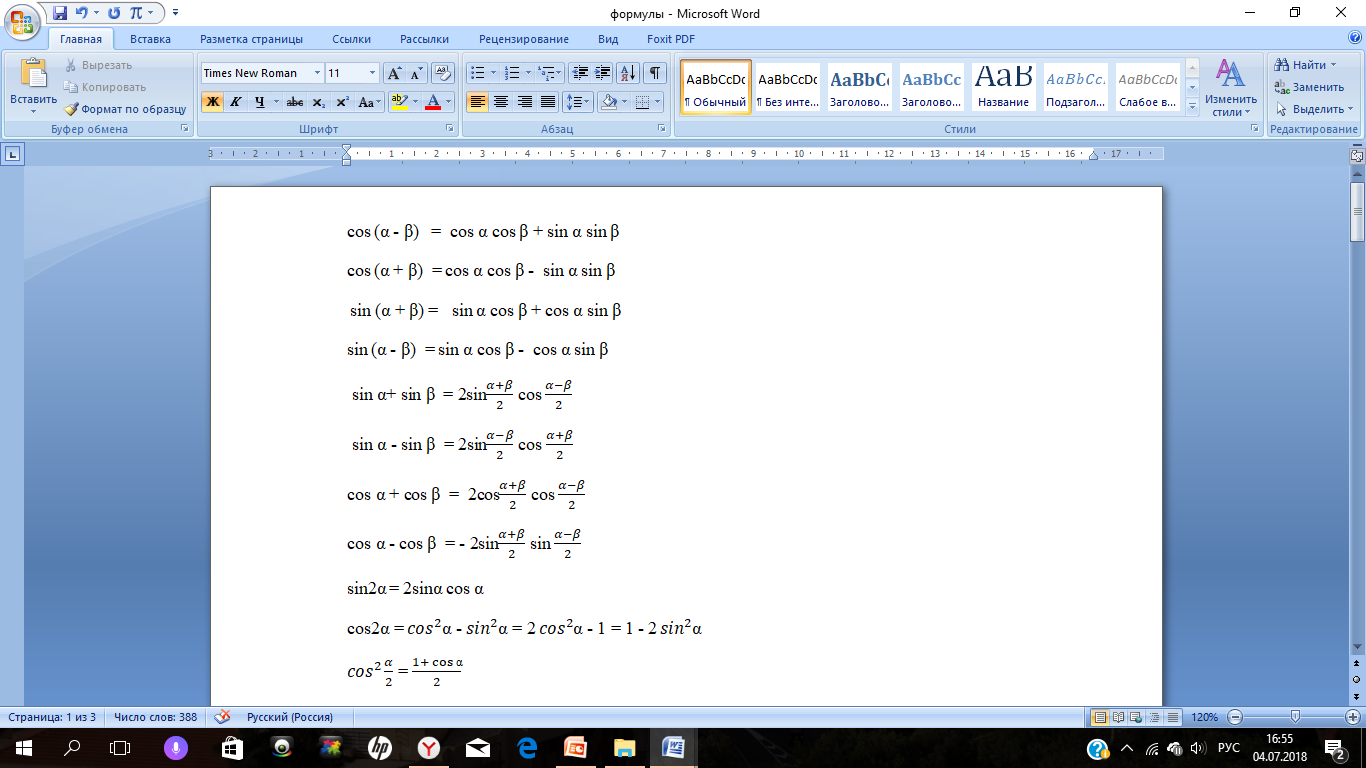 ?
2)
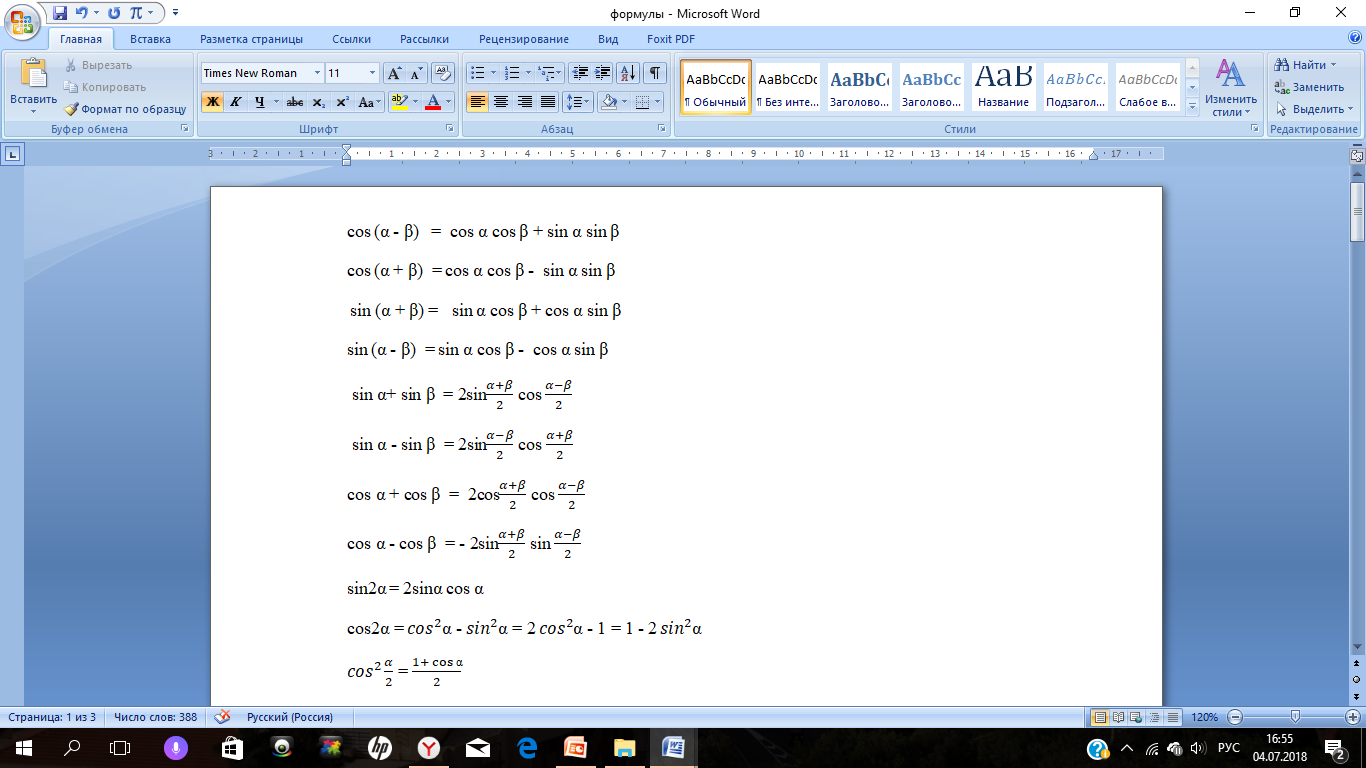 Б)
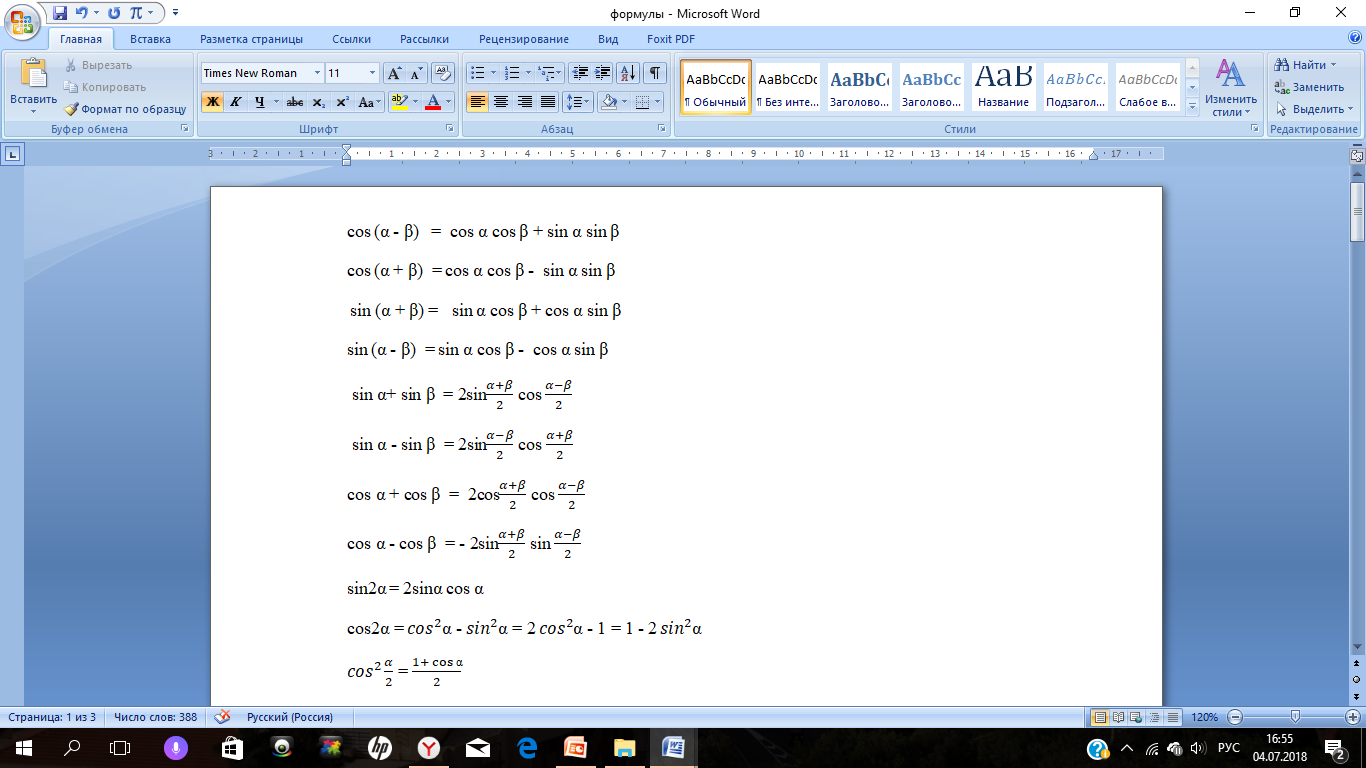 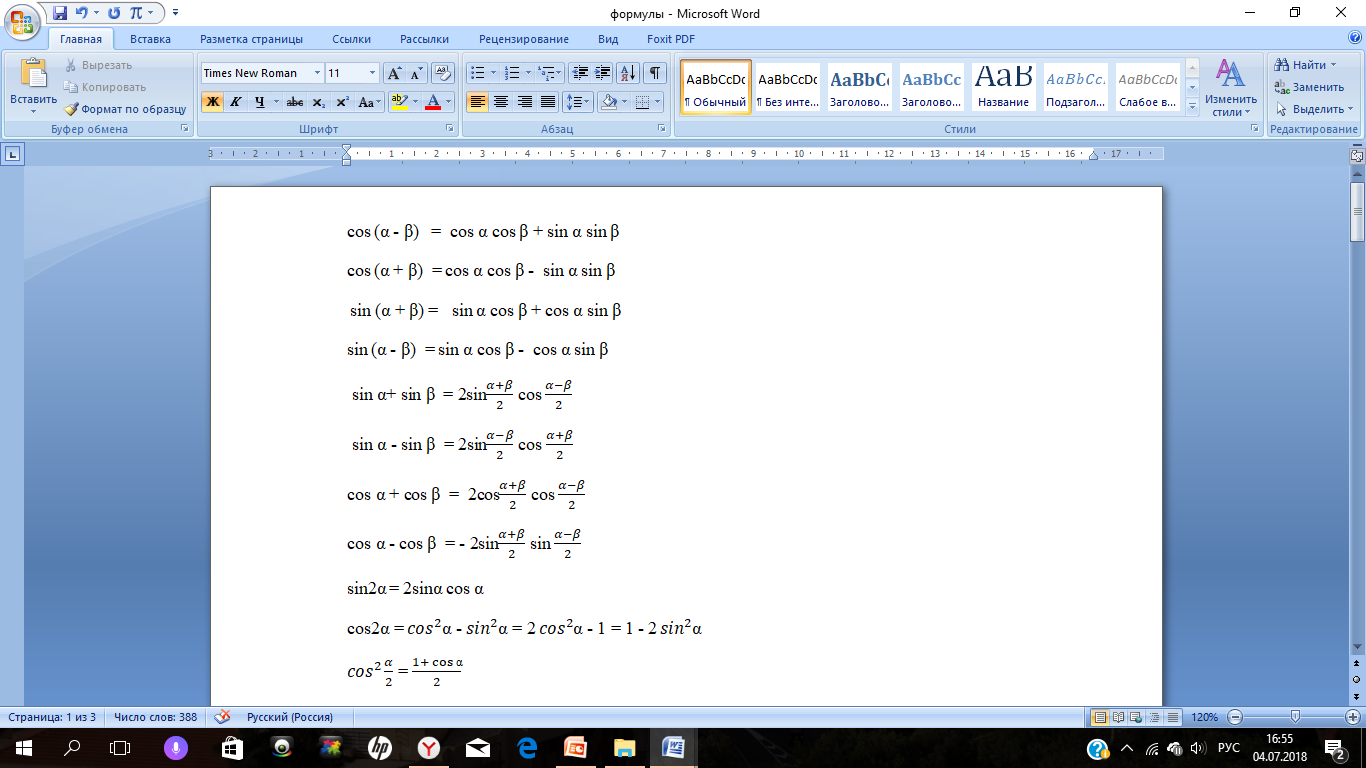 3)
С)
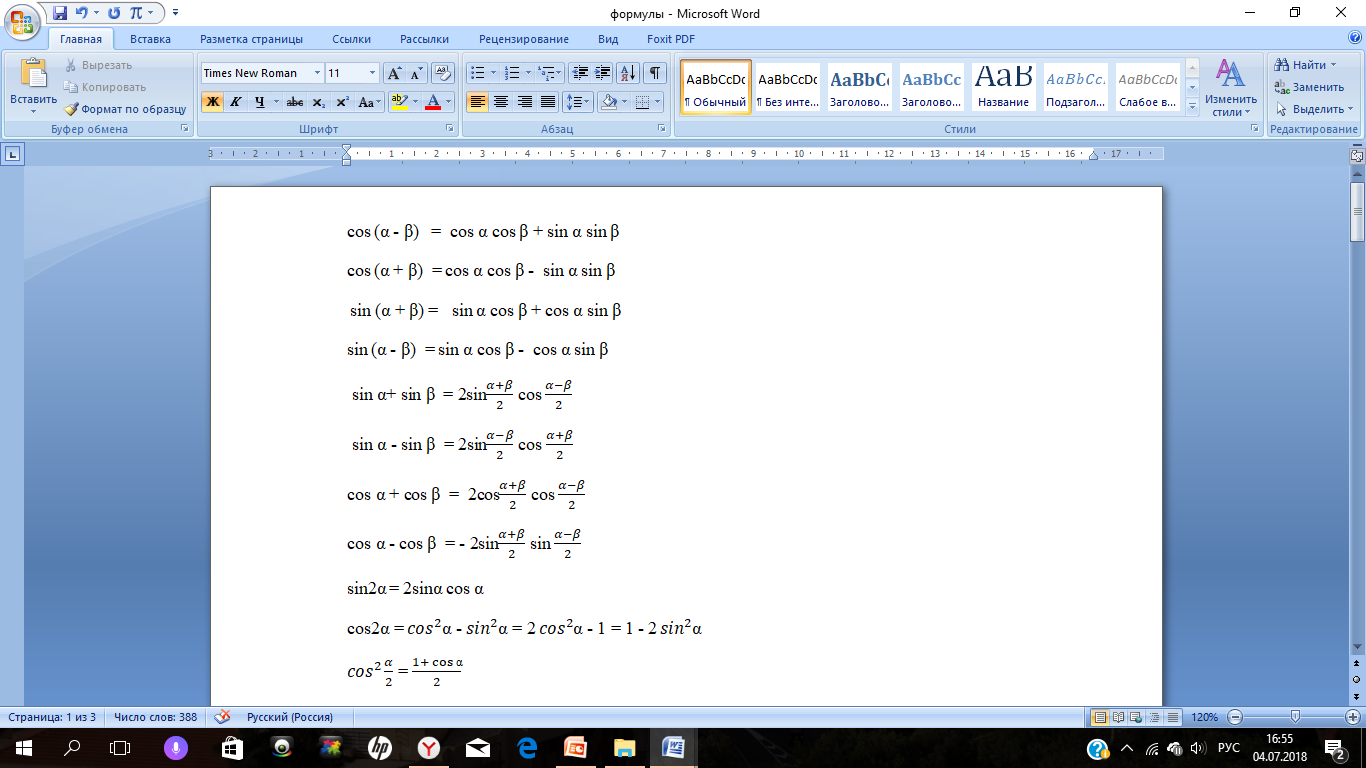 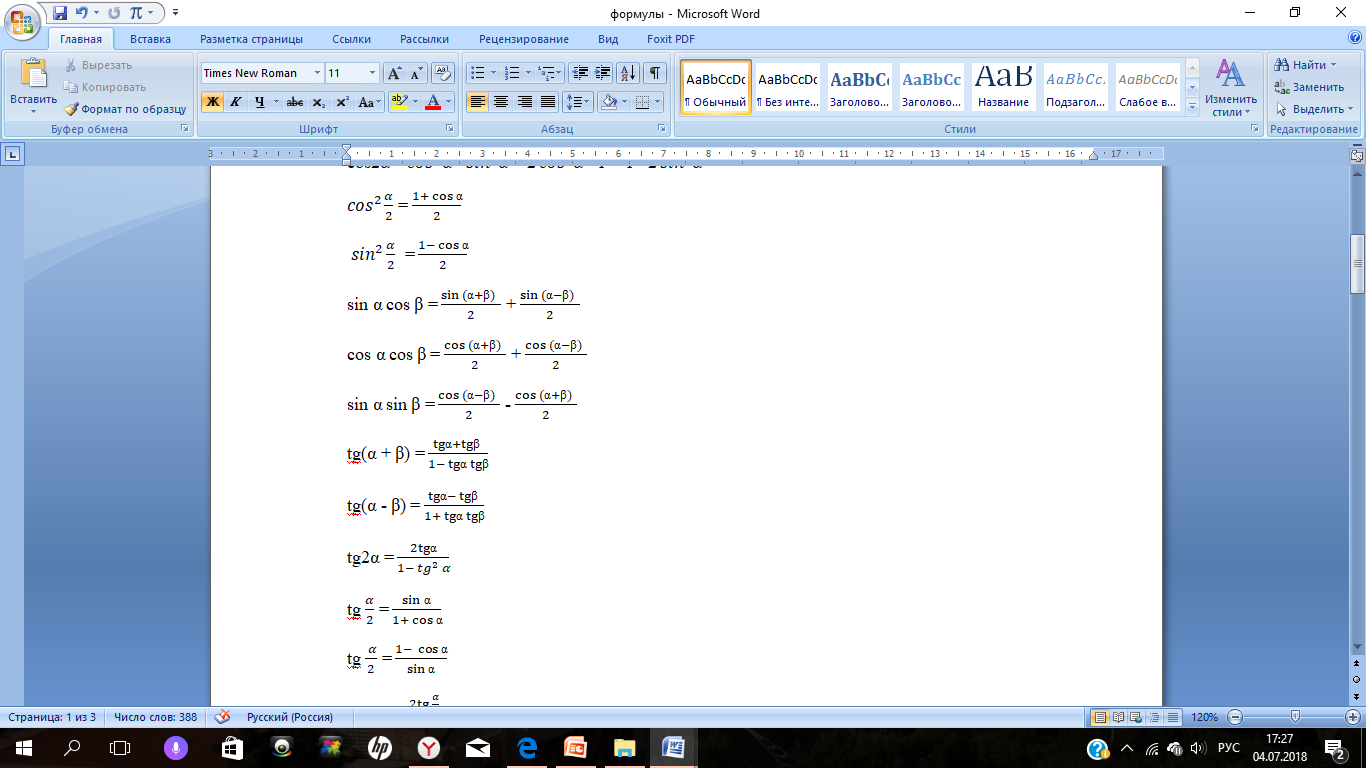 4)
D)
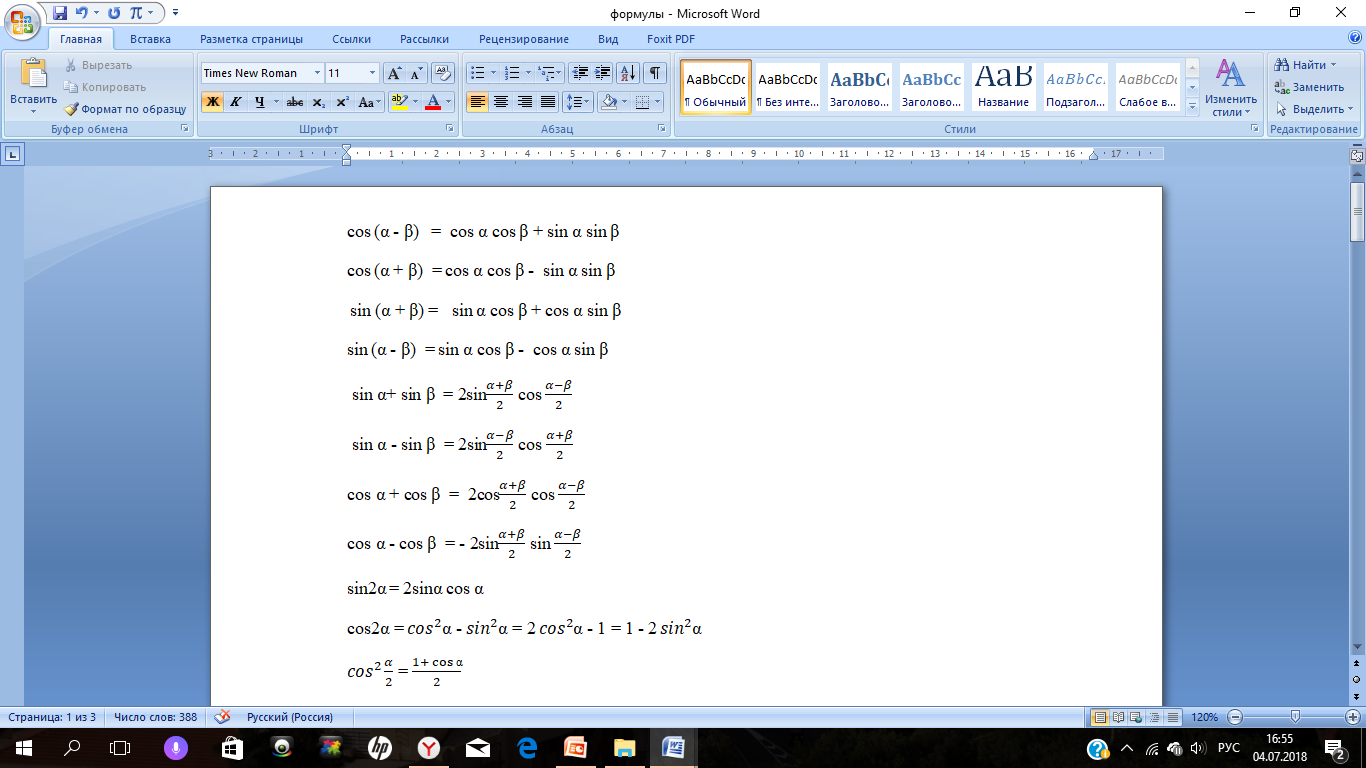 5)
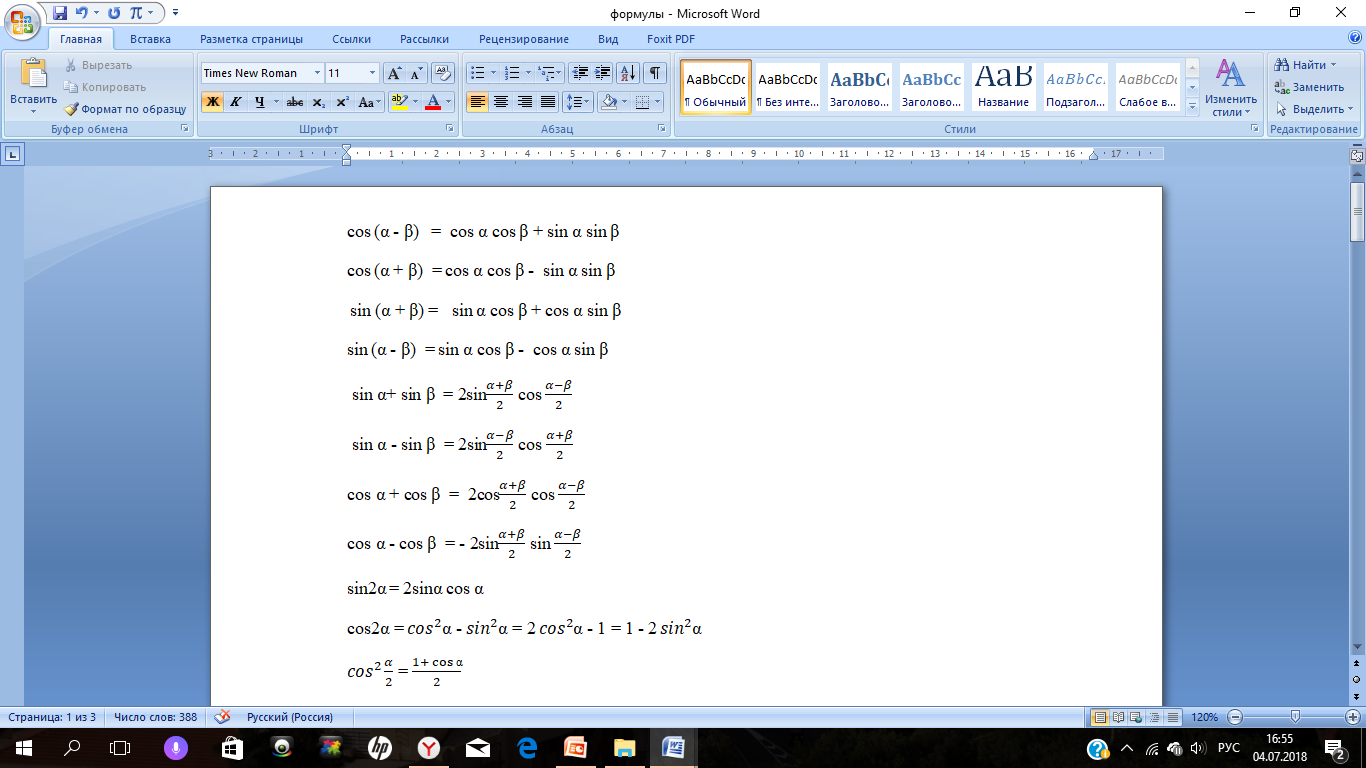 E)
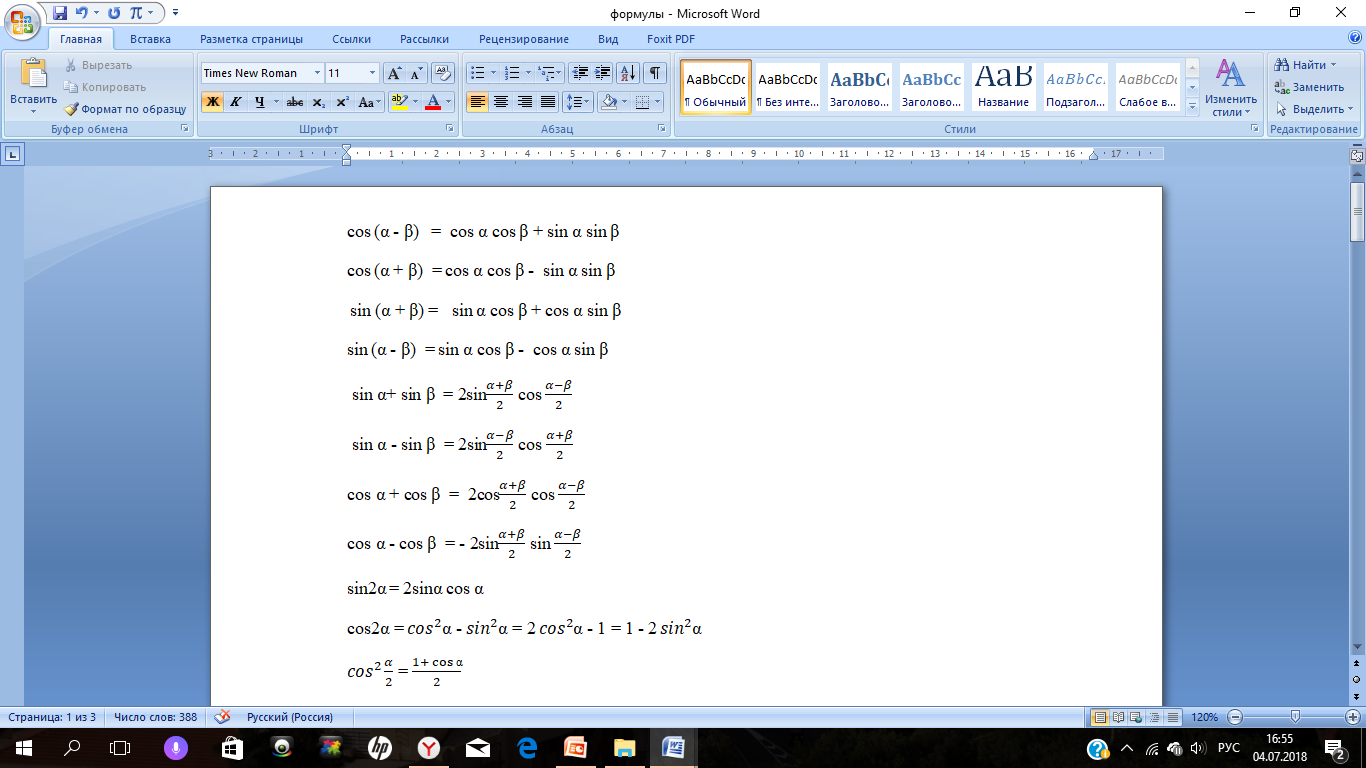 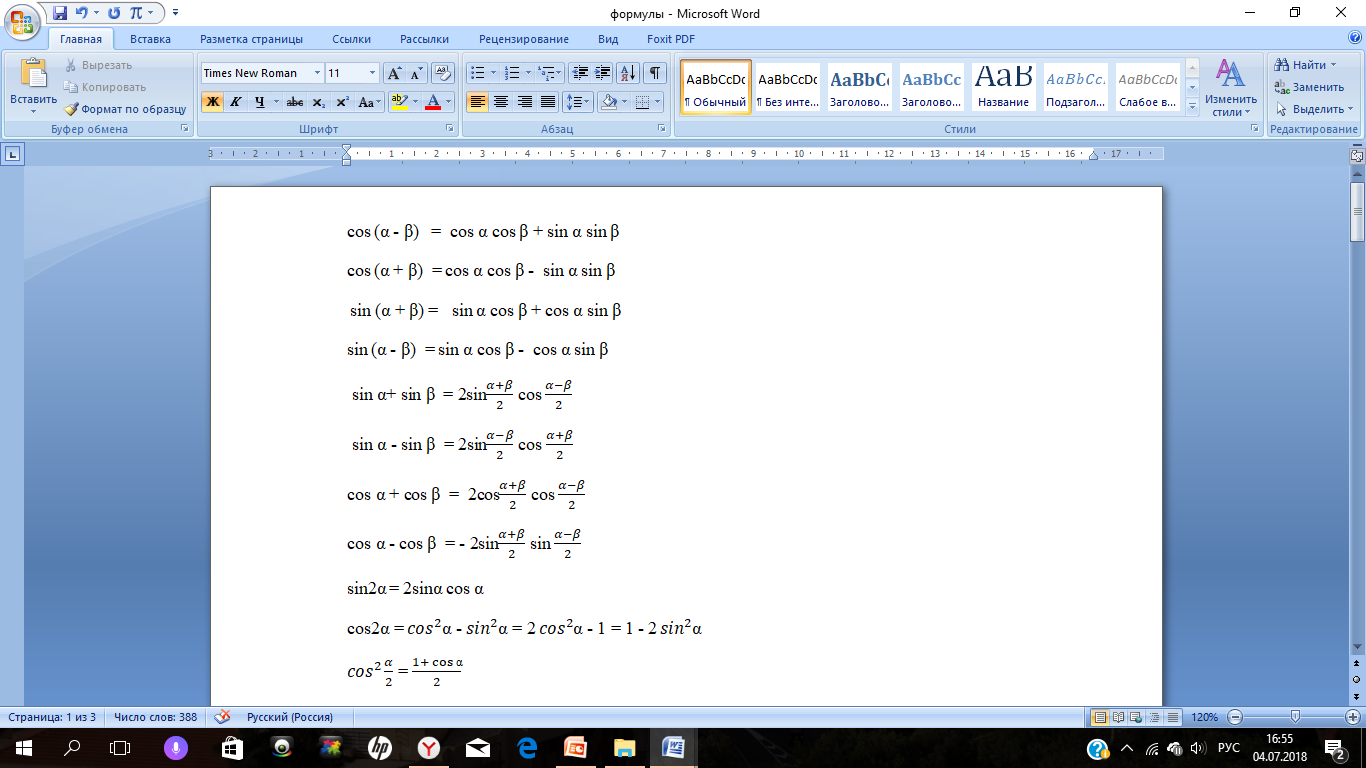 6)
F)
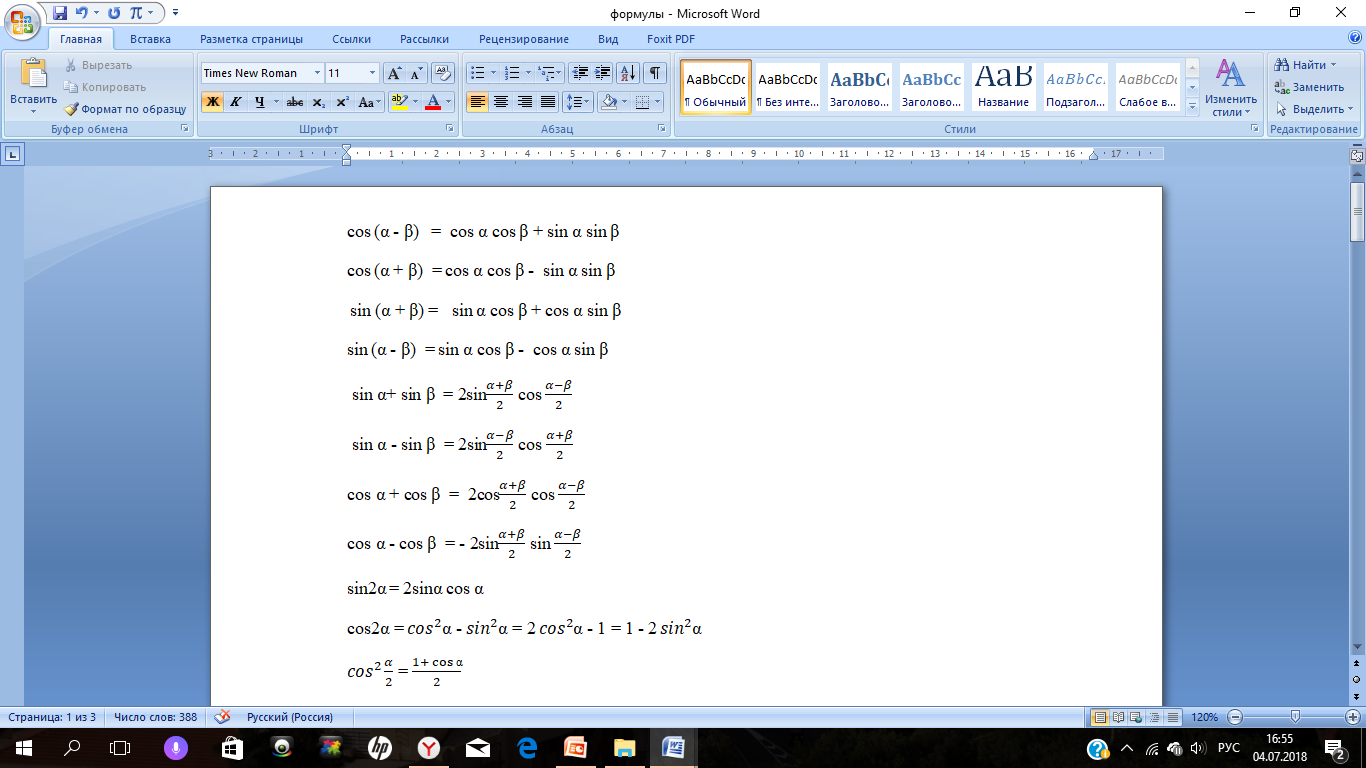 7)
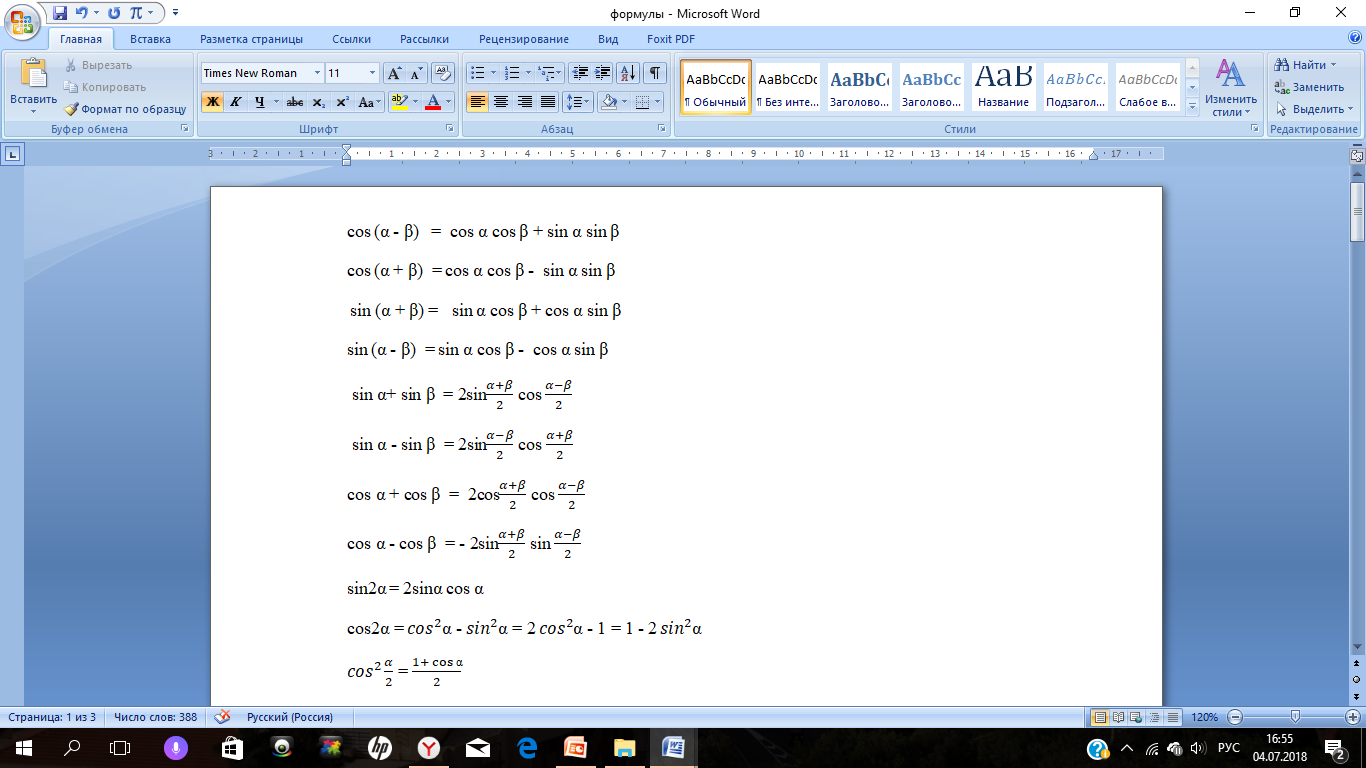 G)
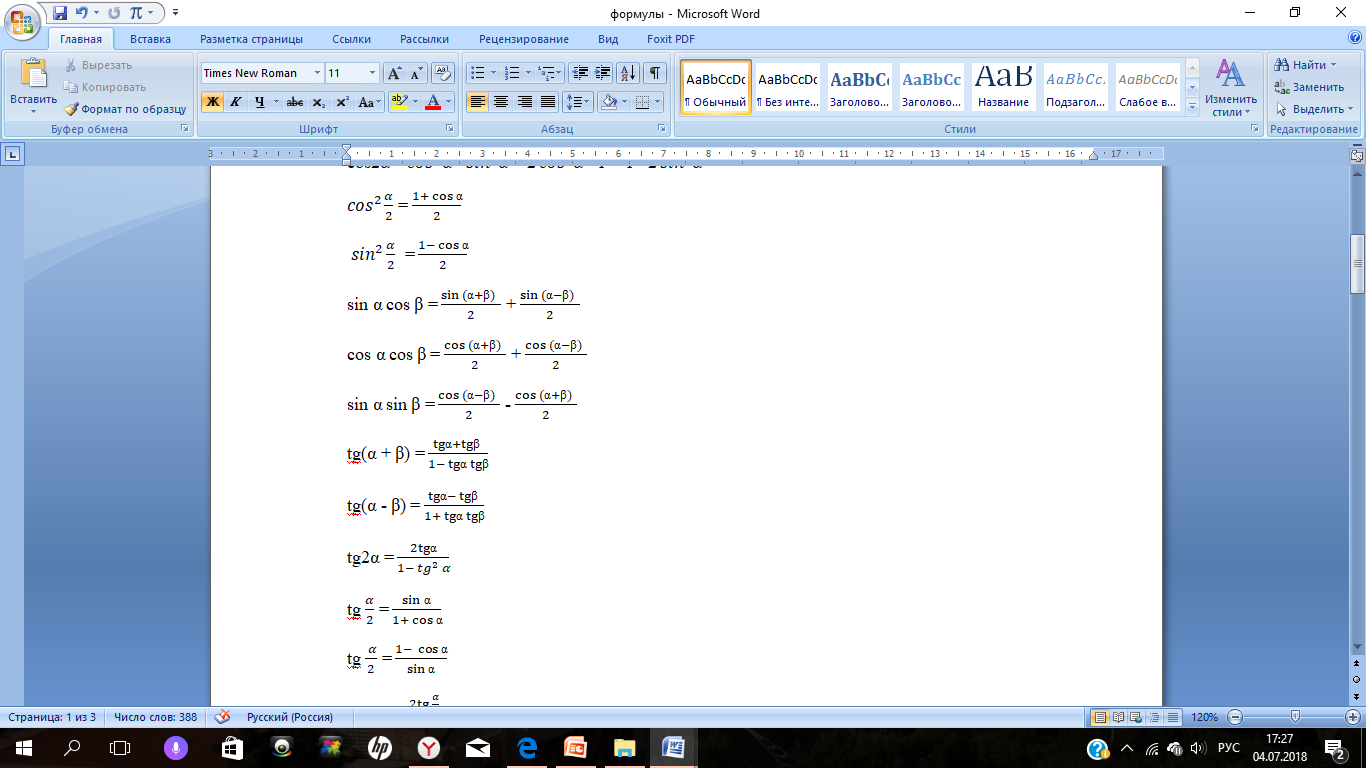 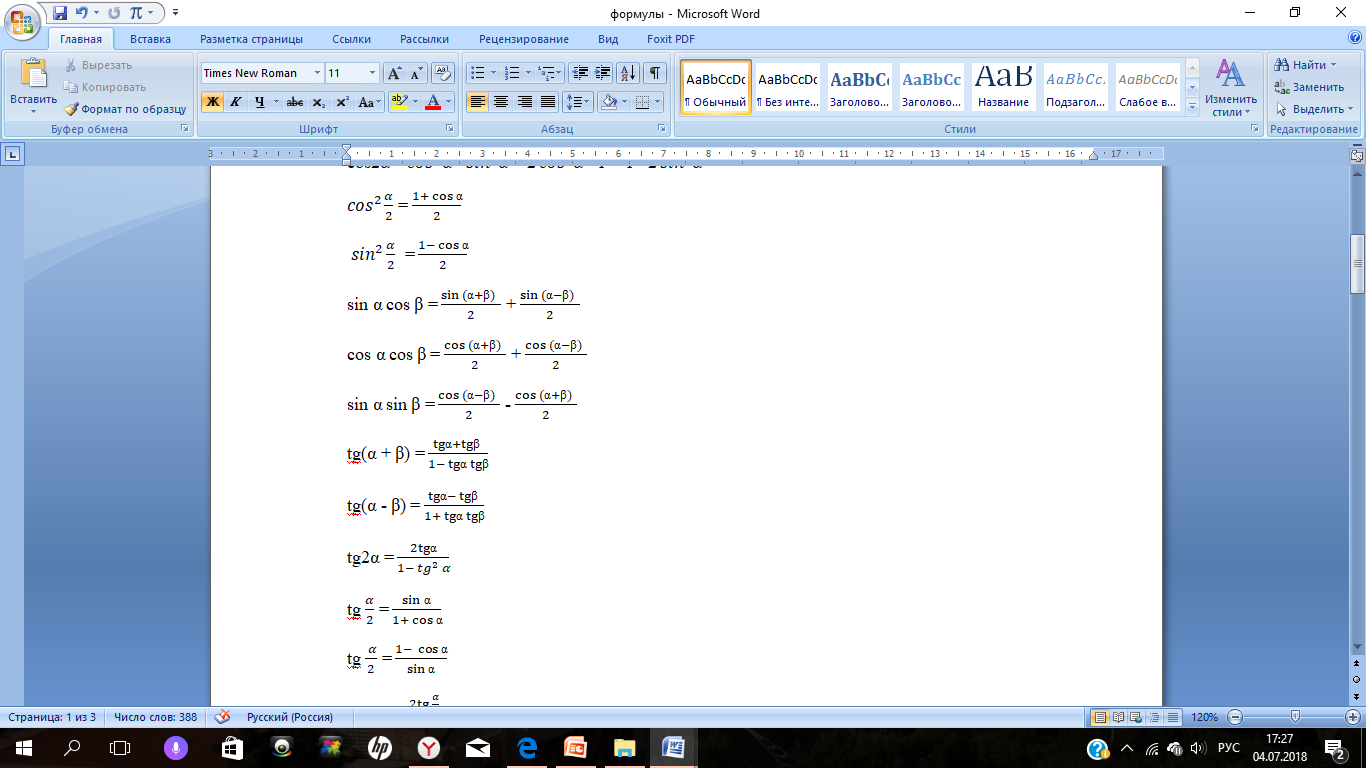 8)
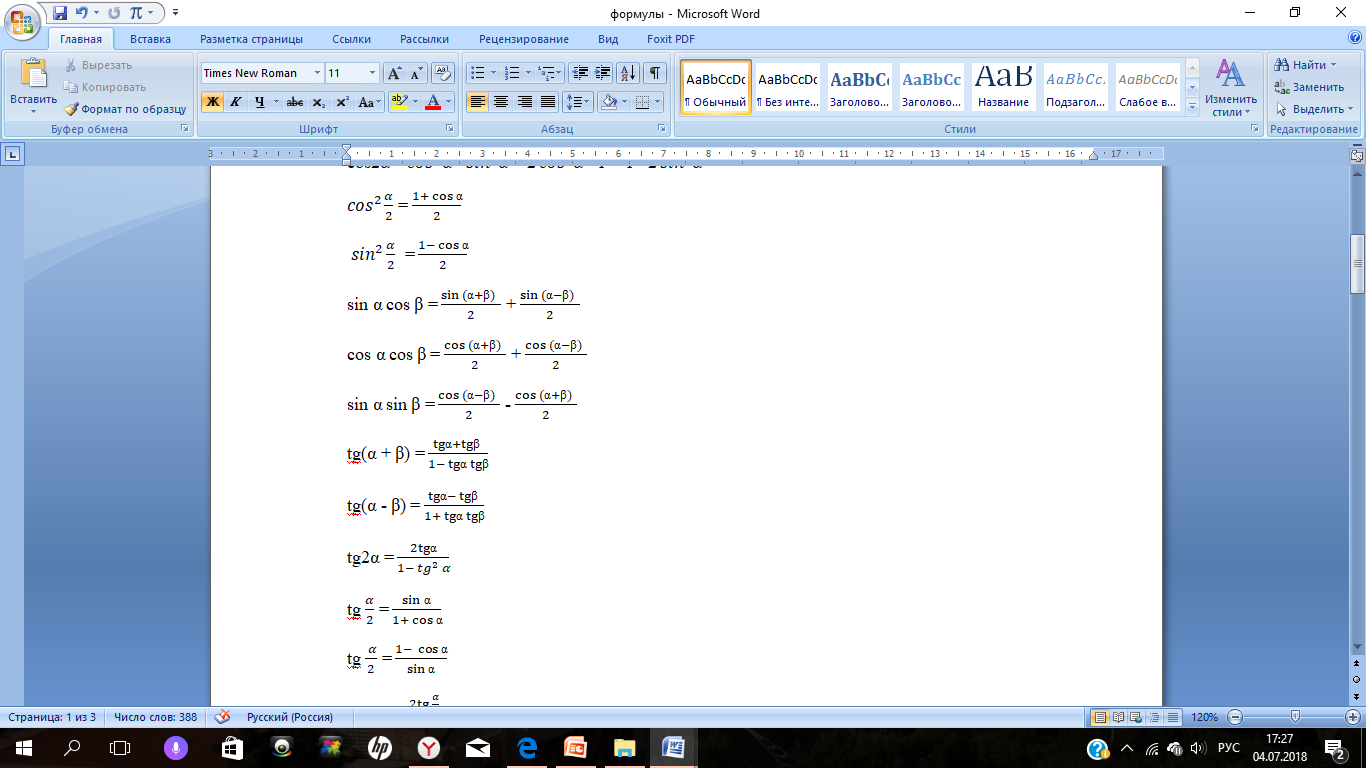 K)
А
B
C
D
E
F
G
K
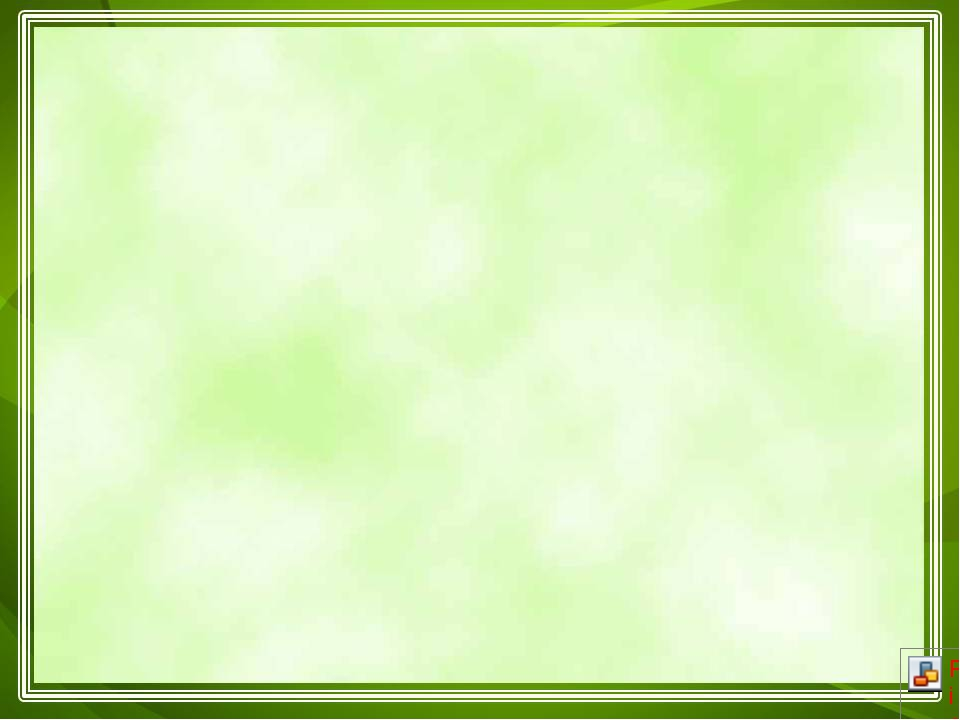 Определите метод решения каждого уравнения
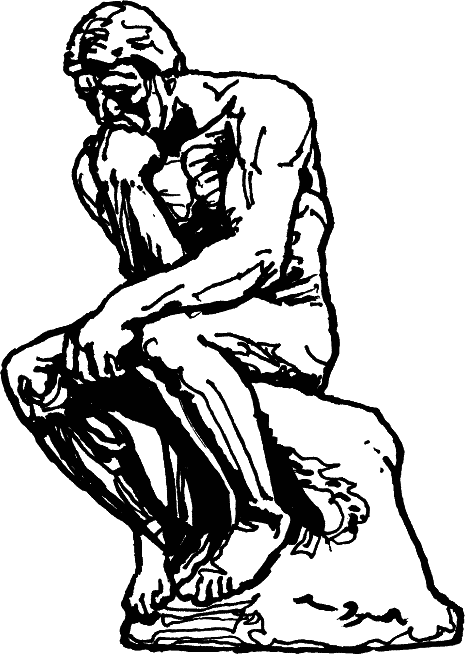 Использование свойств функций
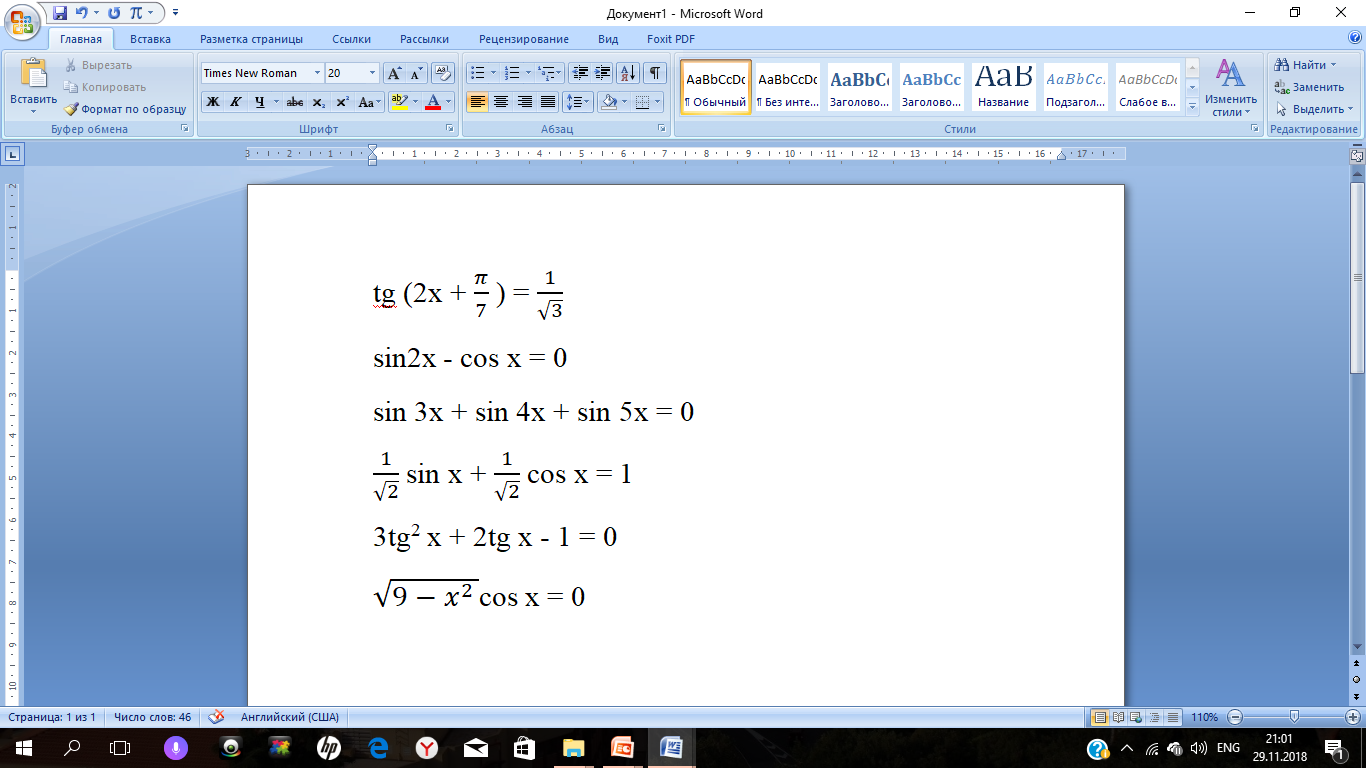 Введение вспомогательного аргумента
Решение простейших 
тригонометрических уравнений
Разложение на множители
Замена переменной
Применение тригонометрических формул
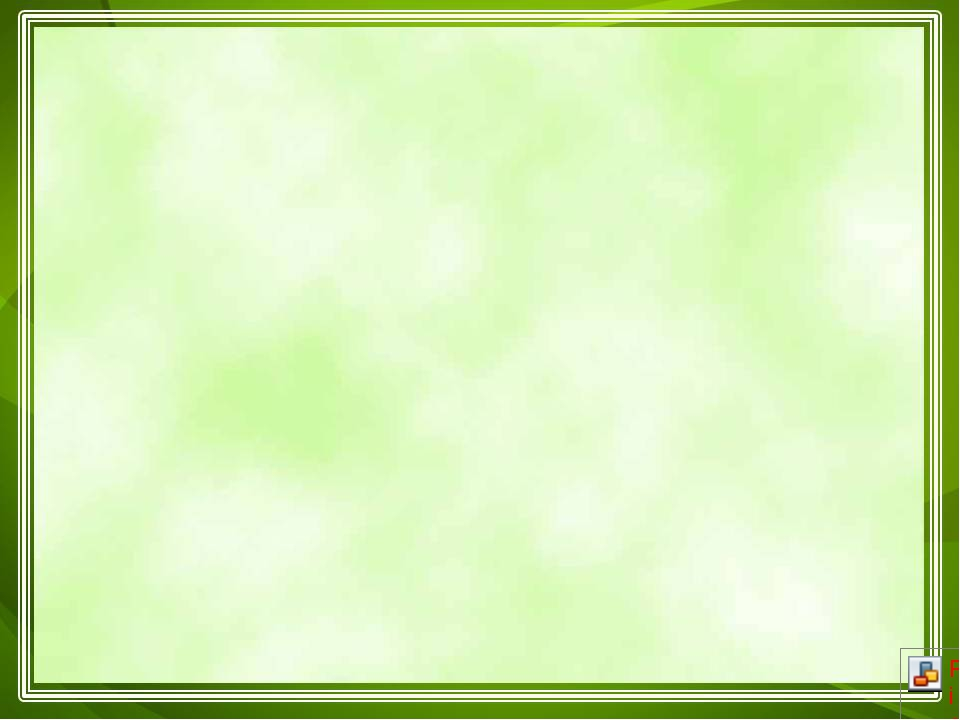 Блиц - турнир
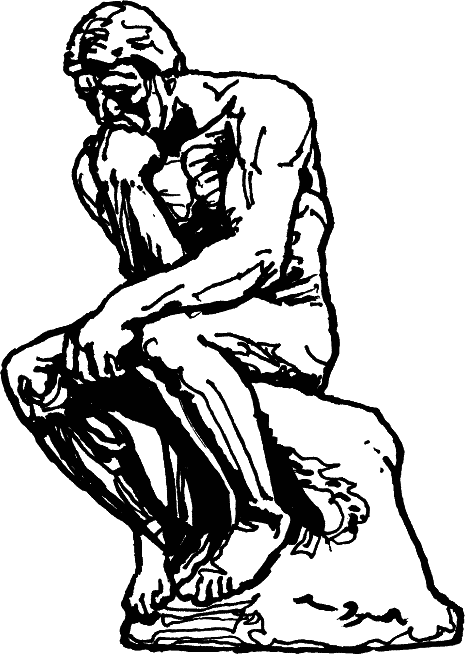 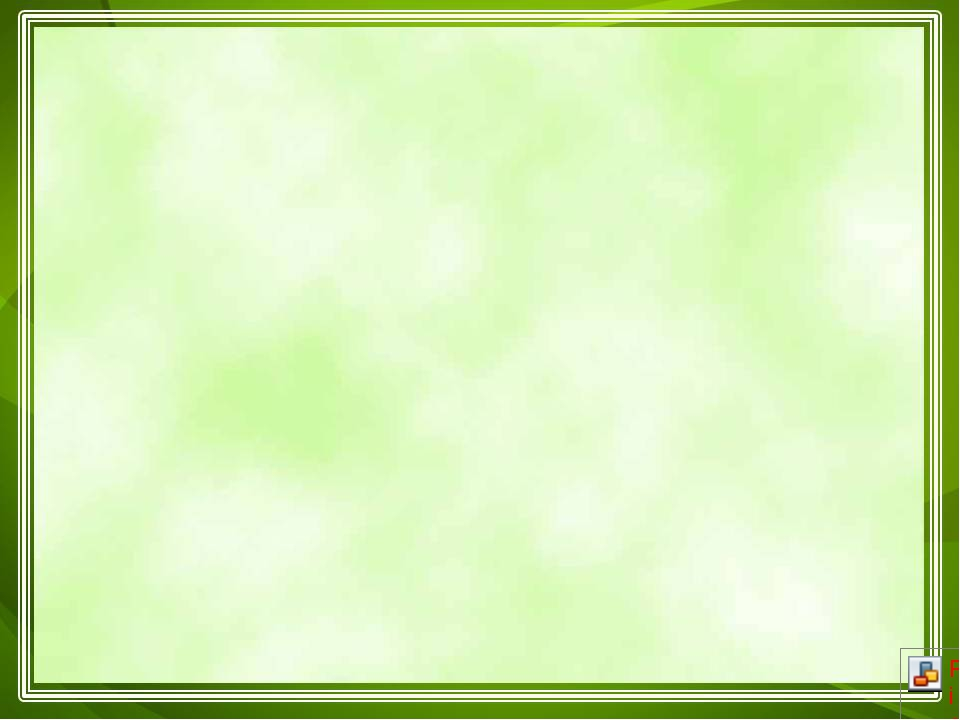 Составьте  тригонометрические уравнения, 
корни которых  отмечены на рисунках.
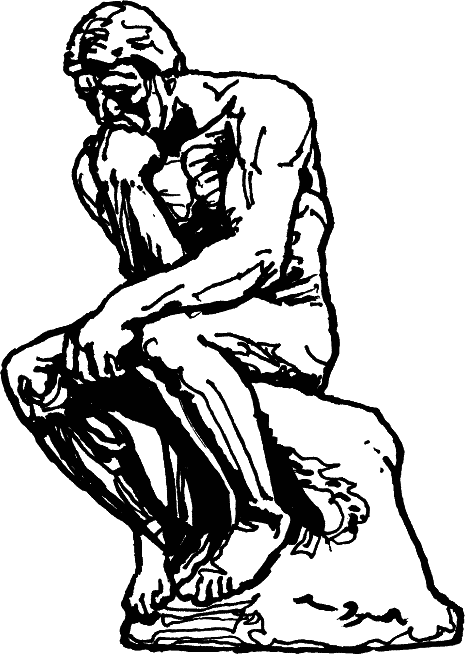 3)
1)
2)
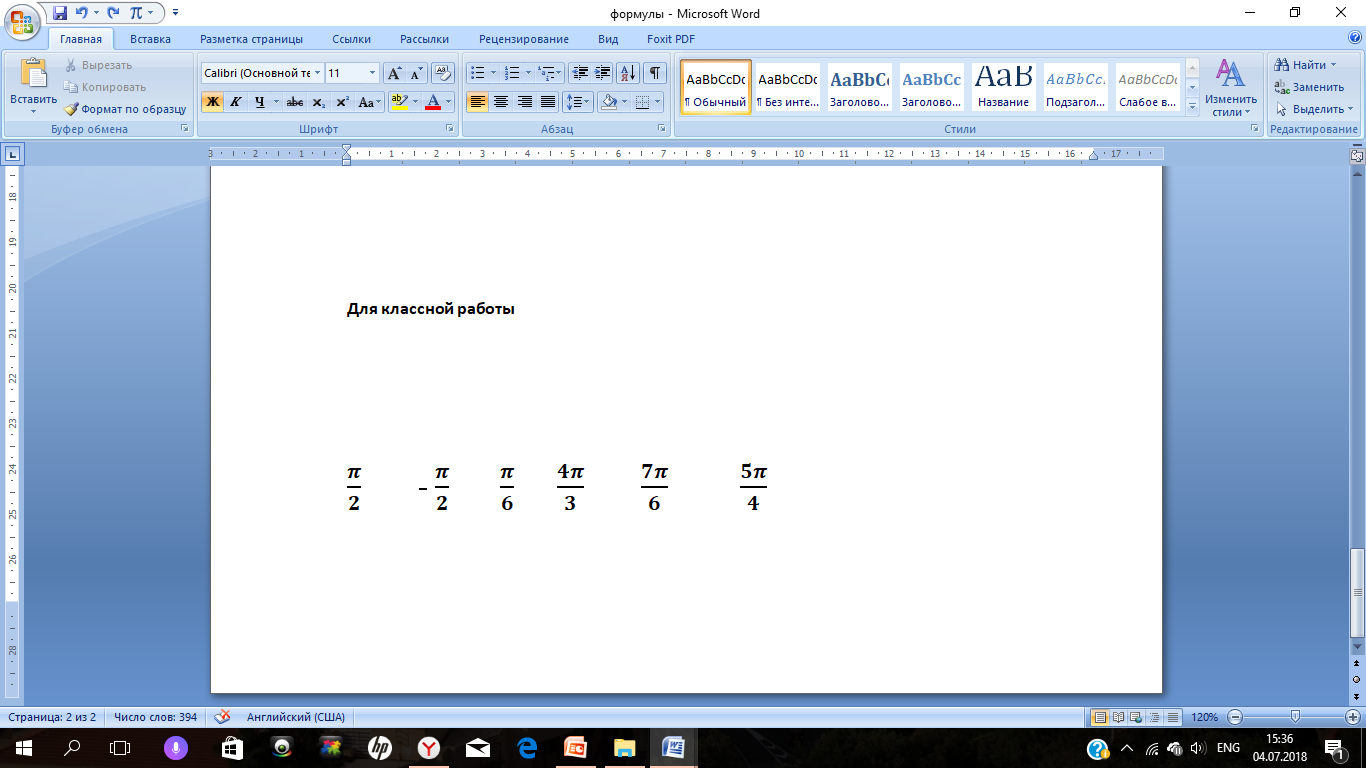 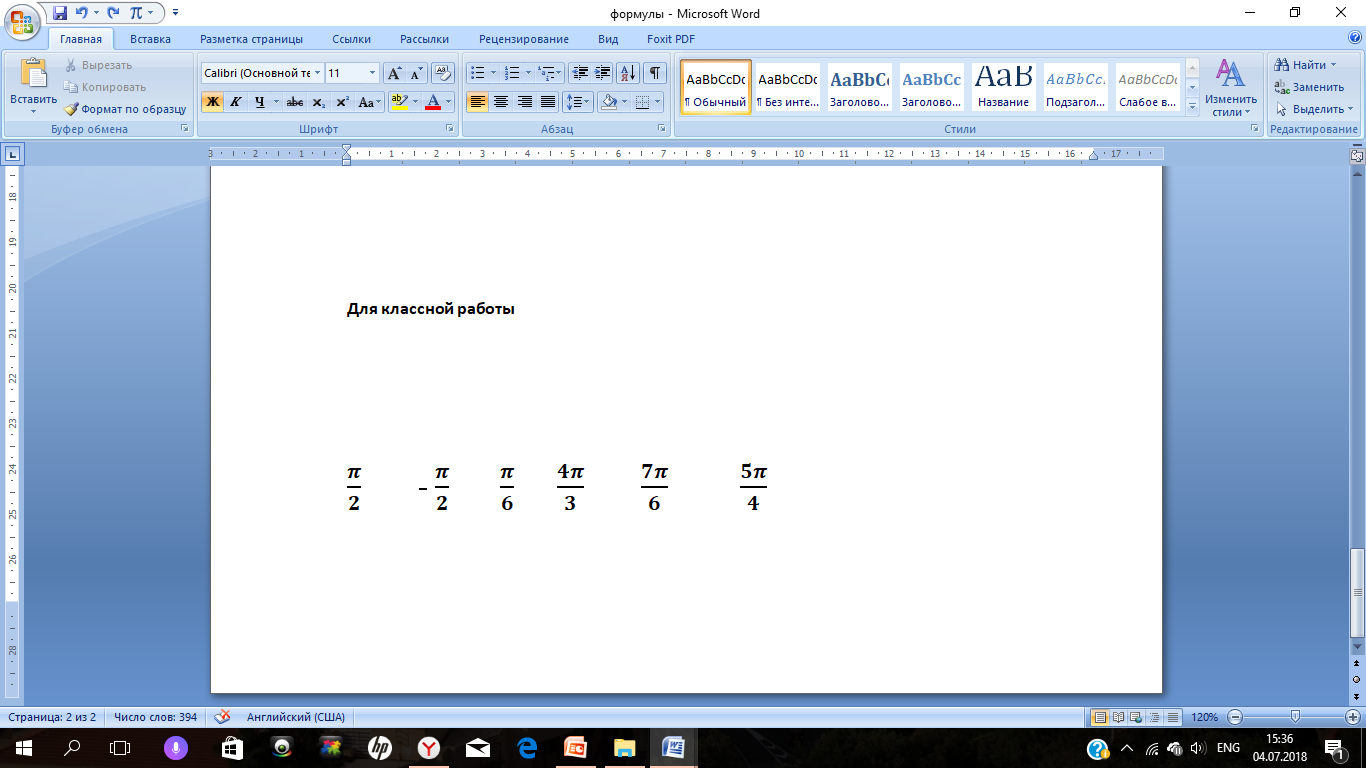 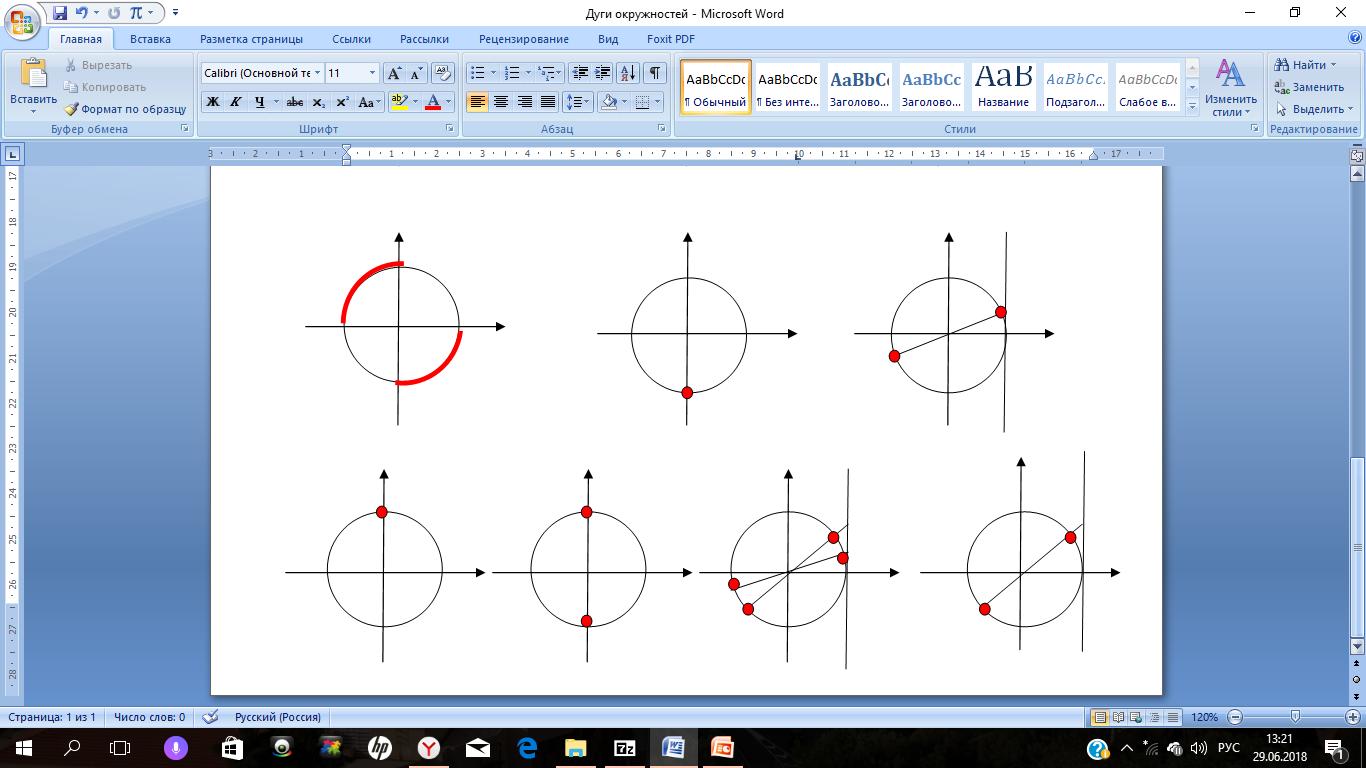 y
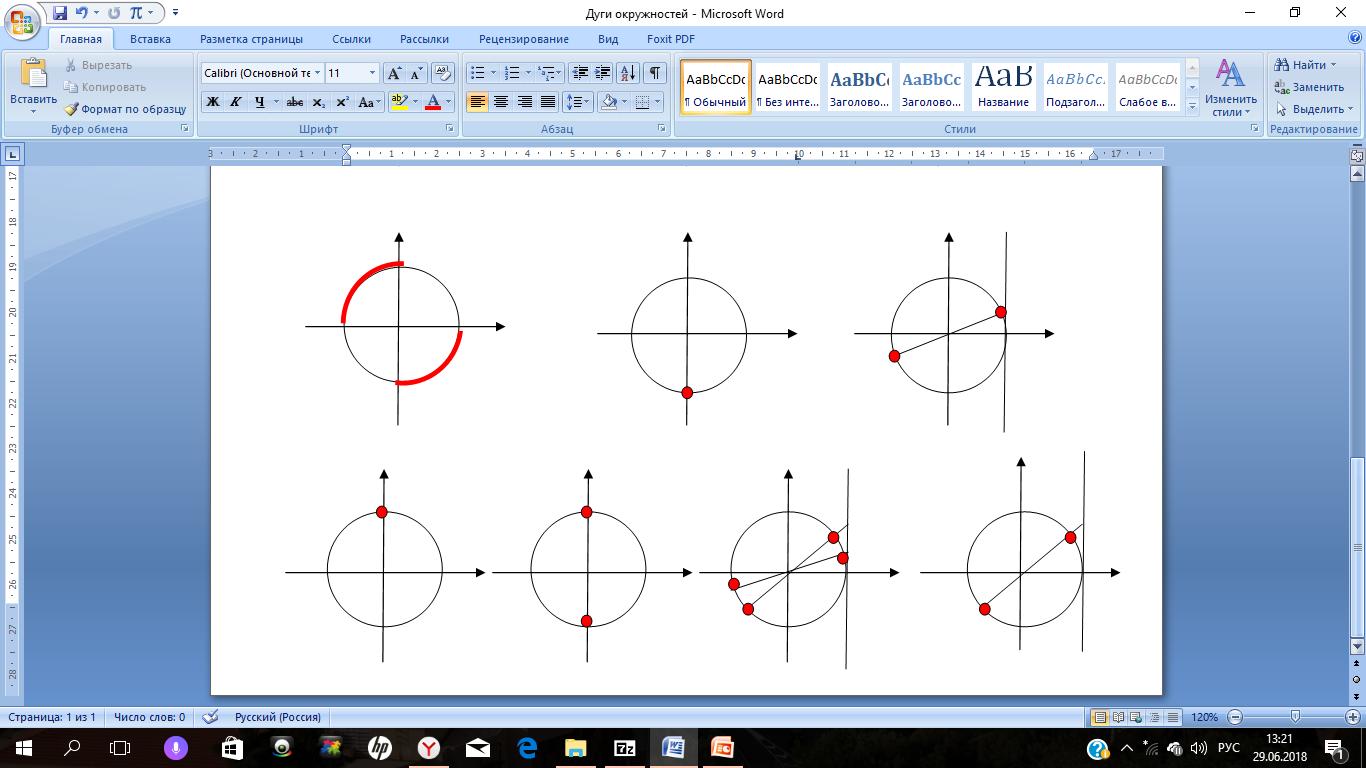 y
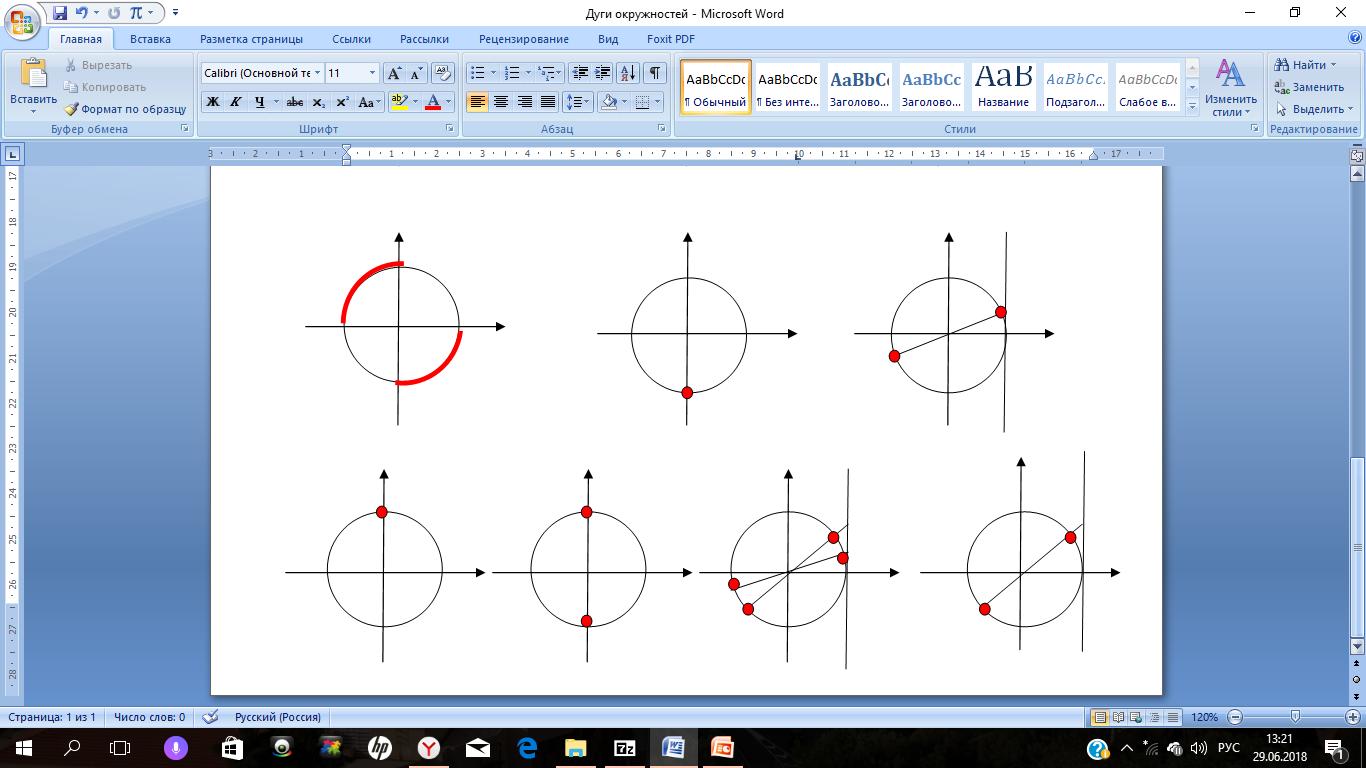 y
х
х
х
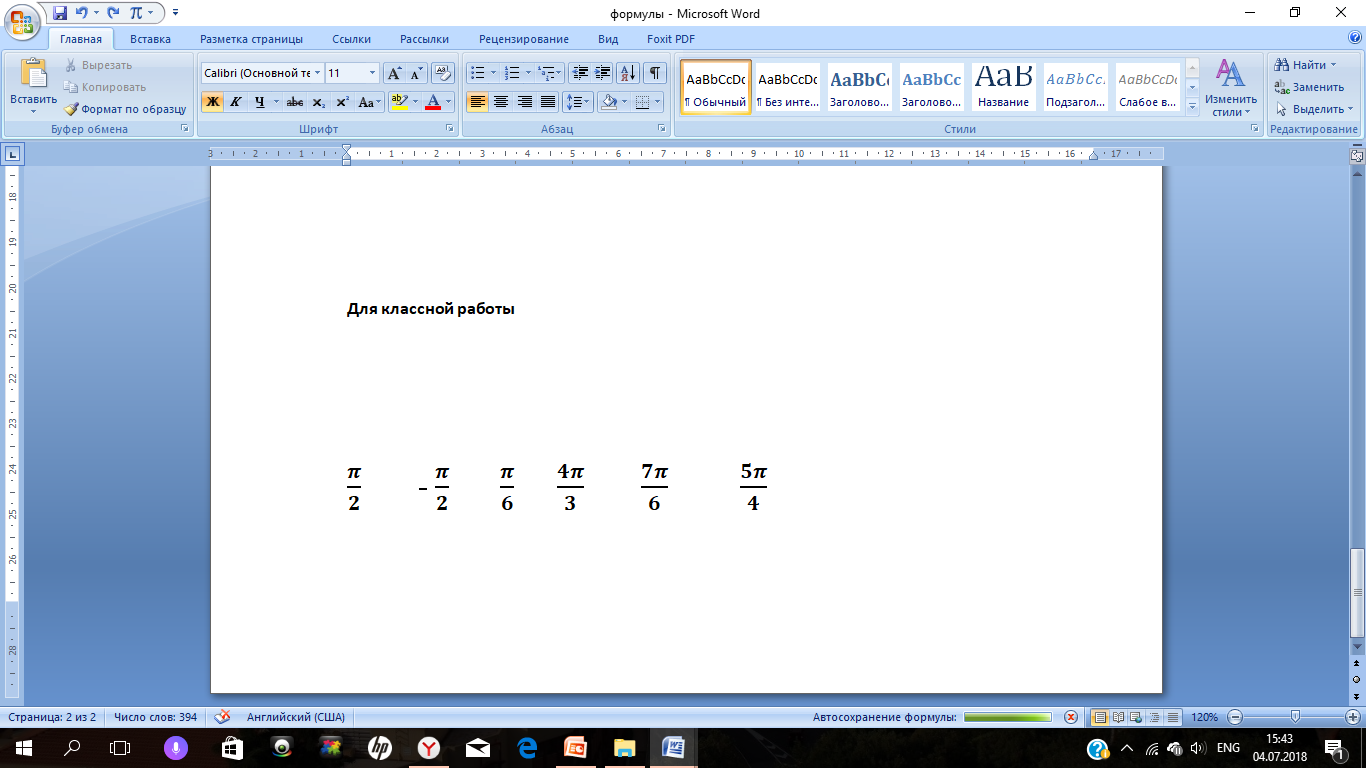 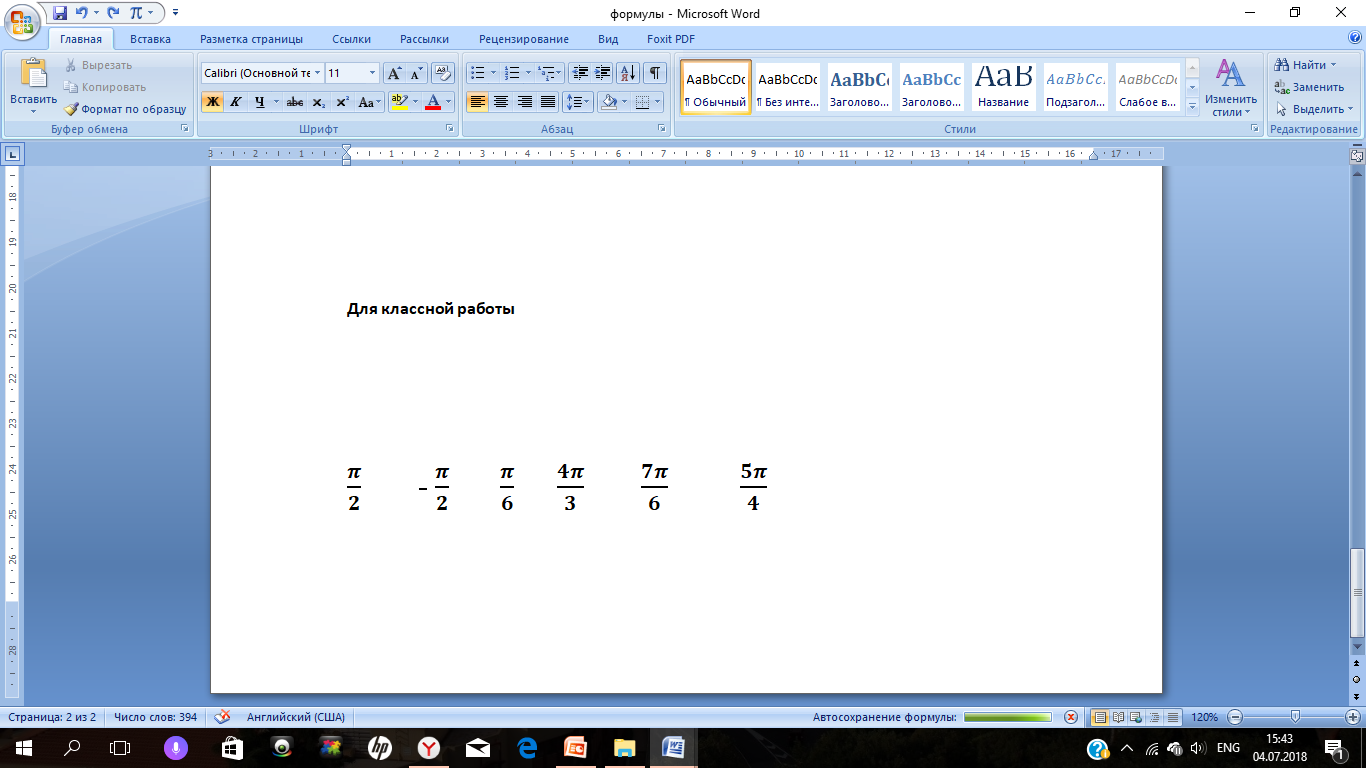 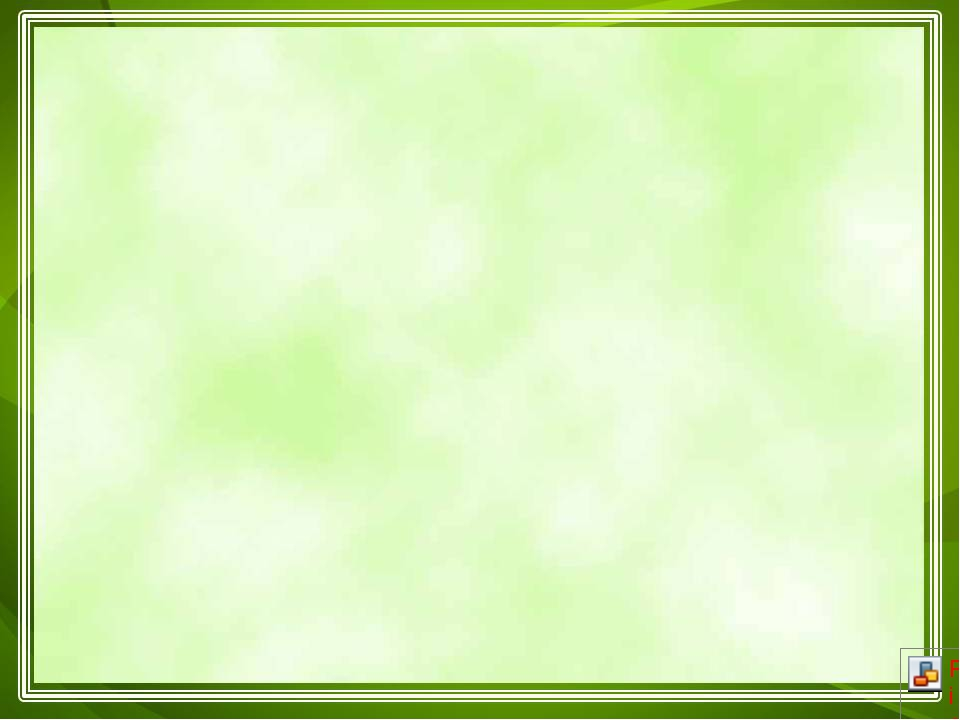 Составьте  тригонометрические уравнения, 
корни которых  отмечены на рисунках.
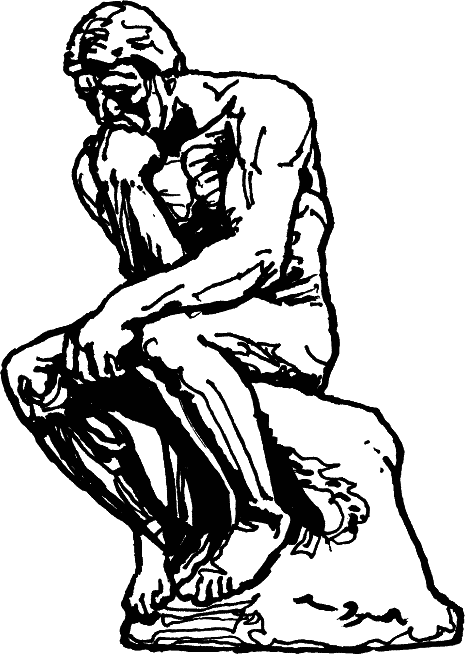 1)
2)
3)
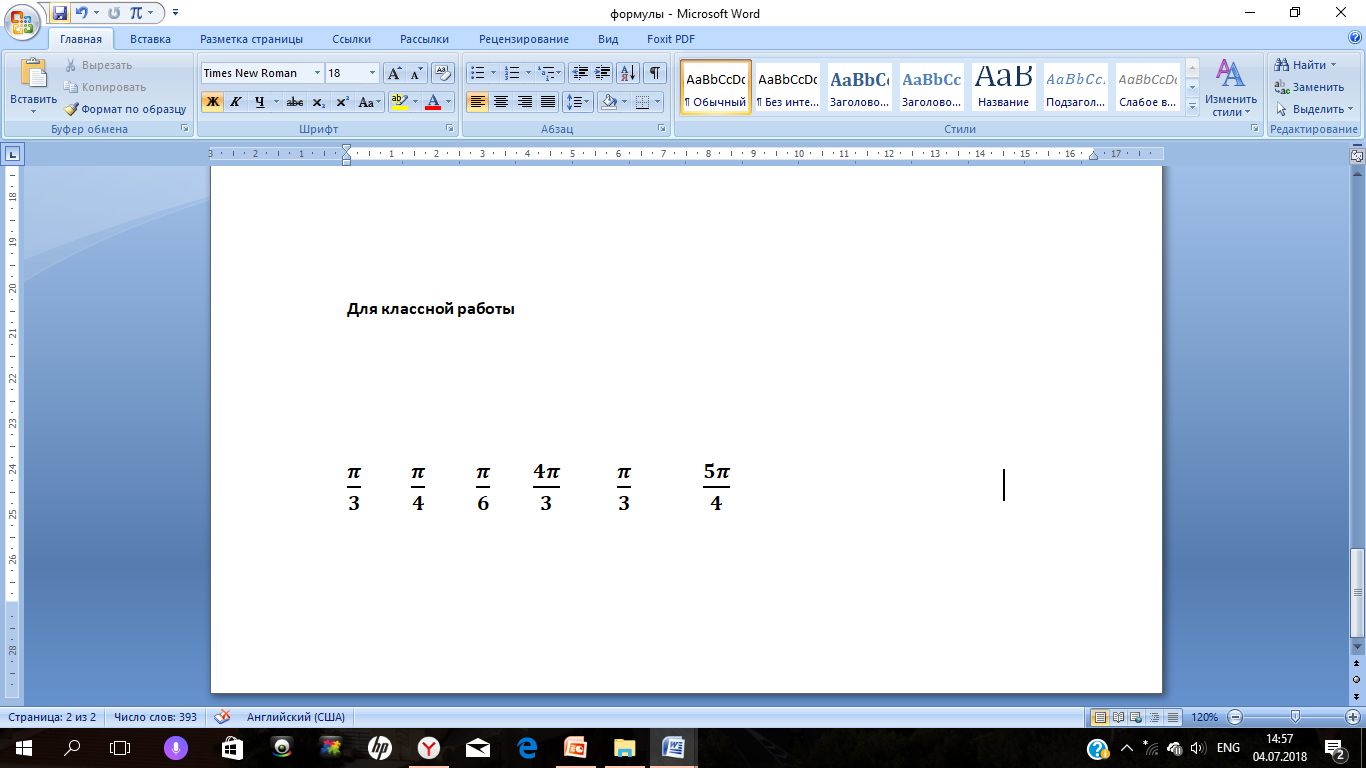 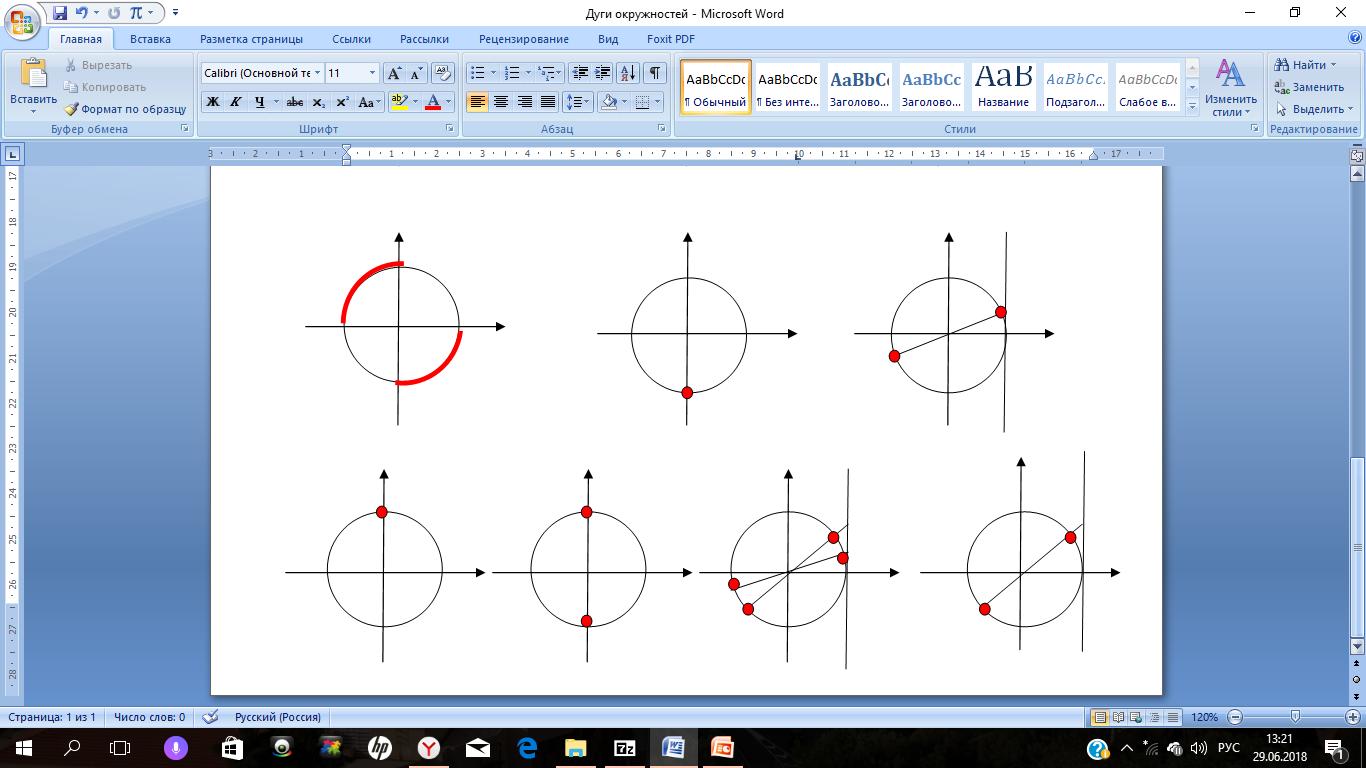 y
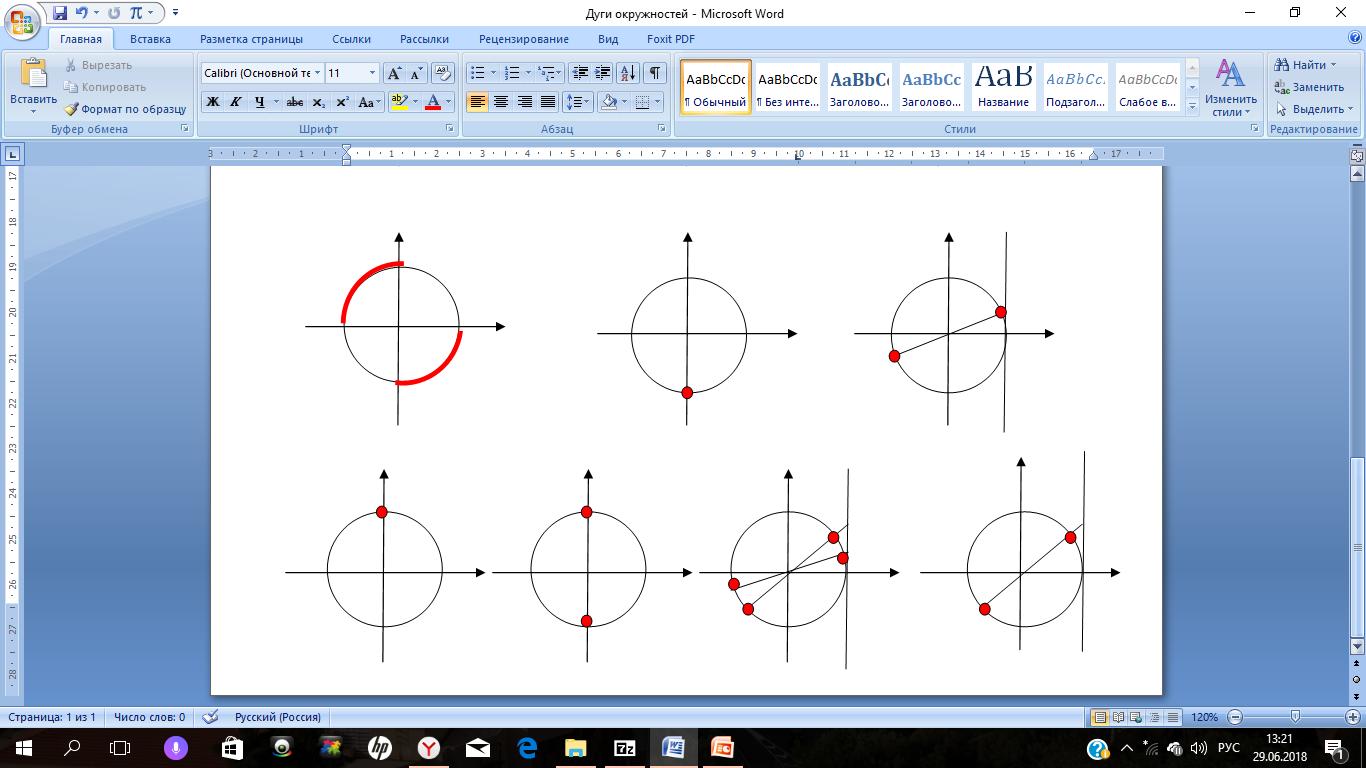 y
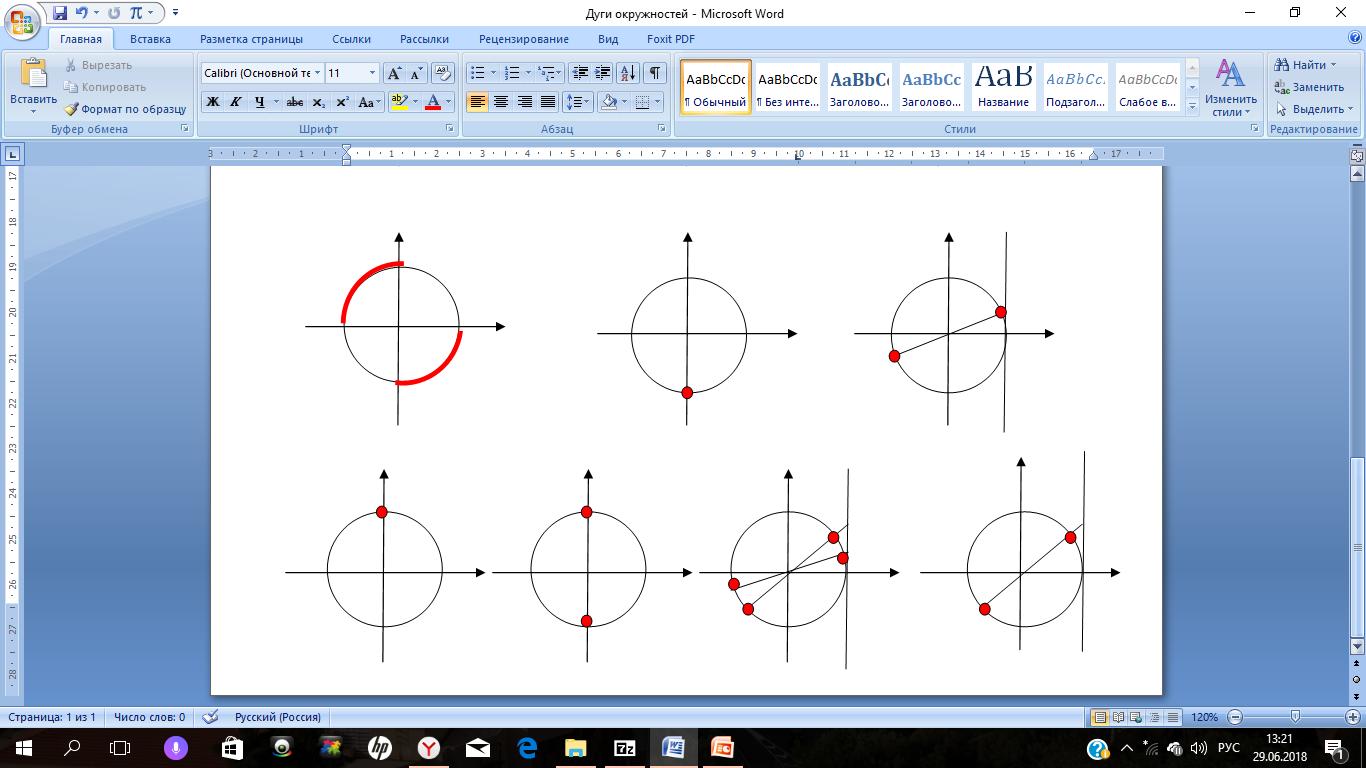 y
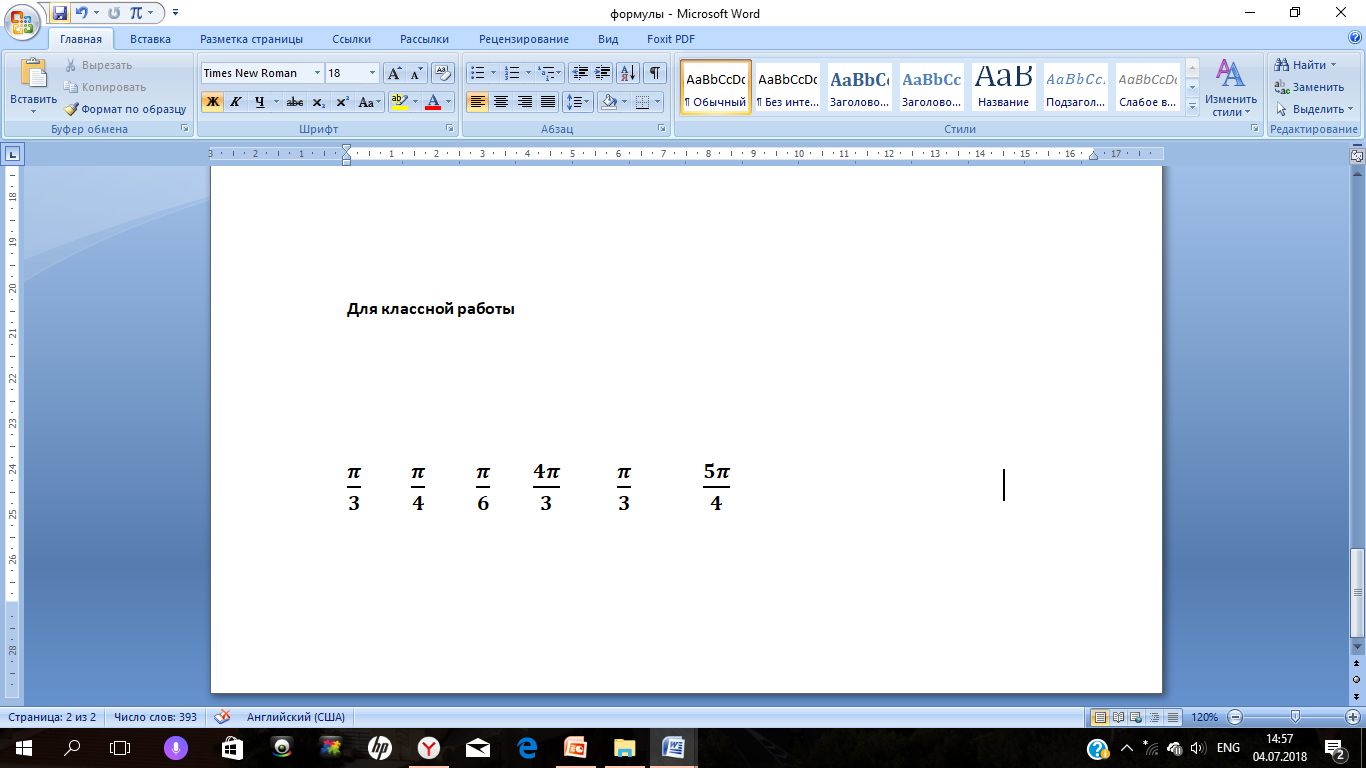 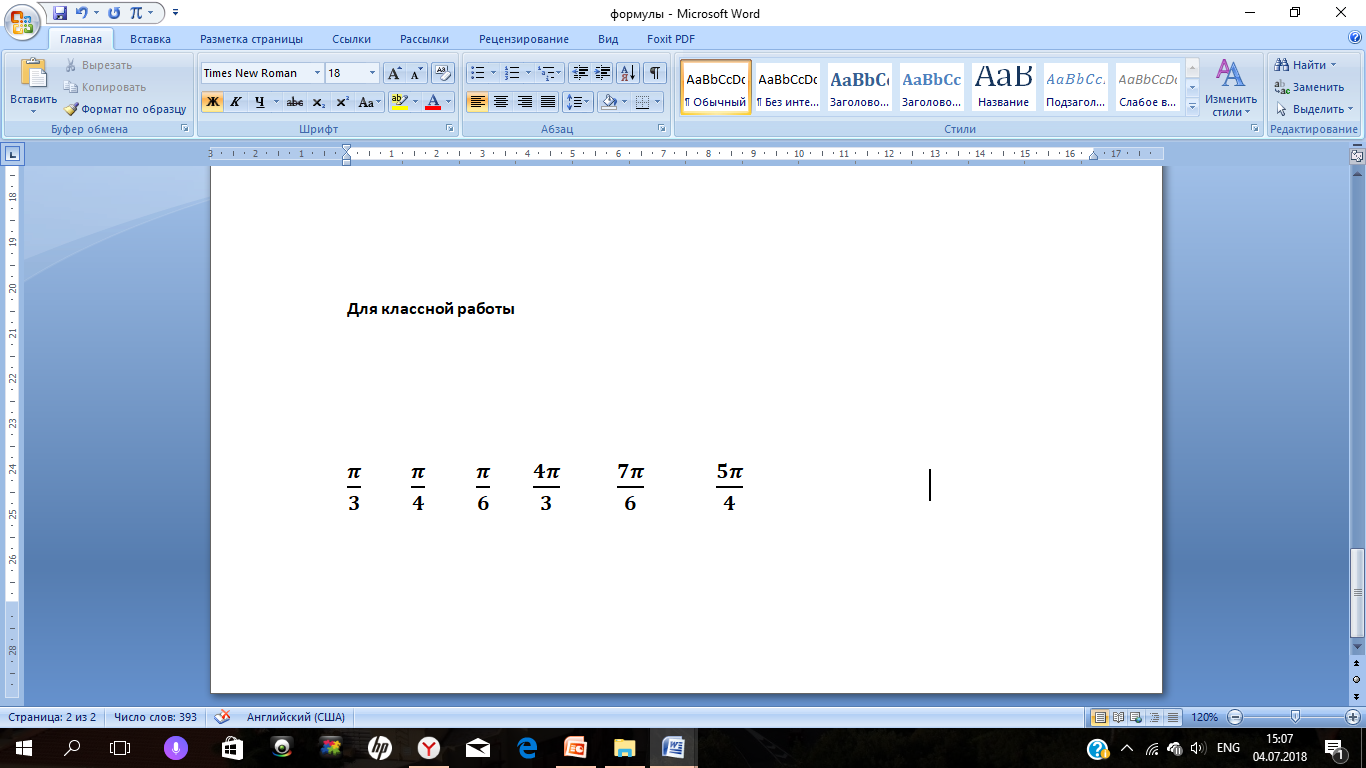 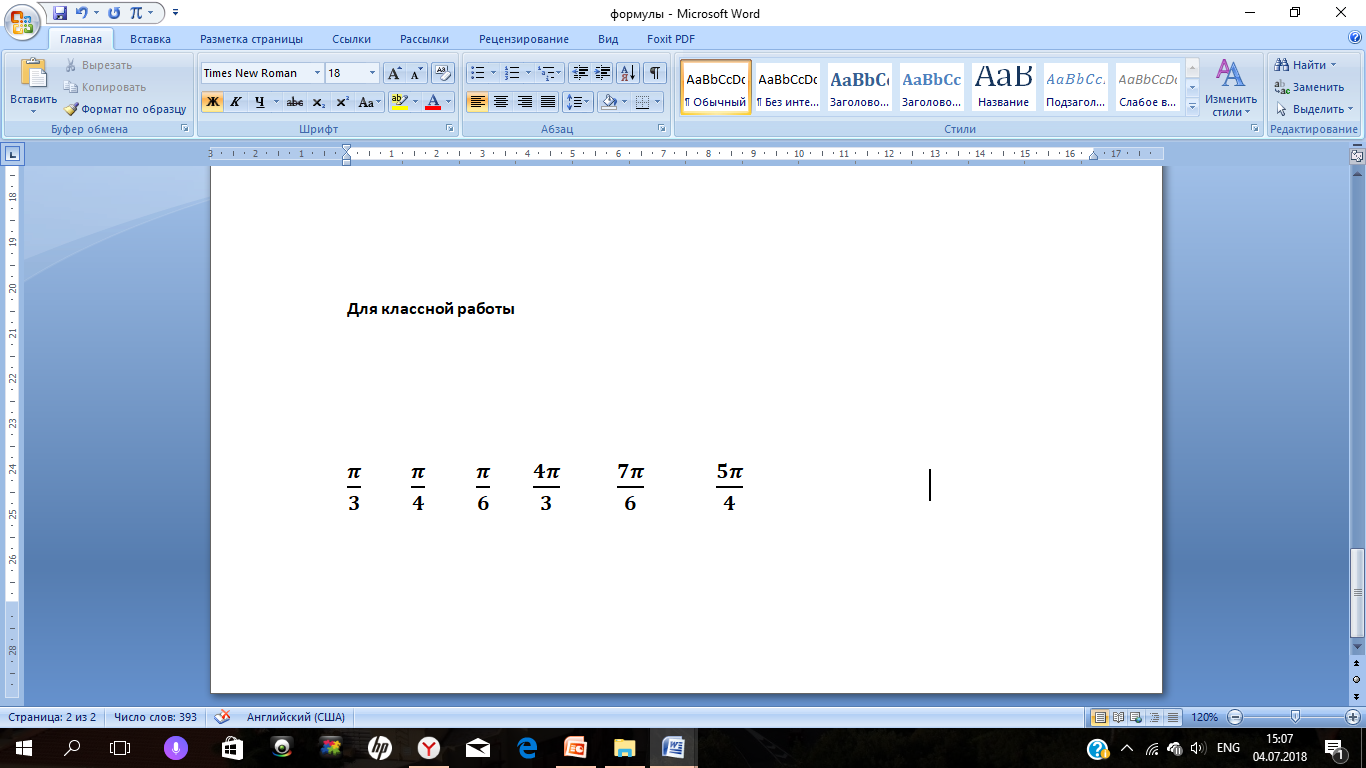 х
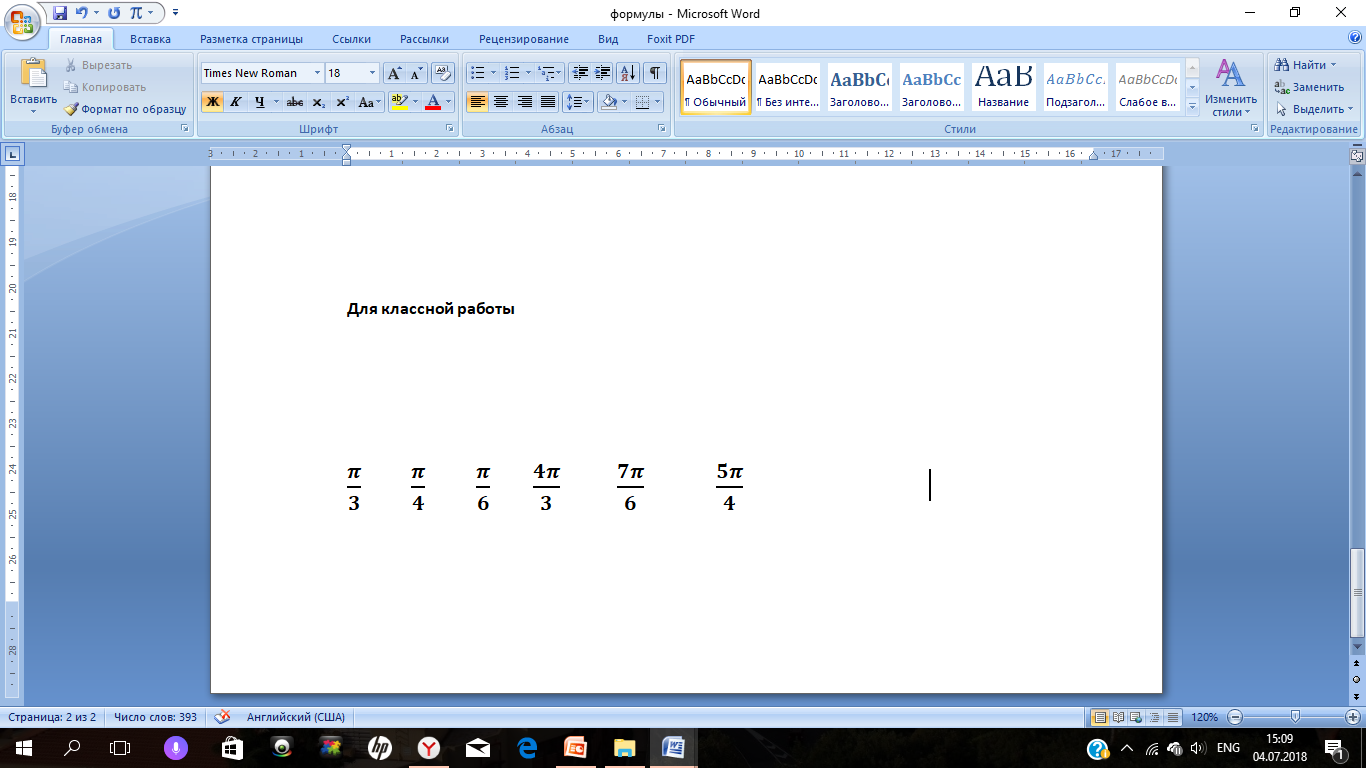 х
х
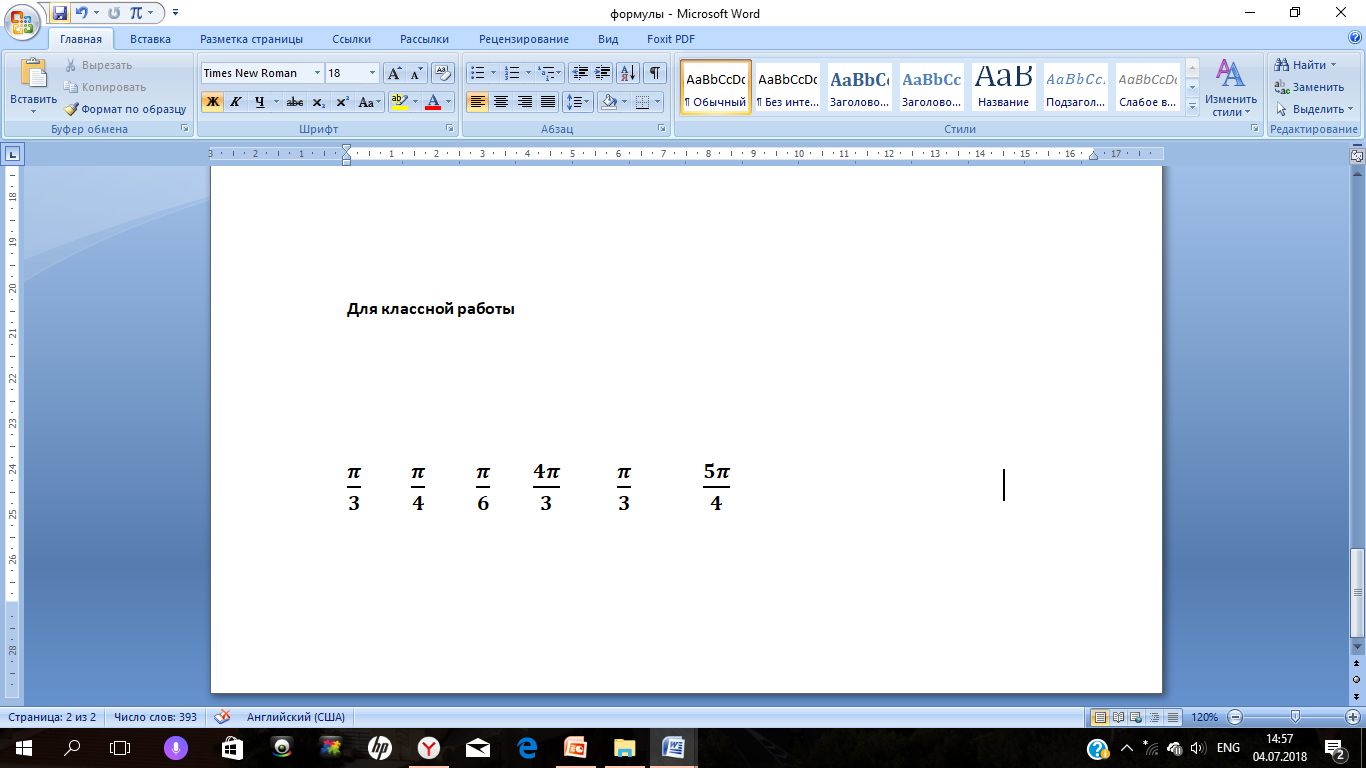 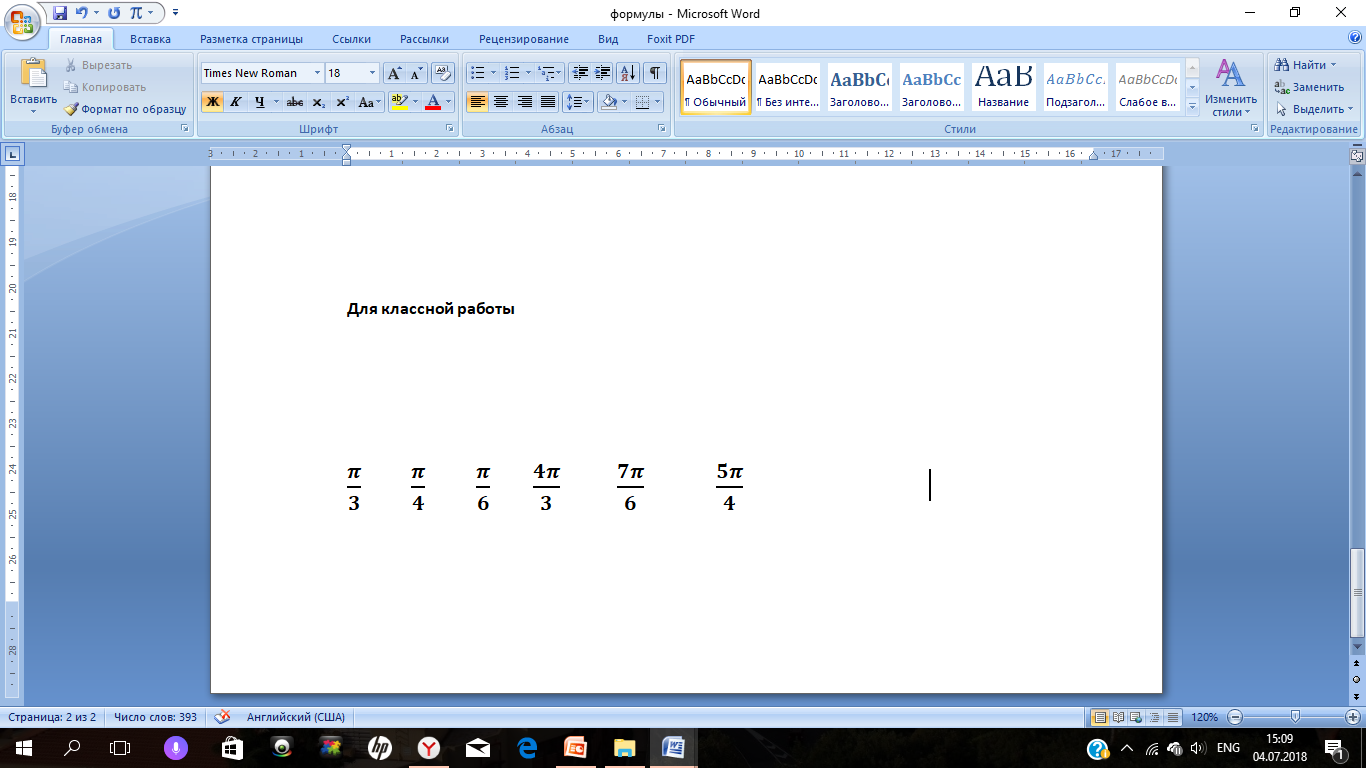 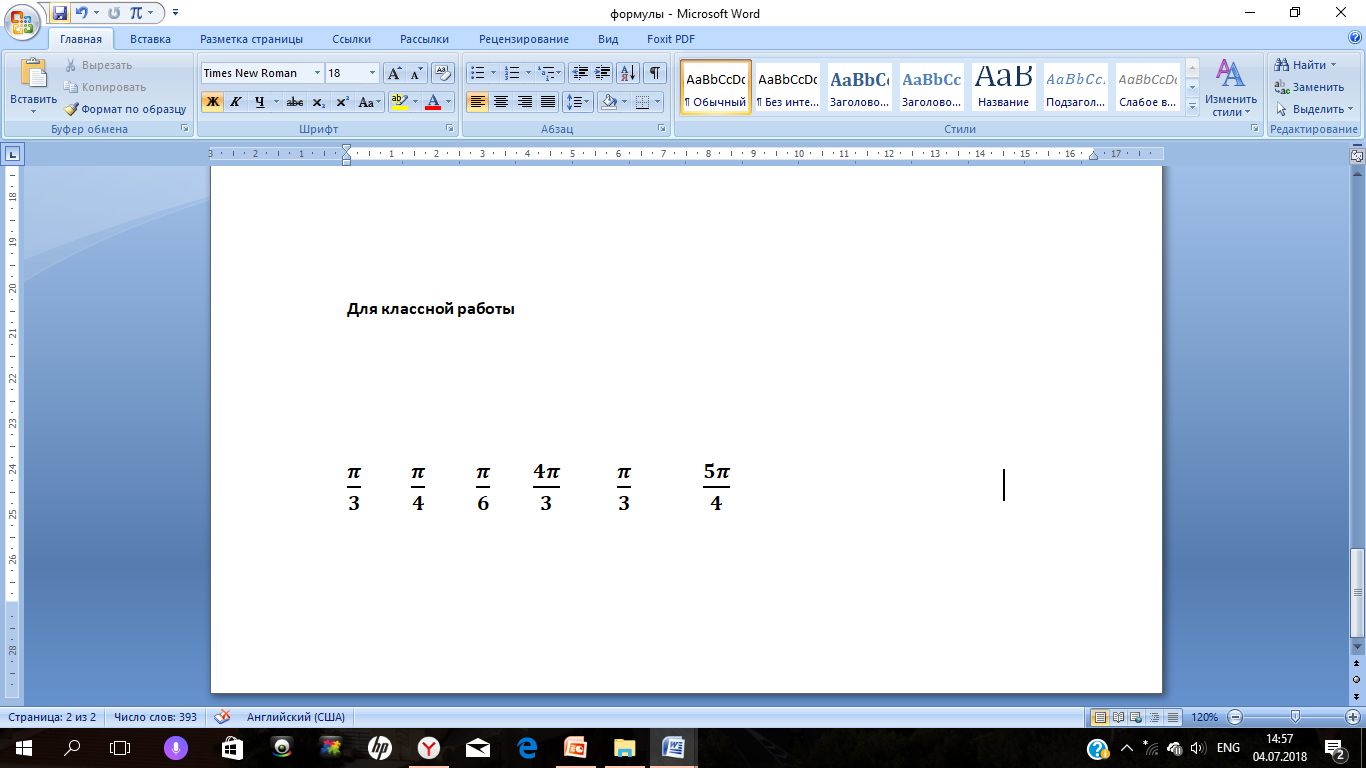 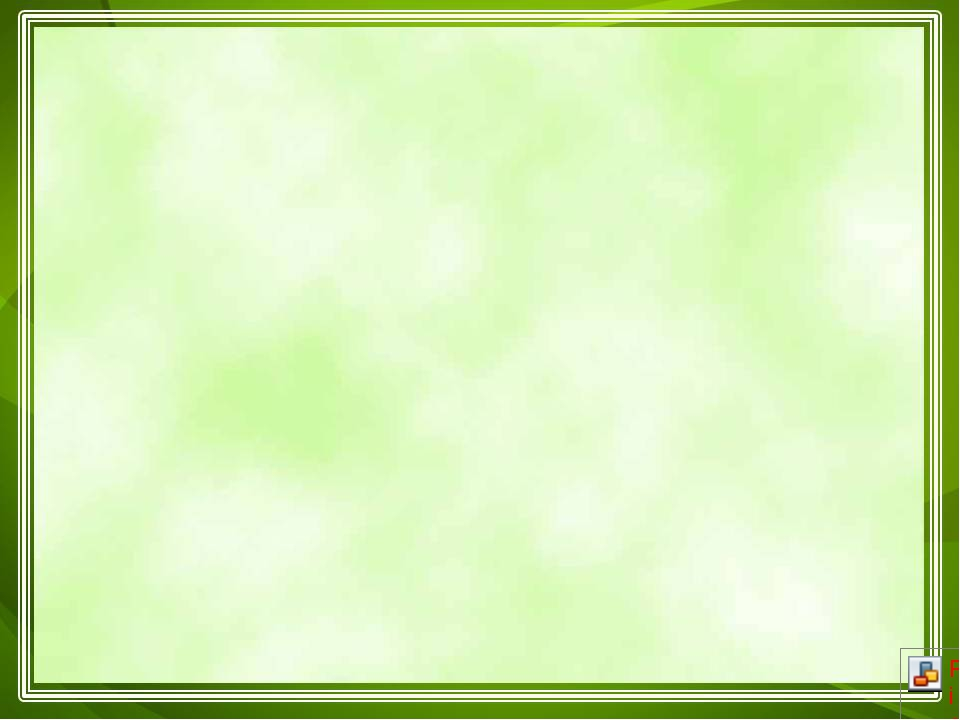 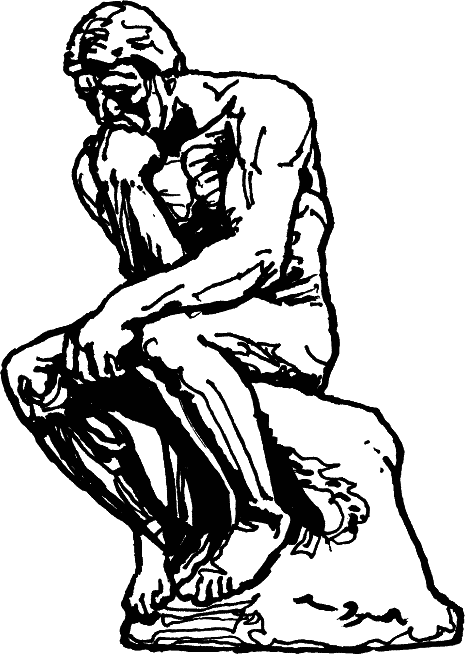 На каком из предложенных рисунков отмечен 
данный промежуток?
А)
С)
D)
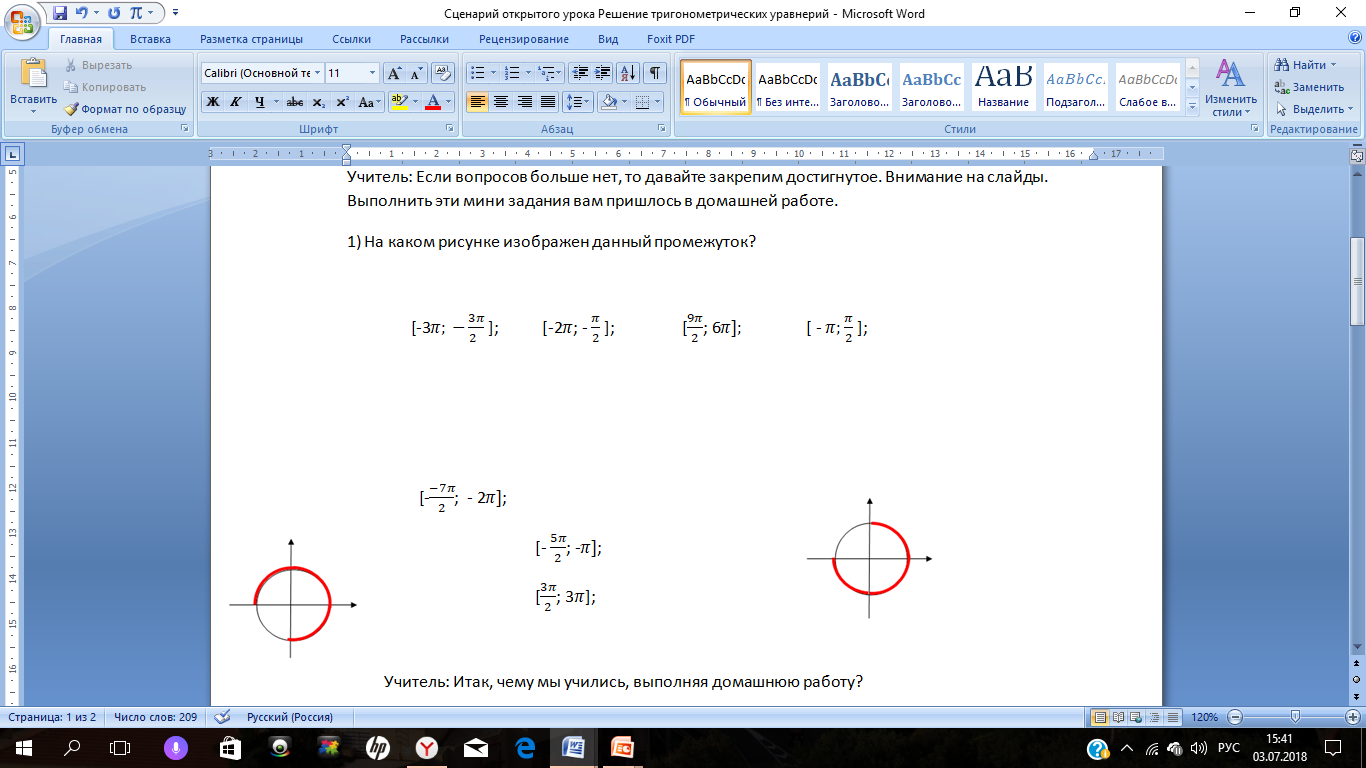 Б)
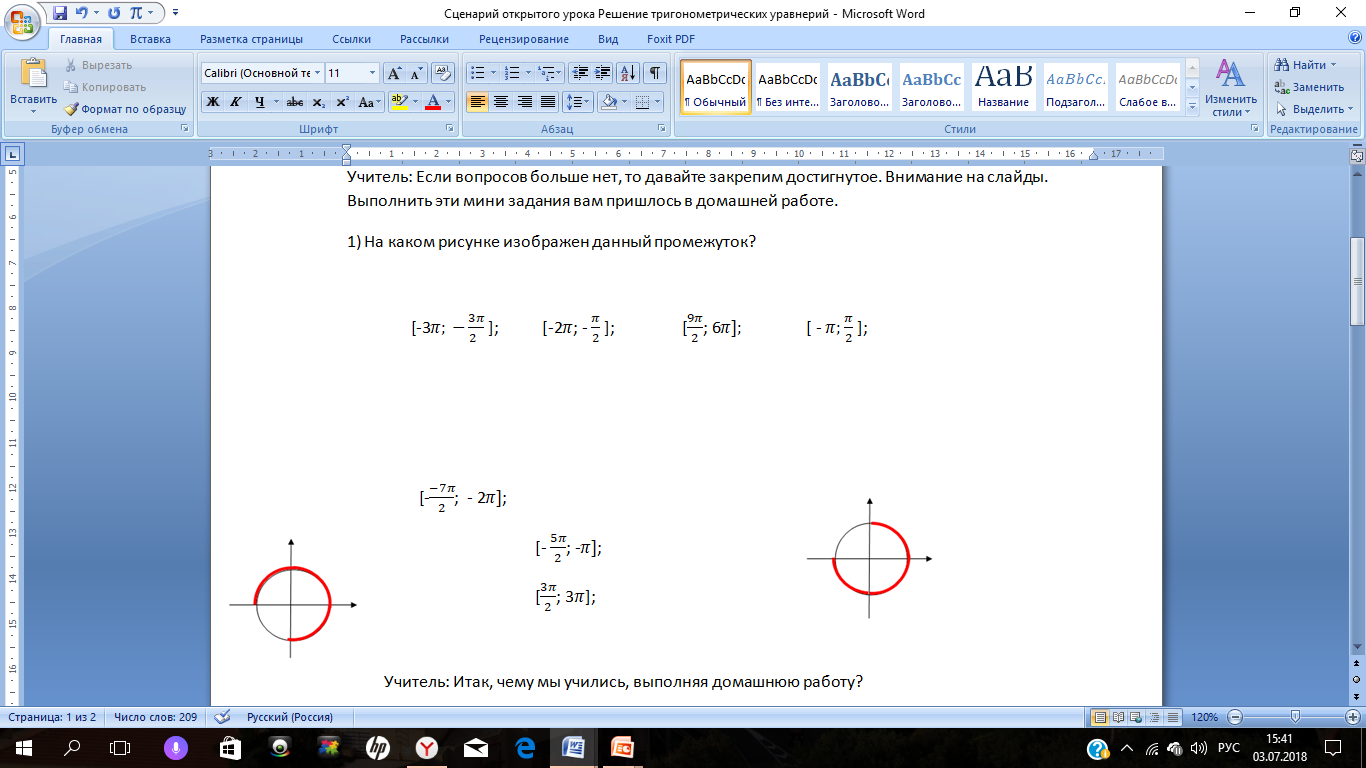 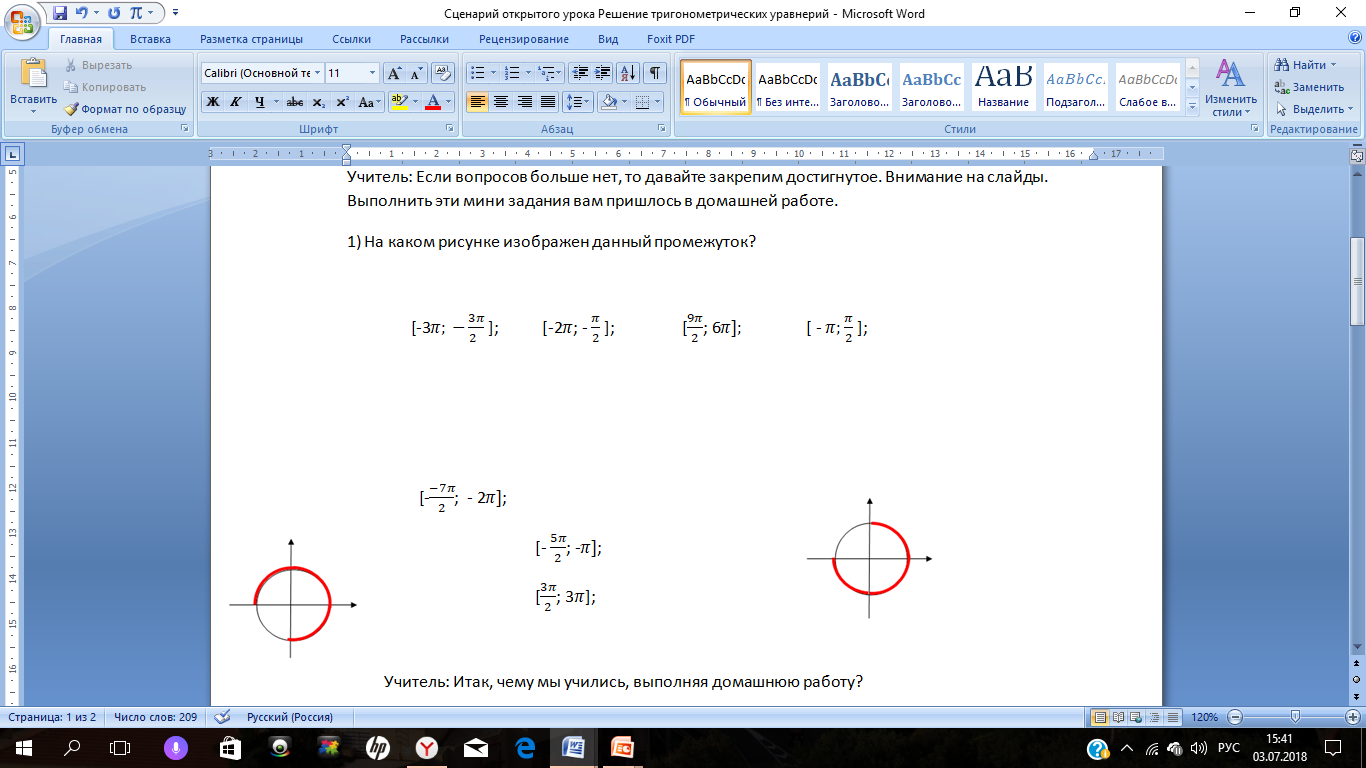 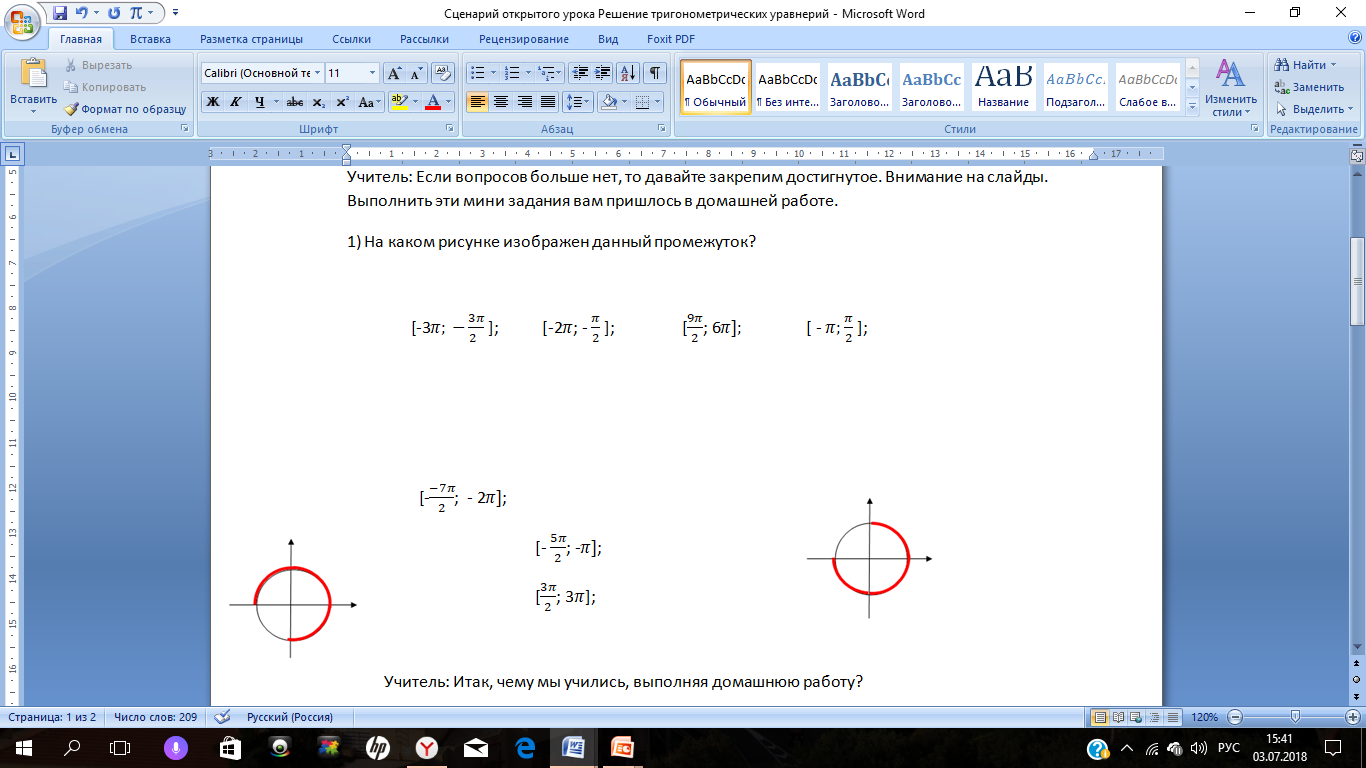 у
1)
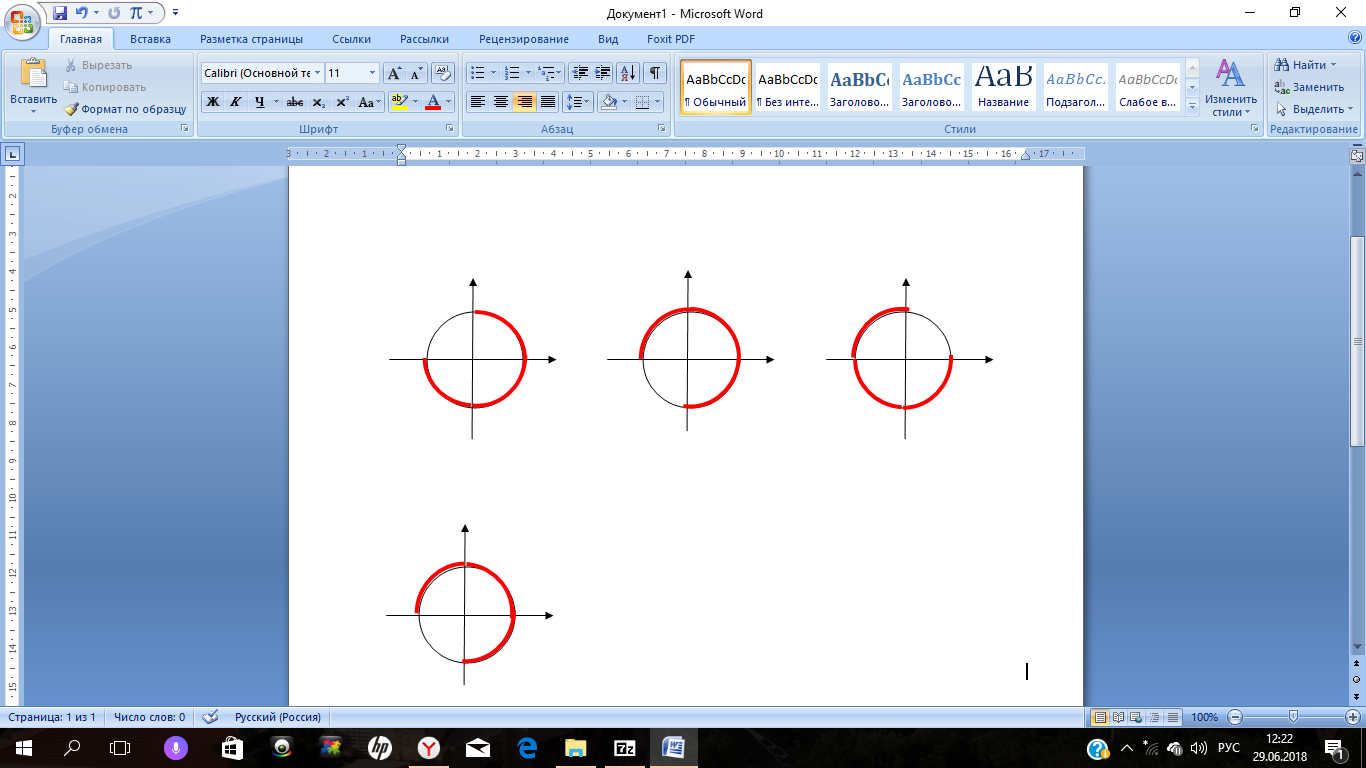 у
2)
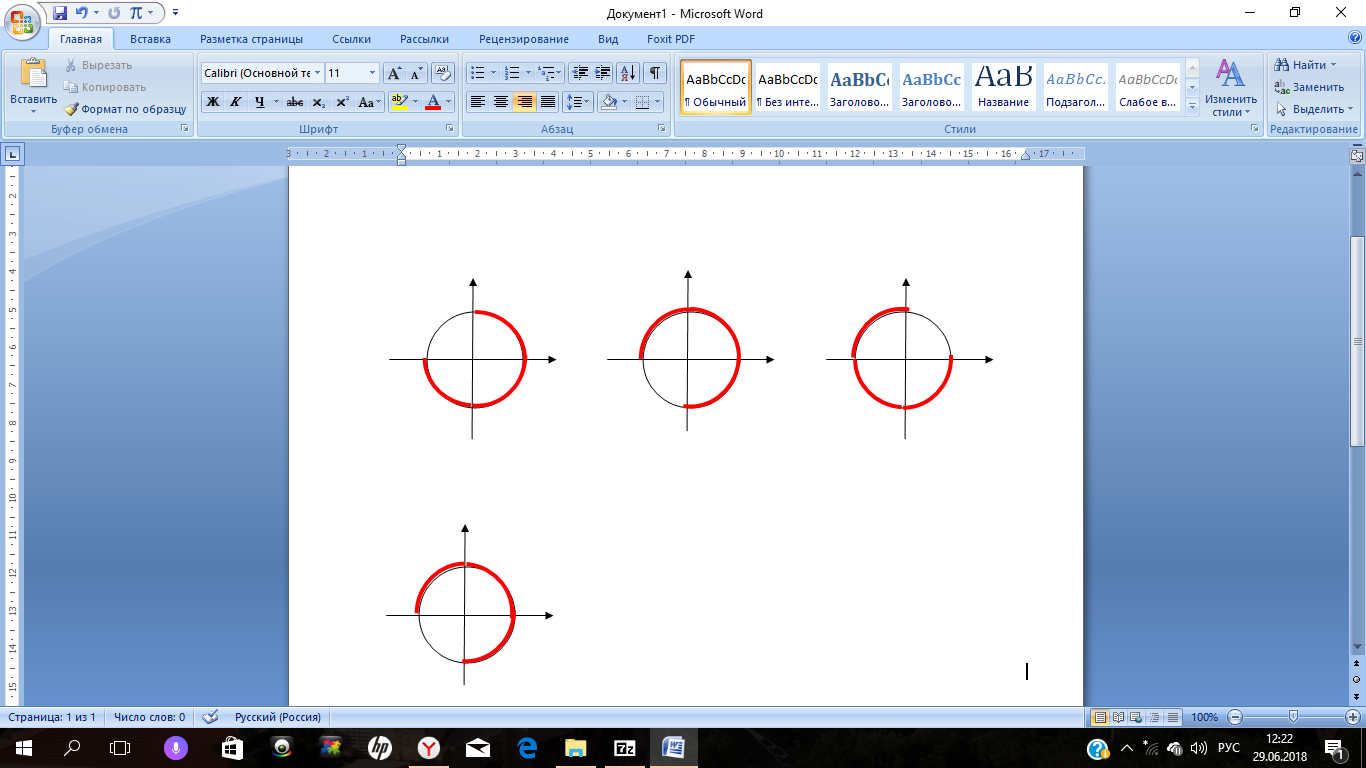 3)
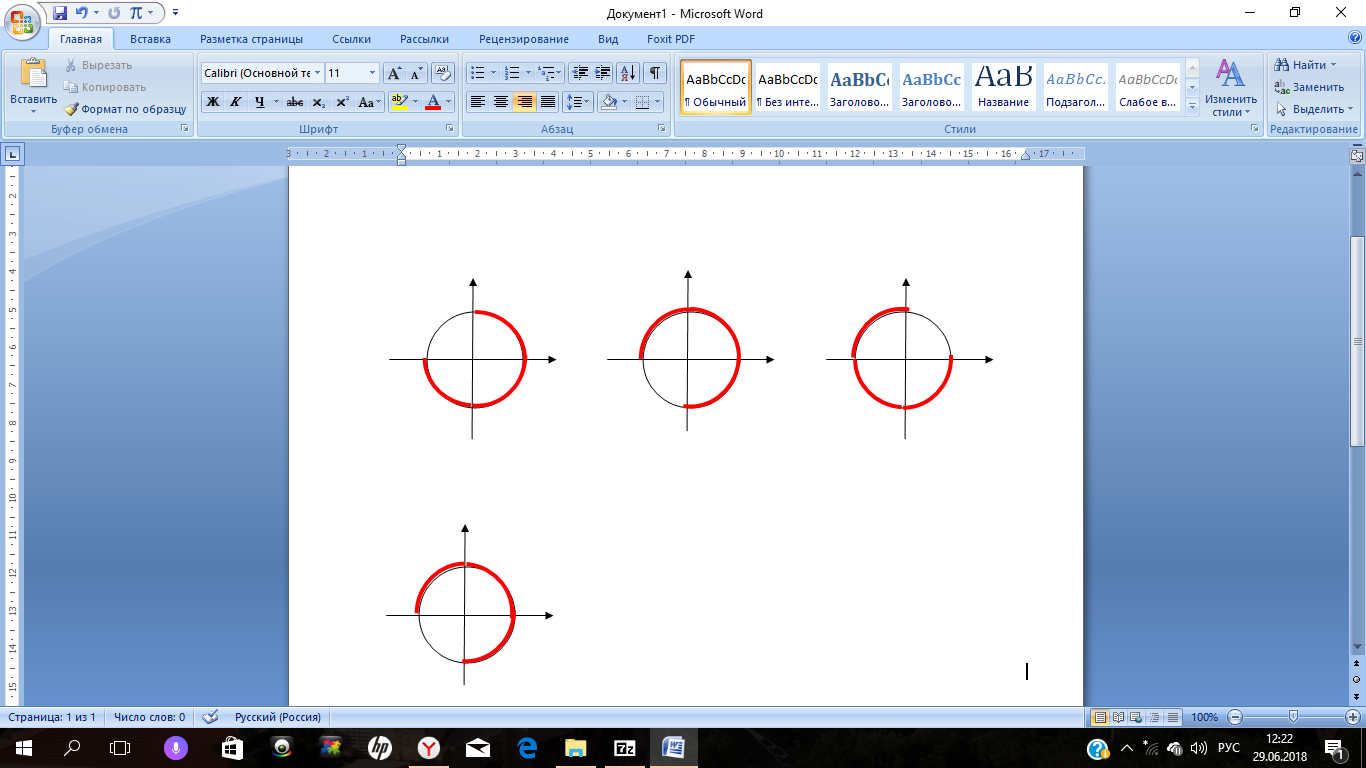 у
4)
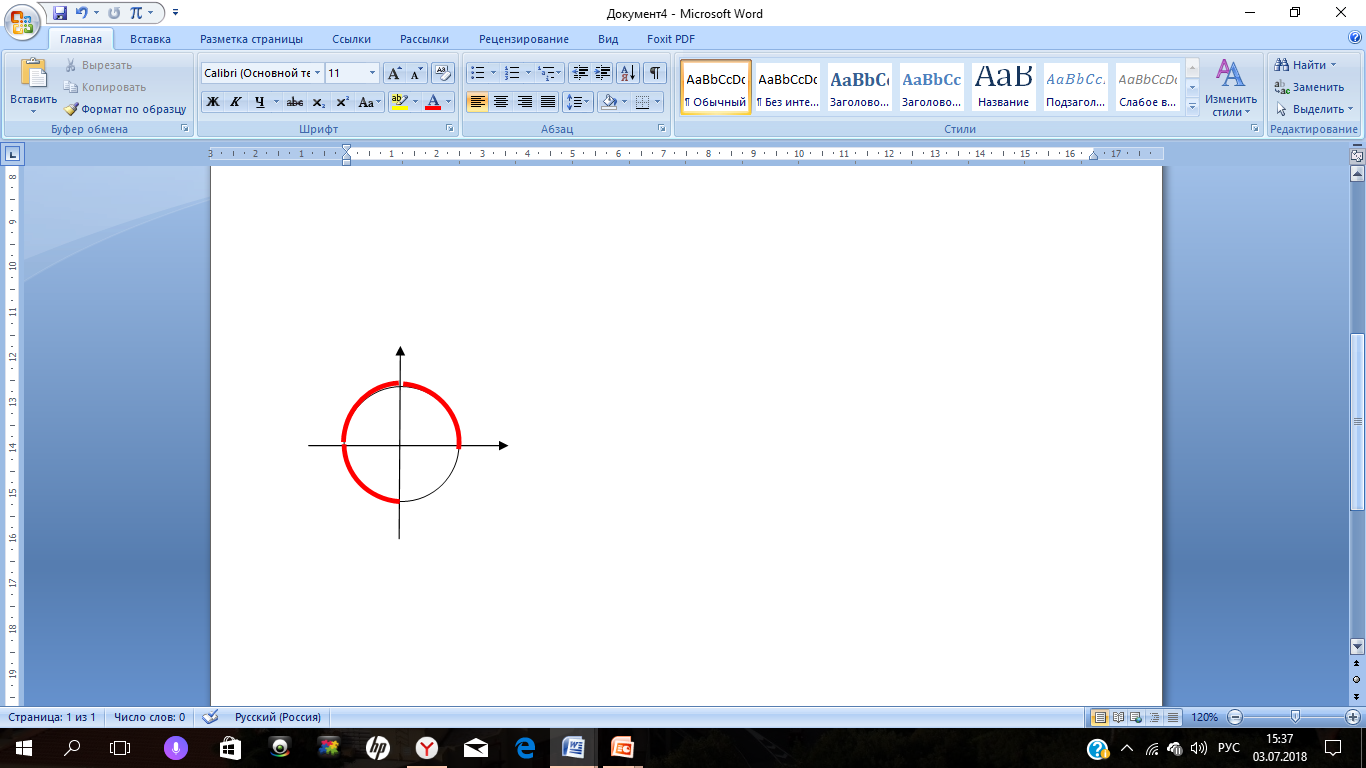 у
х
х
х
х
А
В
С
D
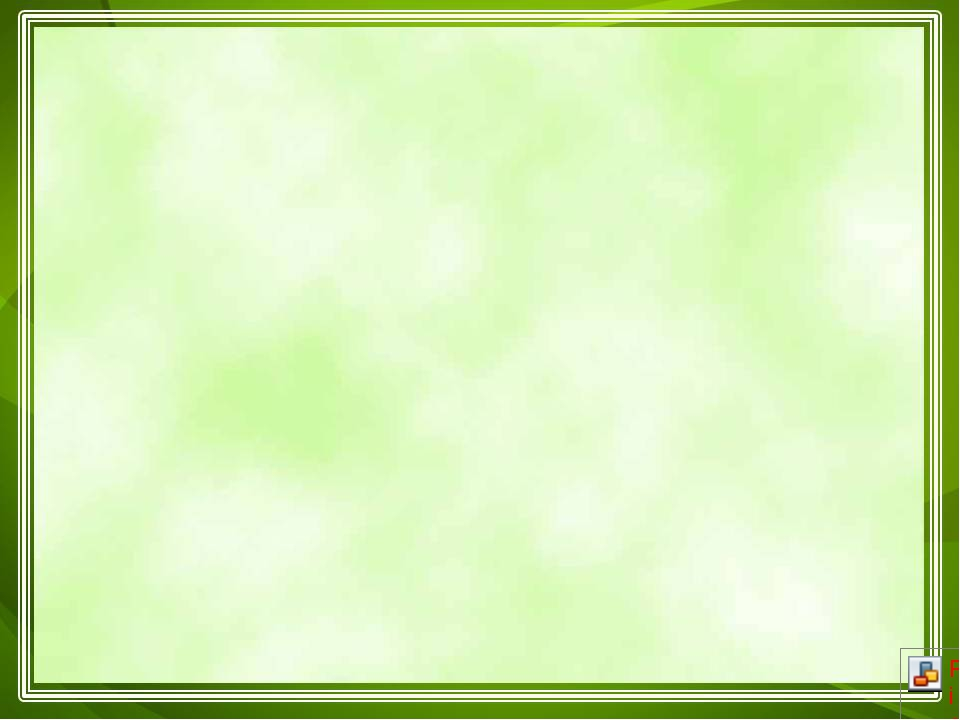 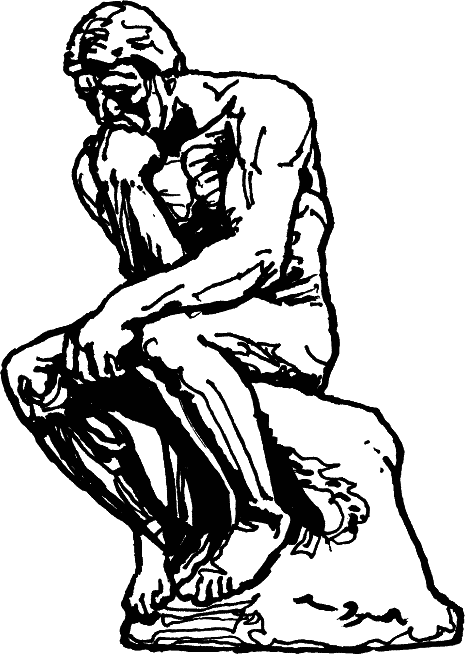 Найдите все корни уравнения sin x = √2/2
принадлежащие данному промежутку
А)
Б)
С)
у
D)
у
у
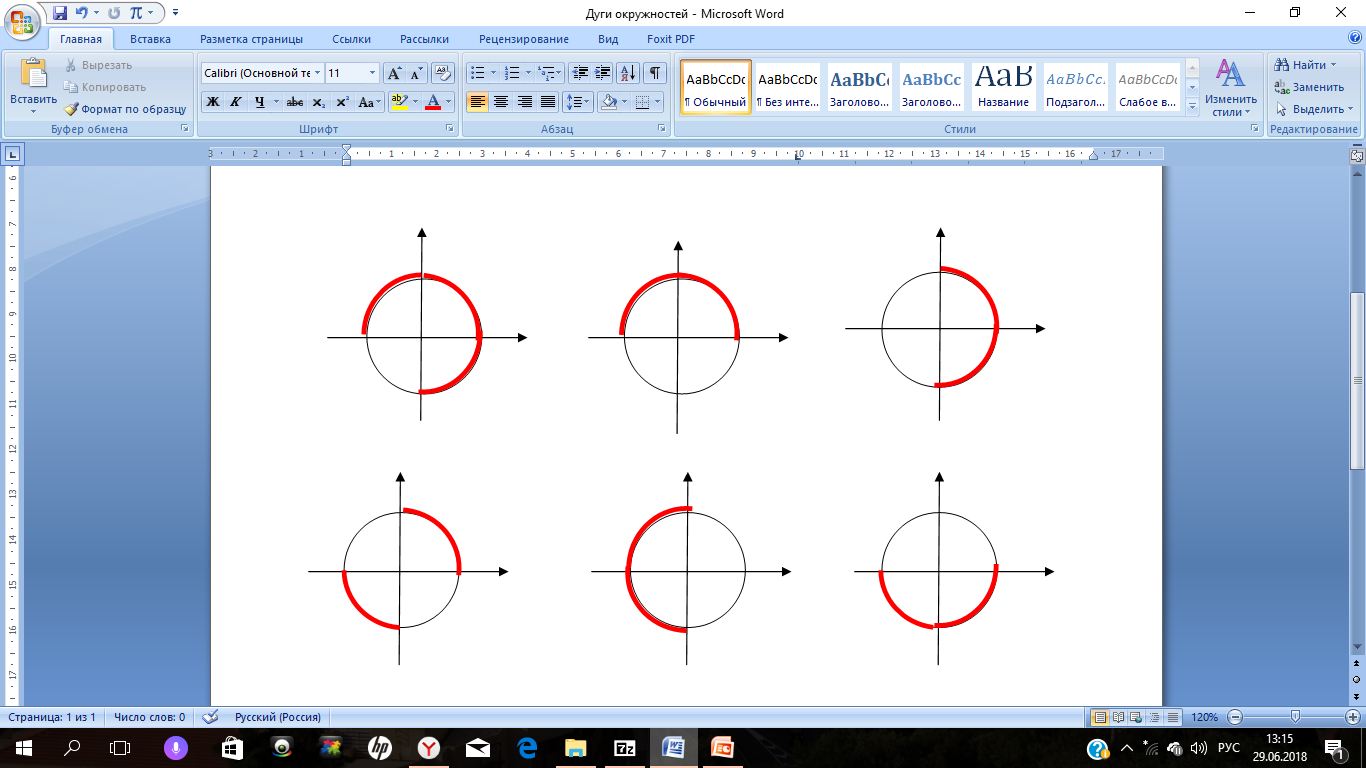 у
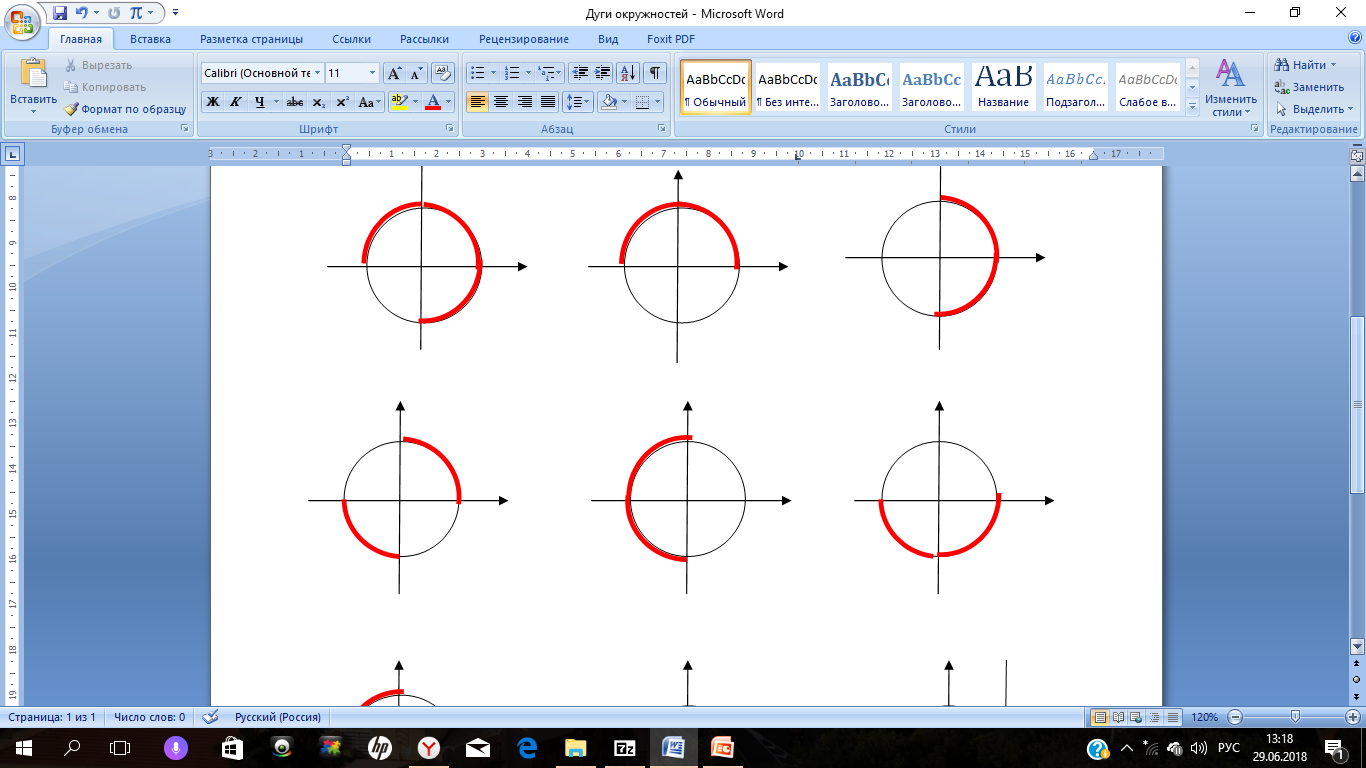 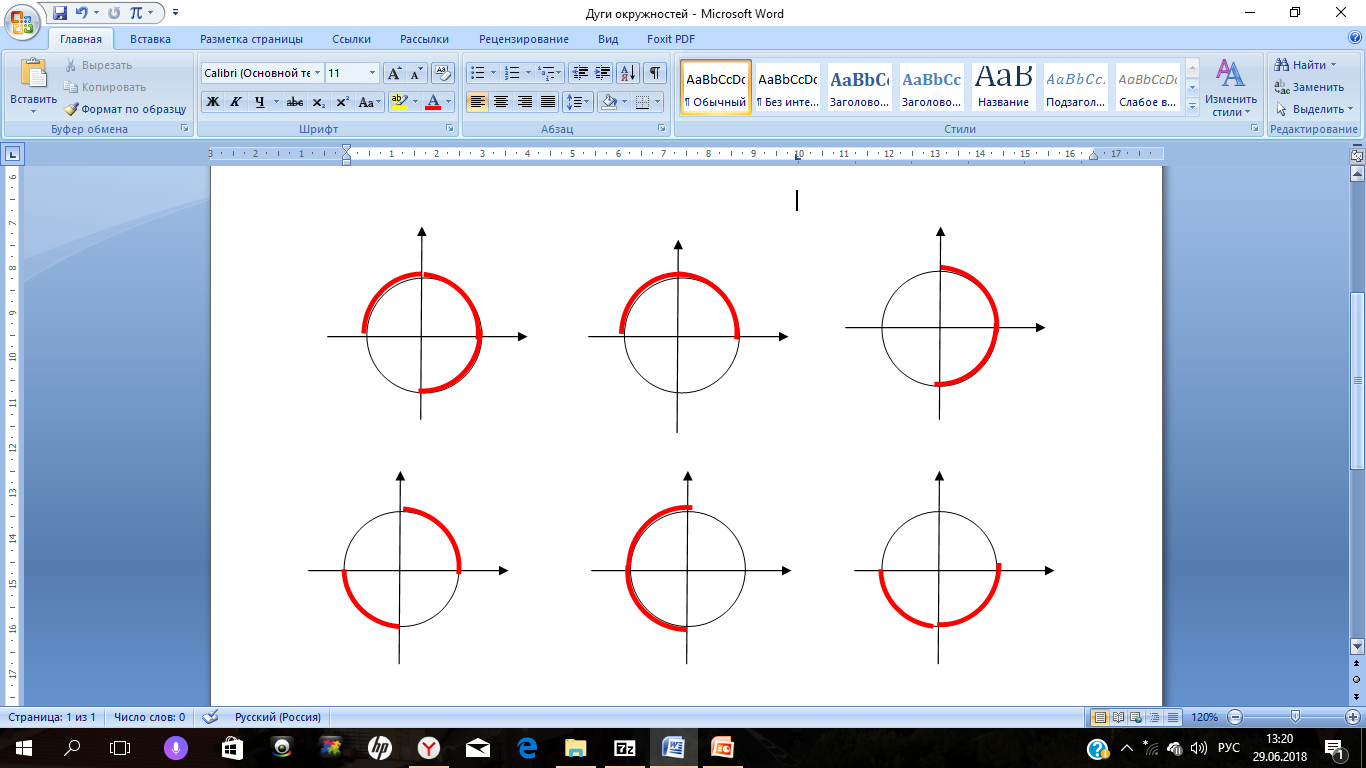 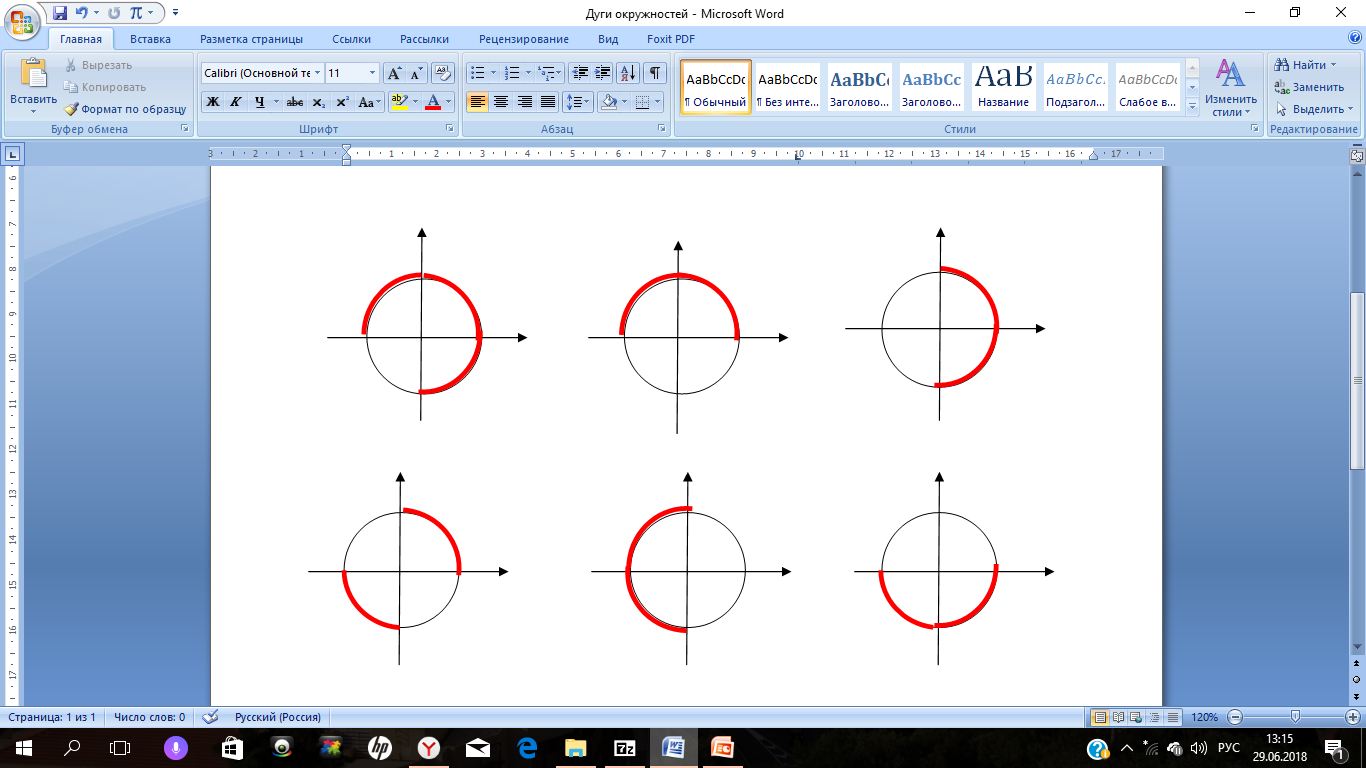 -  3𝜋/2
5𝜋/2
- 3𝜋
- 4𝜋
х
х
х
х
𝜋
2𝜋
-  5𝜋/2
7𝜋/2
1)
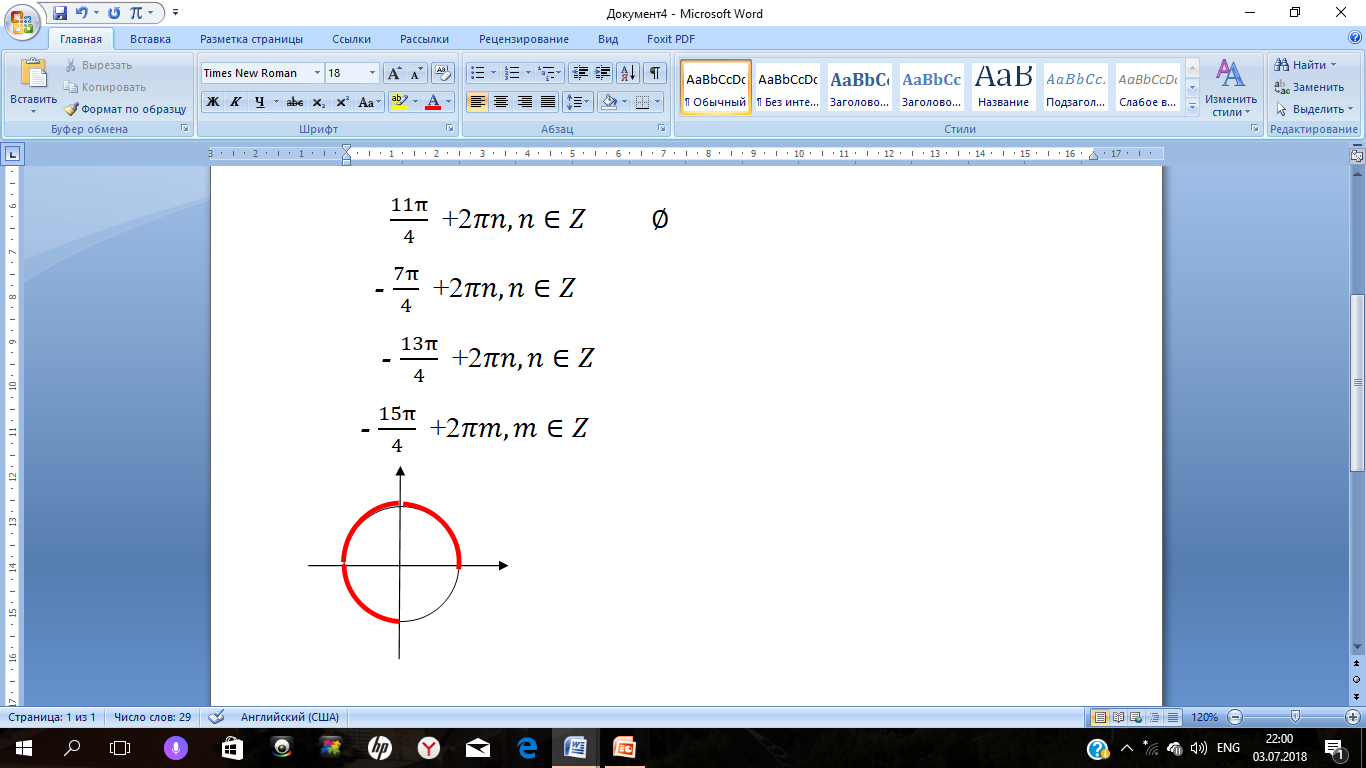 2)
3)
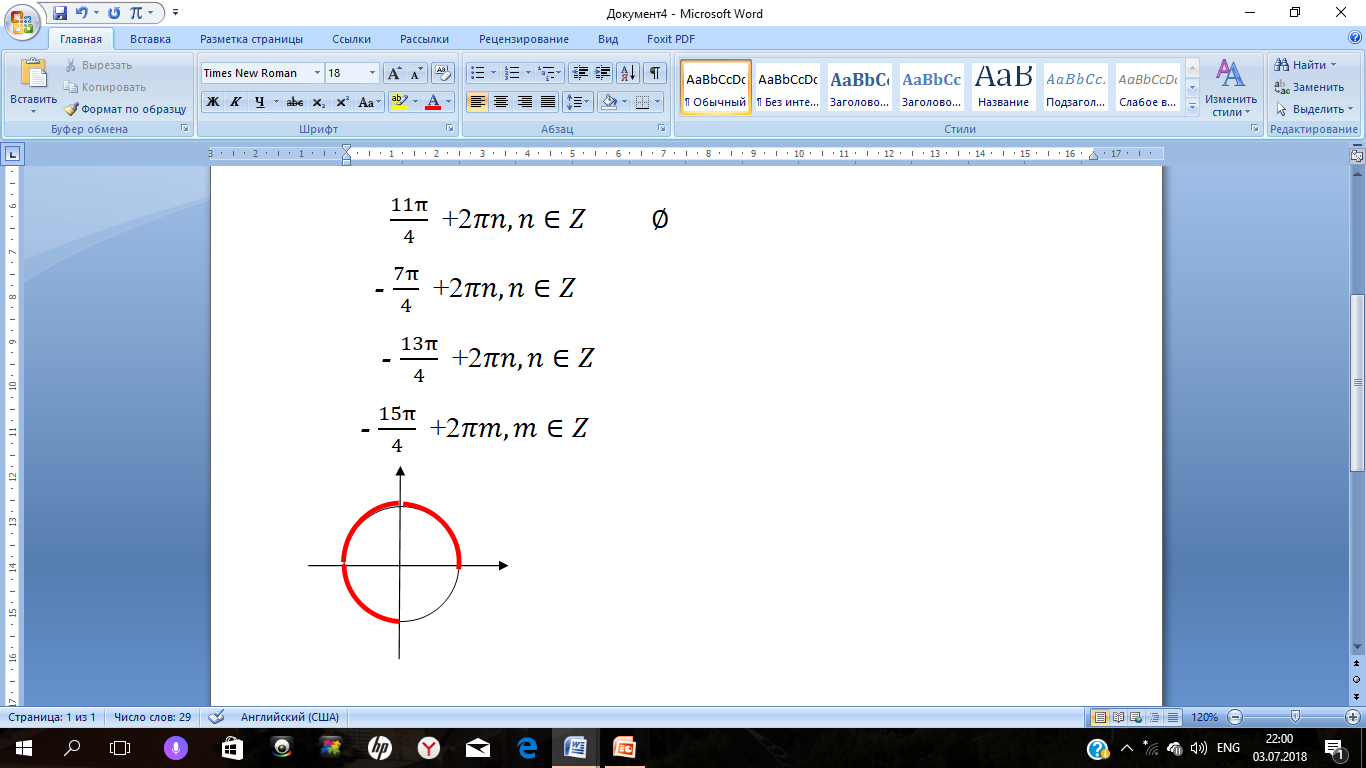 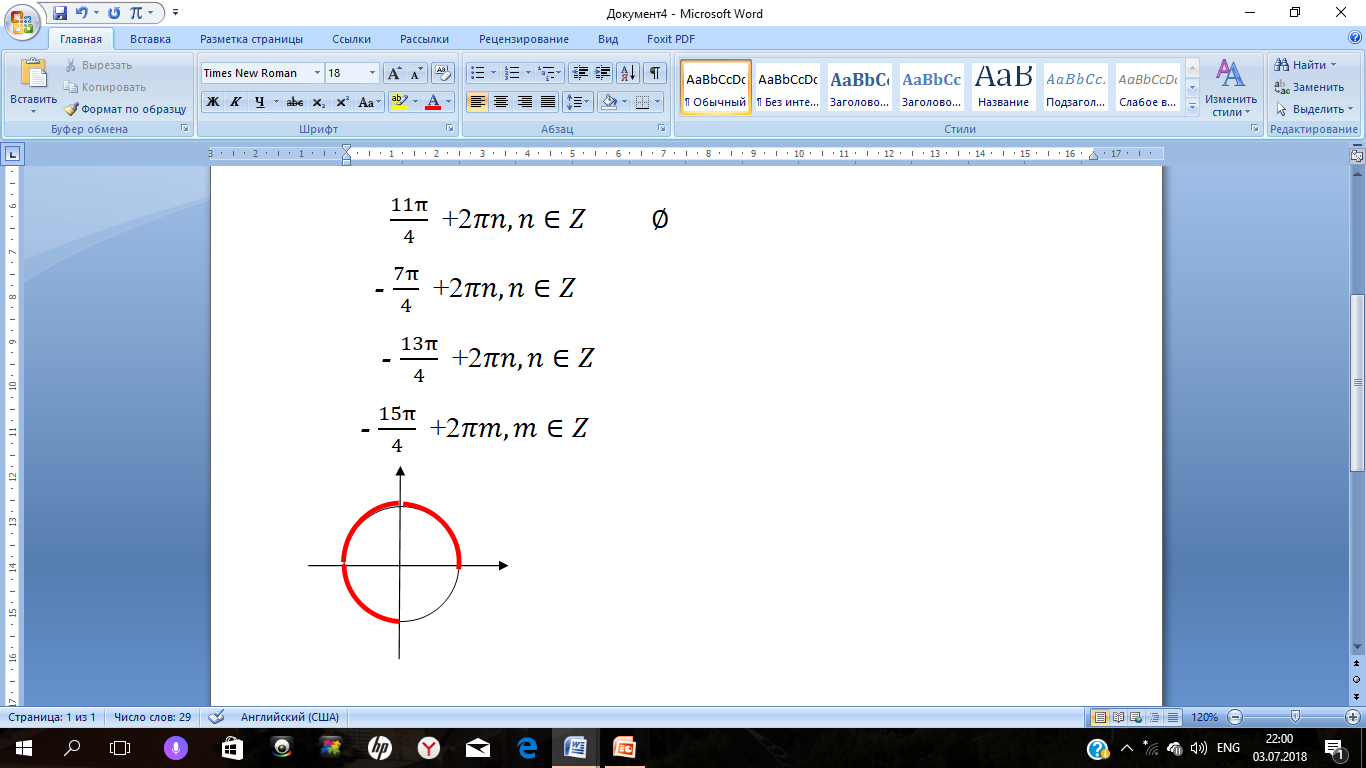 4)
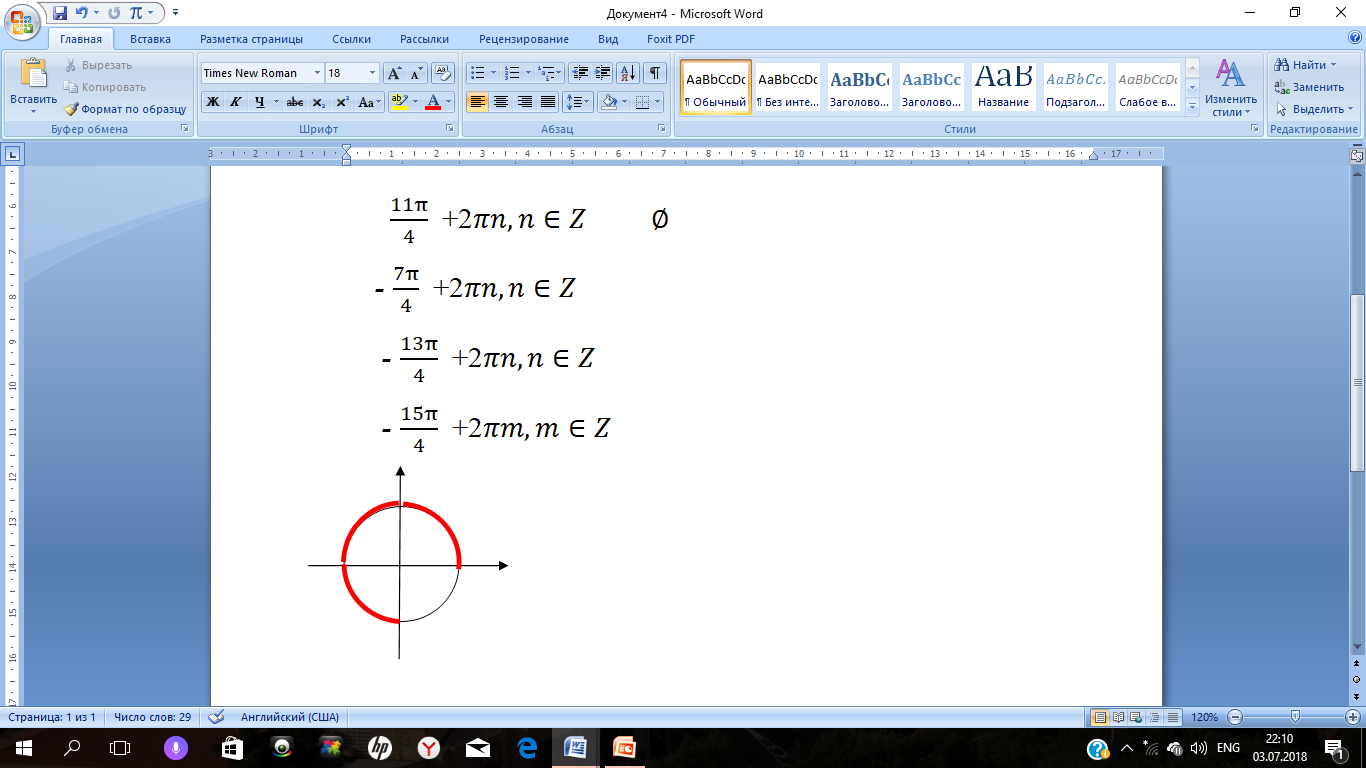 А
В
С
D
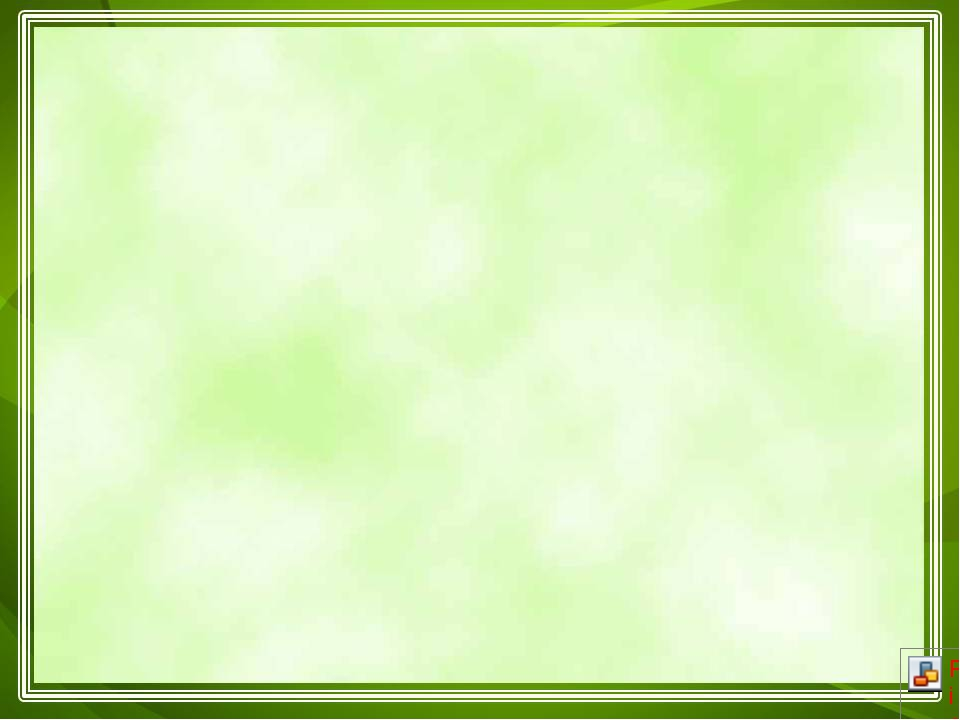 Физкультминутка
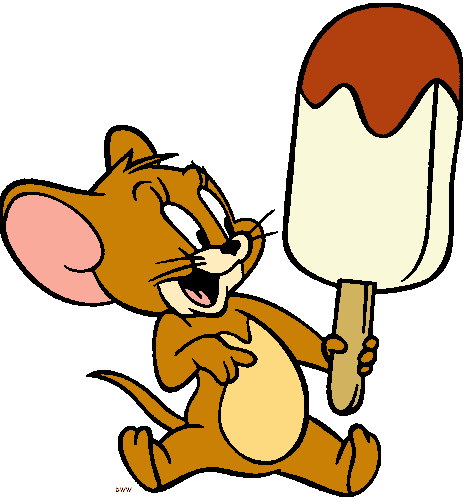 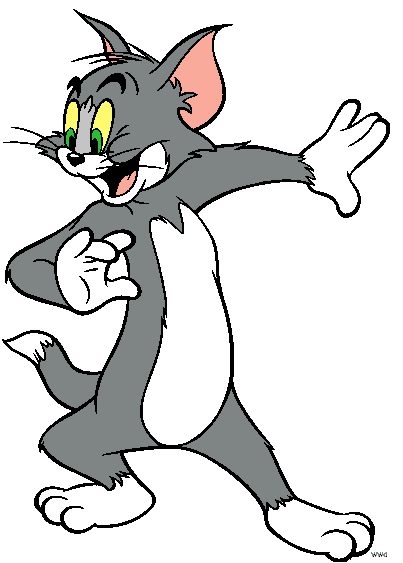 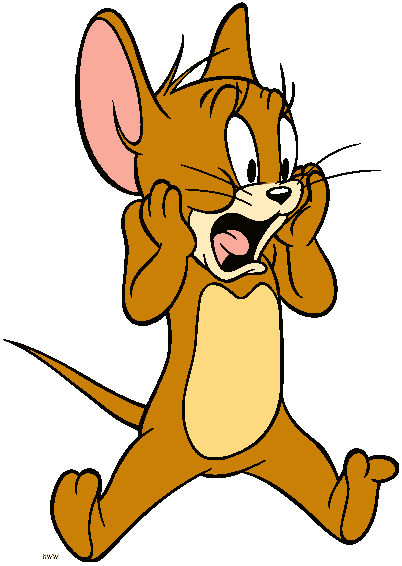 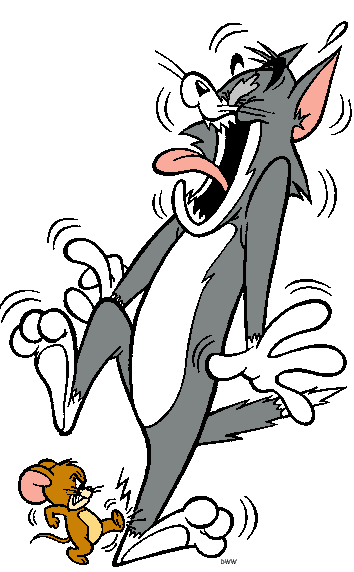 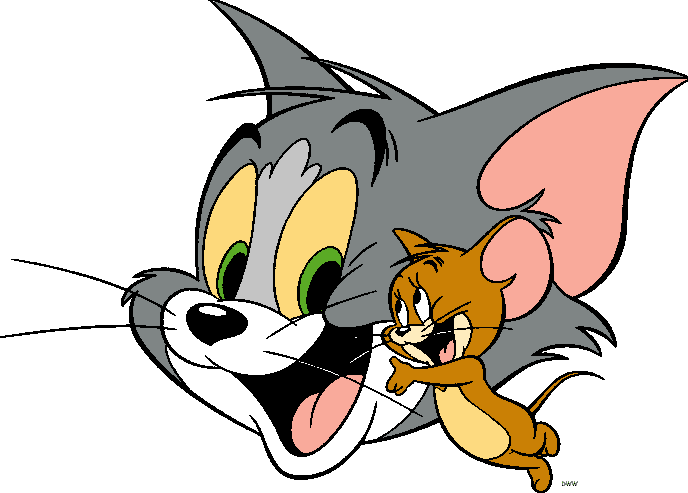 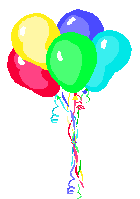 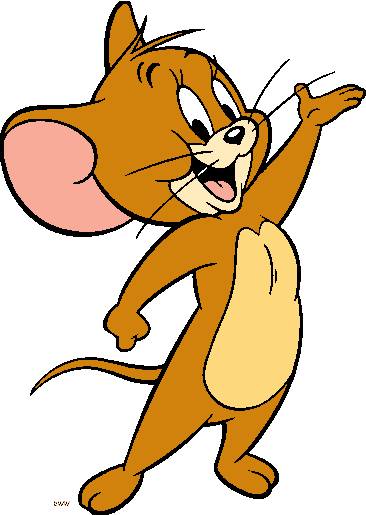 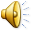 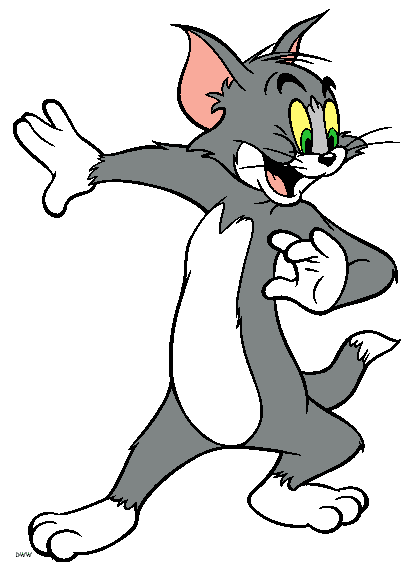 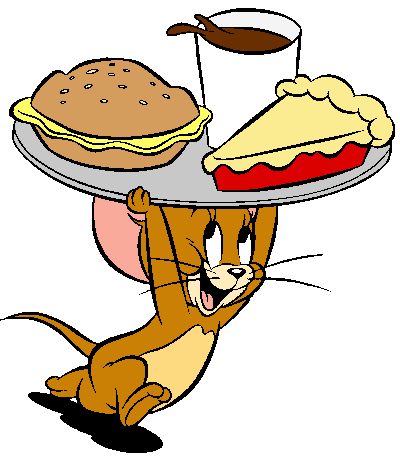 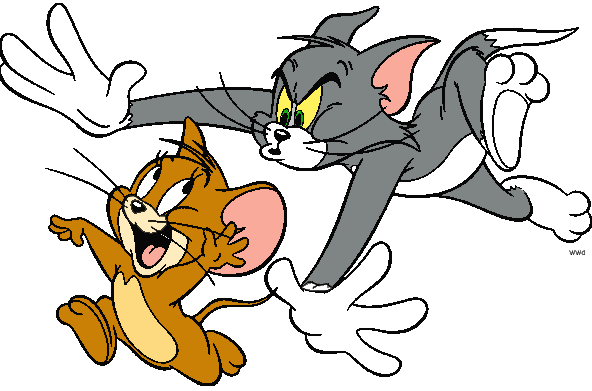 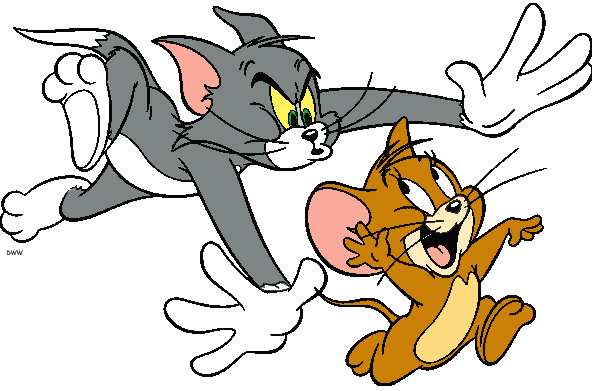 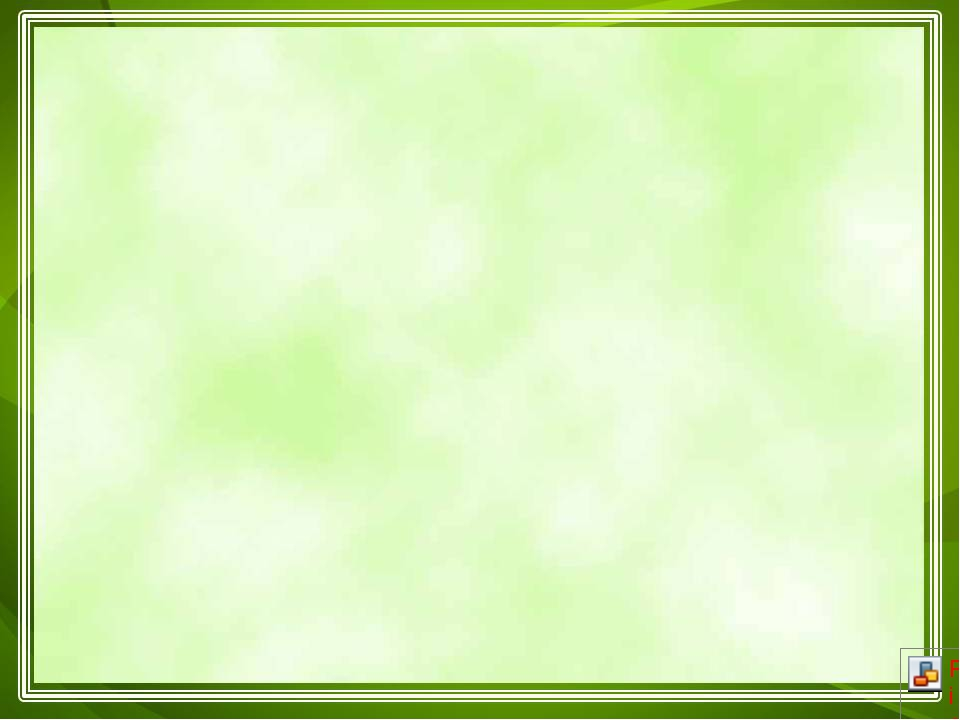 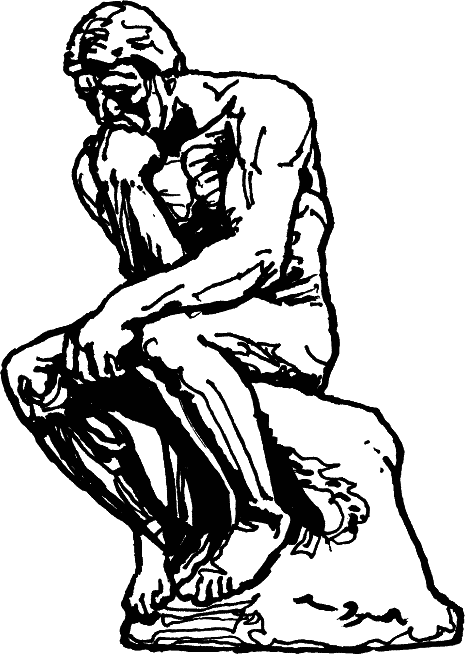 Работа в группах
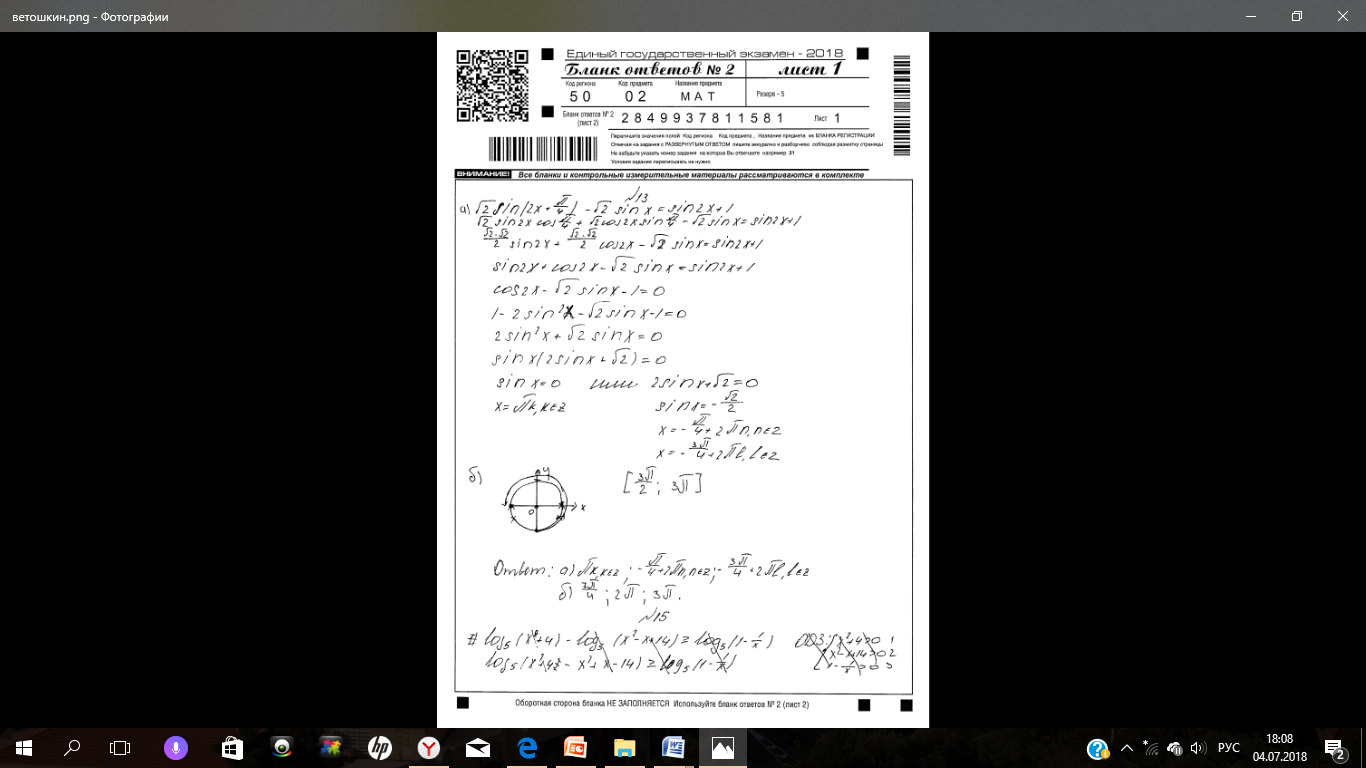 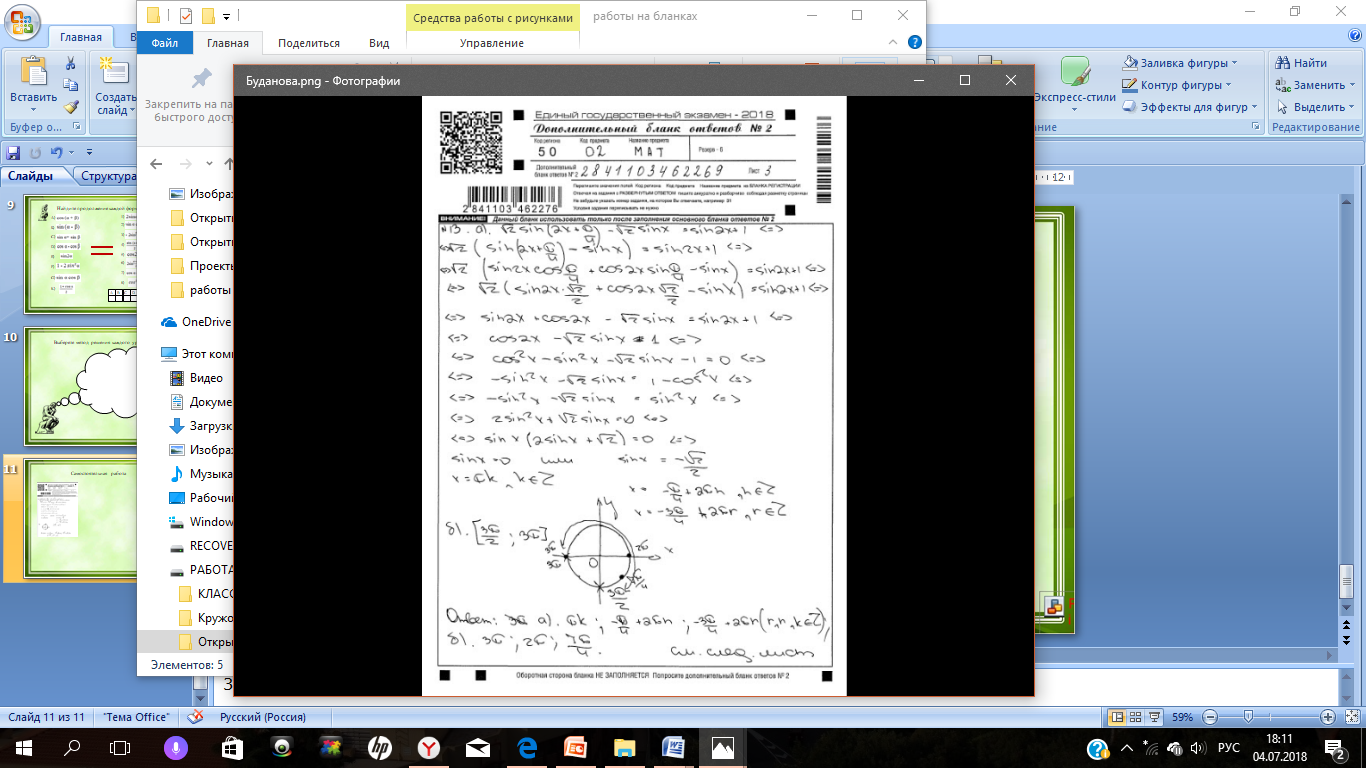 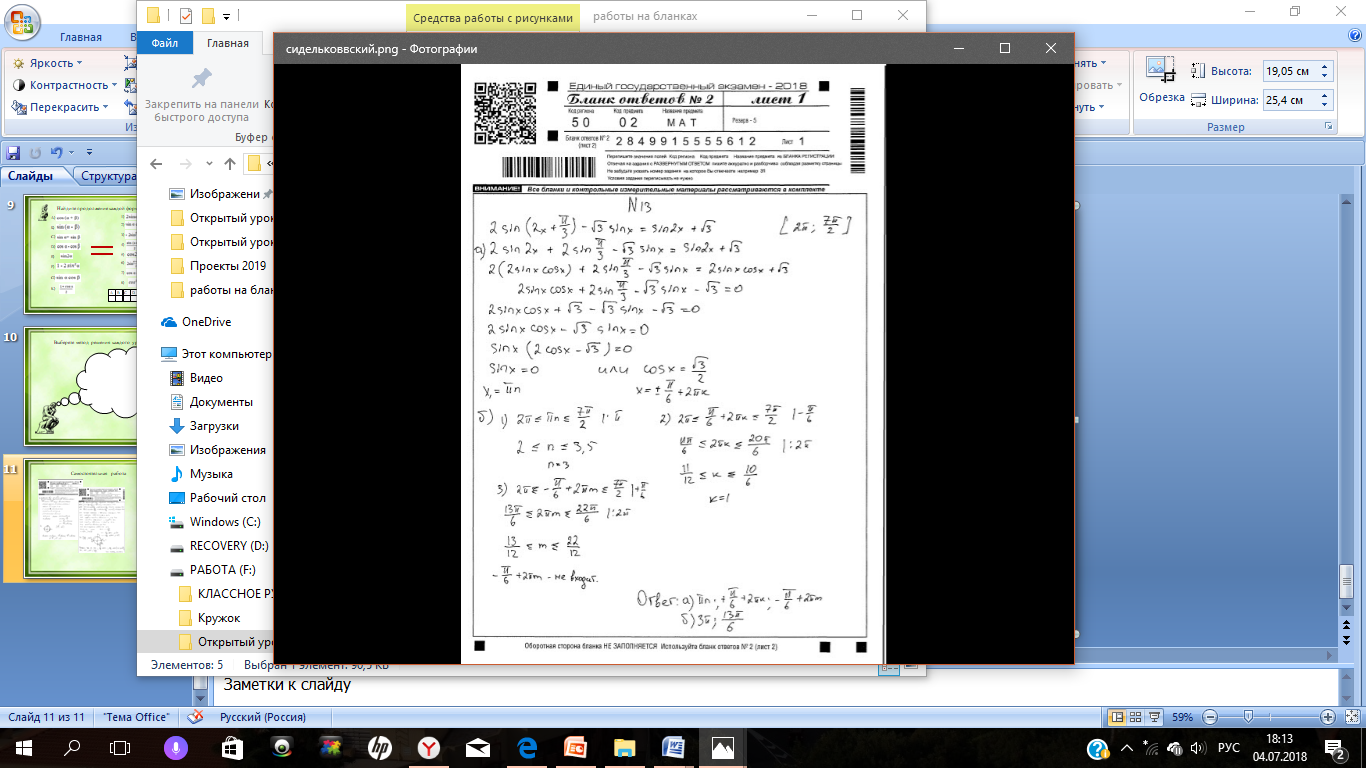 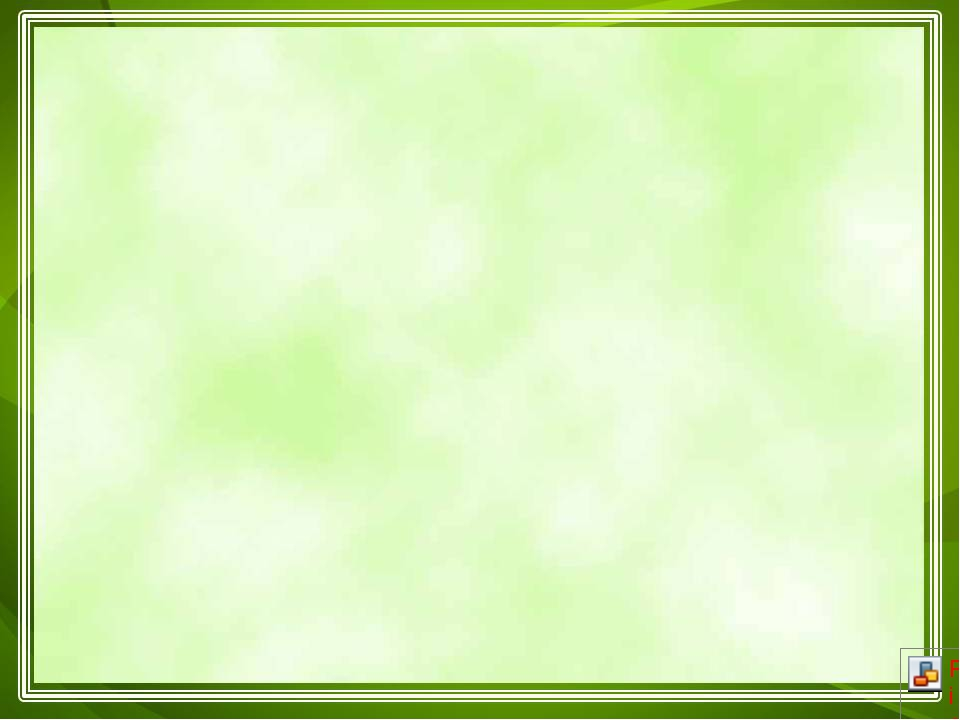 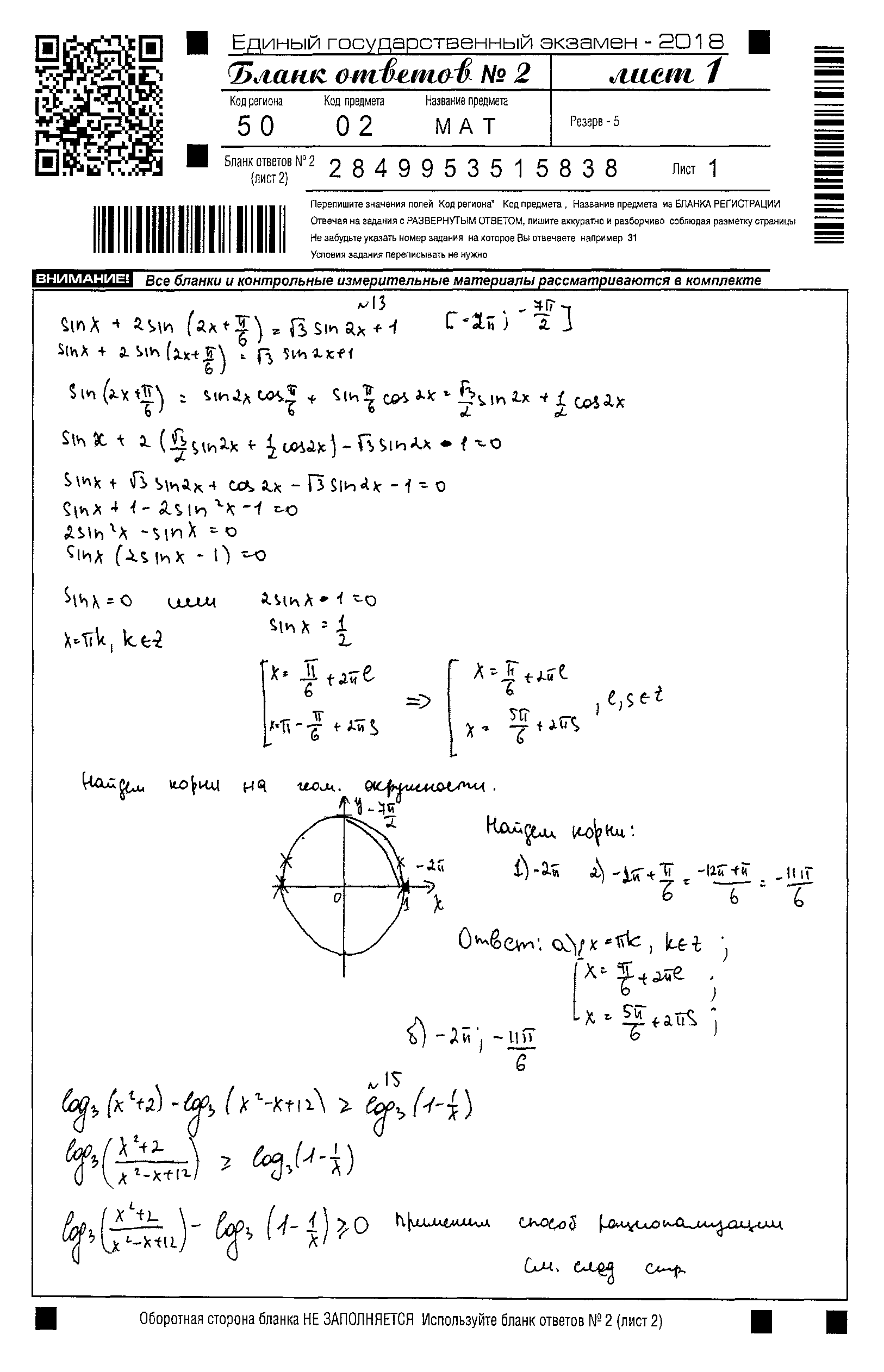 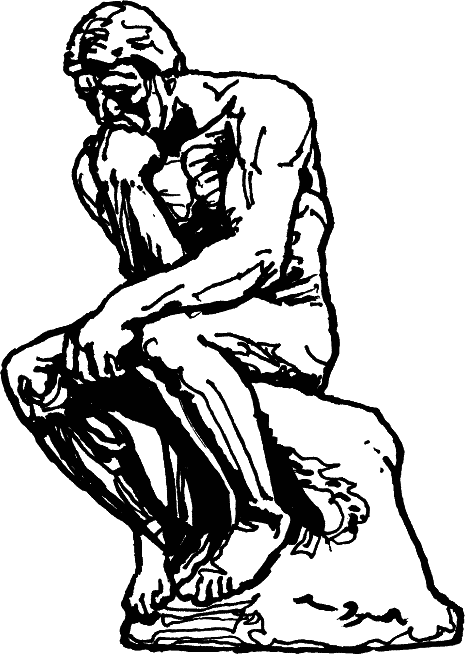 Работа №1
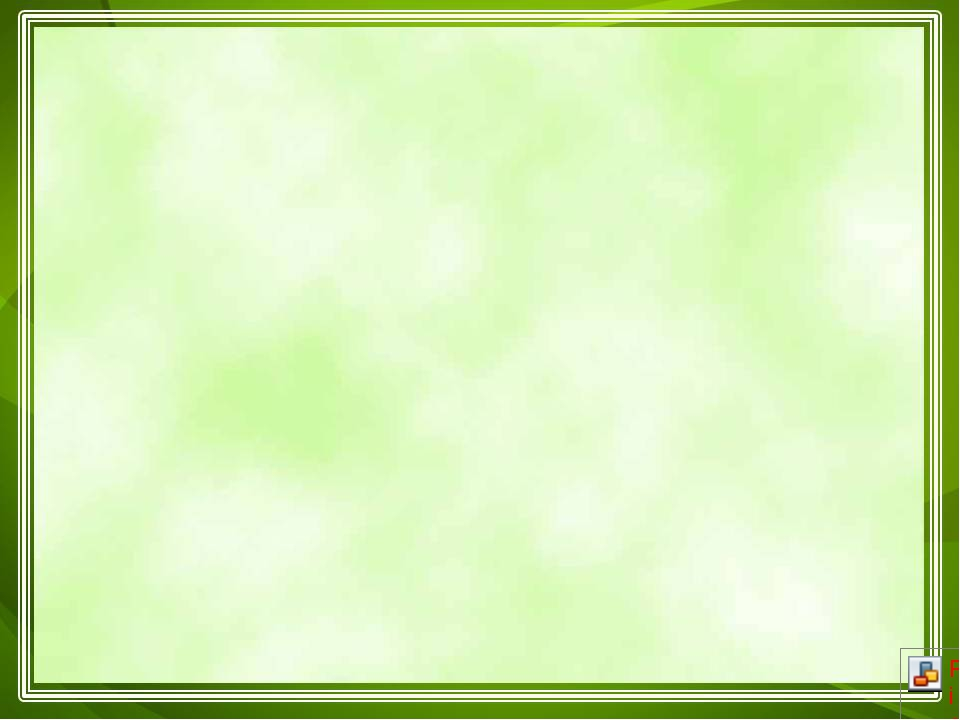 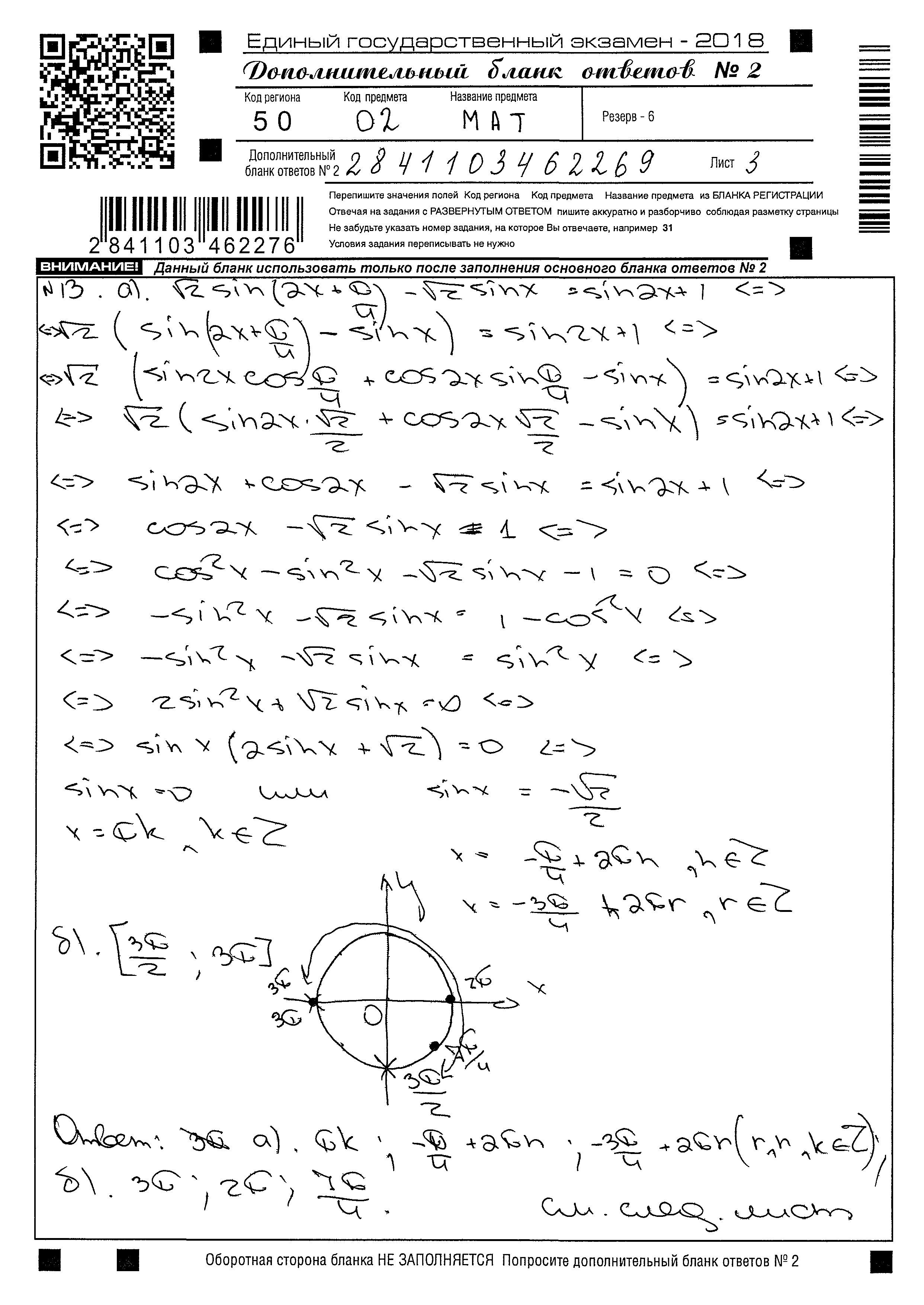 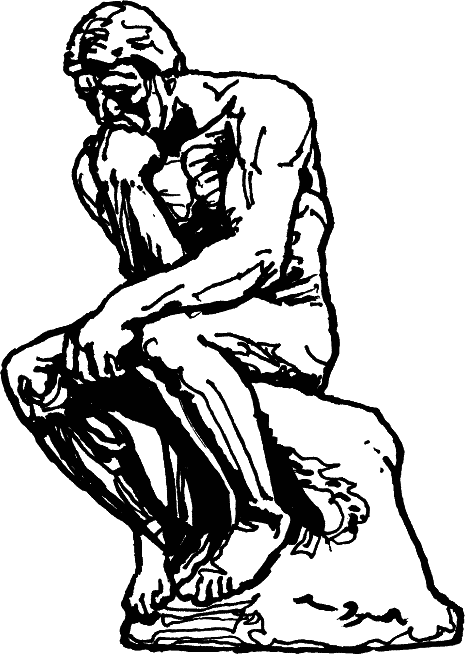 Работа №2
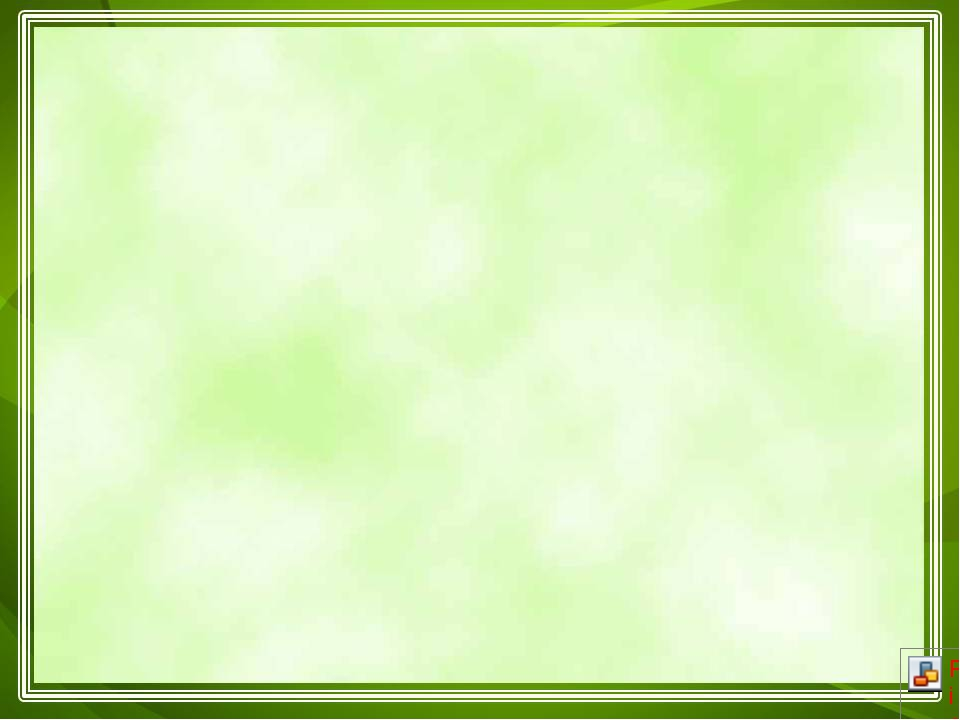 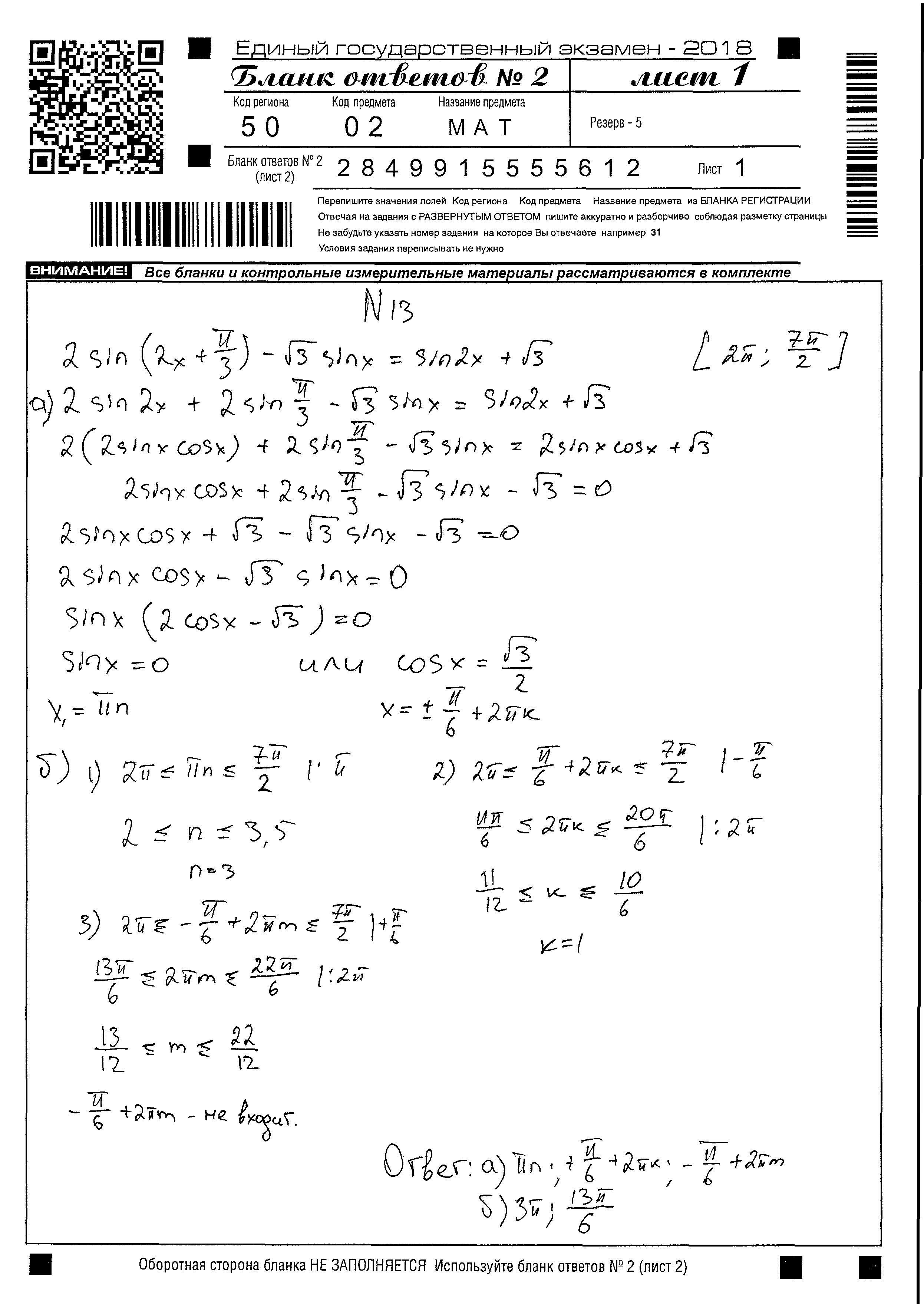 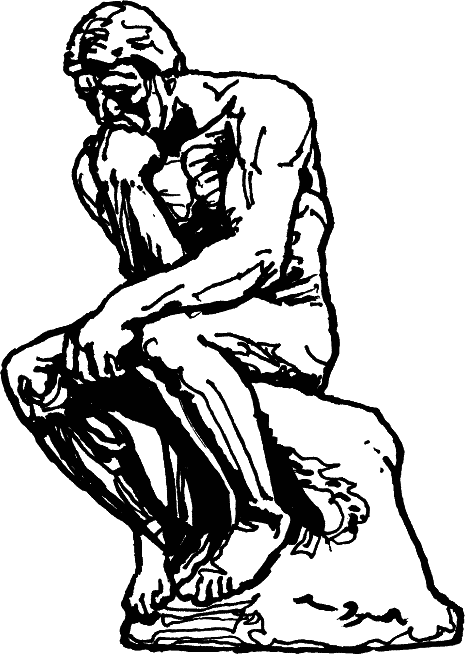 Работа №3
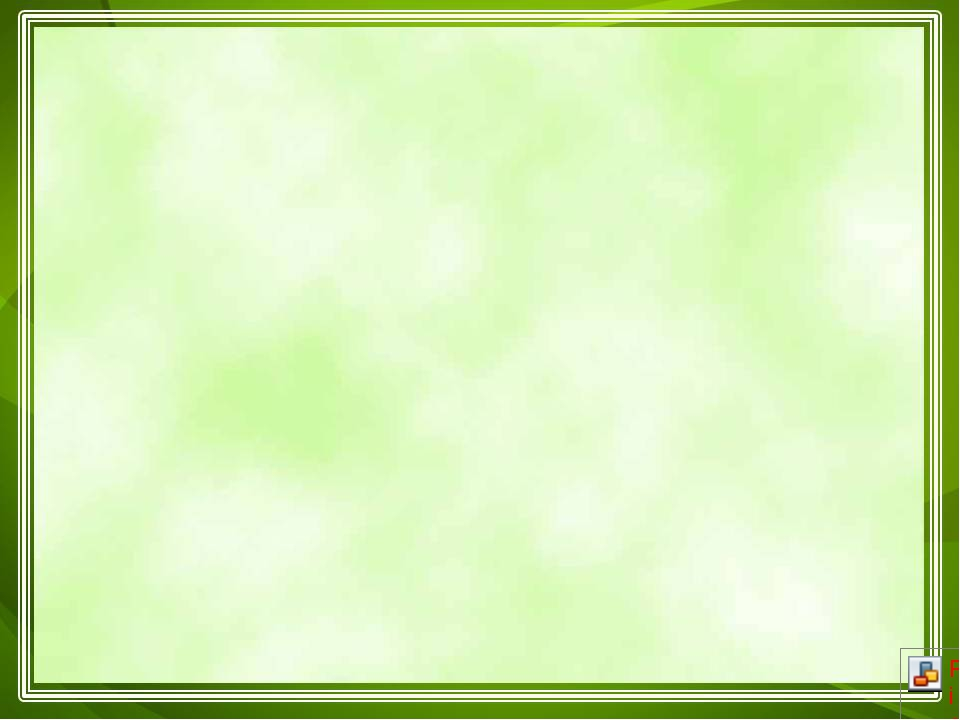 Схема Рейда   (расчет ангуляции)
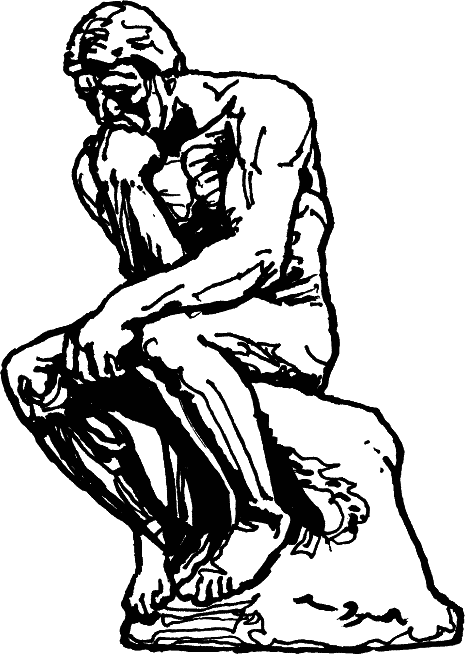 Ангуляция (от латинского angle — «угол») — это сознательное сгибание отдельных частей тела лыжника ( сноубордиста) для увеличения угла закантовки поворота.
α – угол отклонения внешней лыжи от вертикальной линии;
β- угол наклона склона
δ-угол наклона  тела (опорной линии);
ζ – угол наклона скользящей поверхности ( угол закантовки)
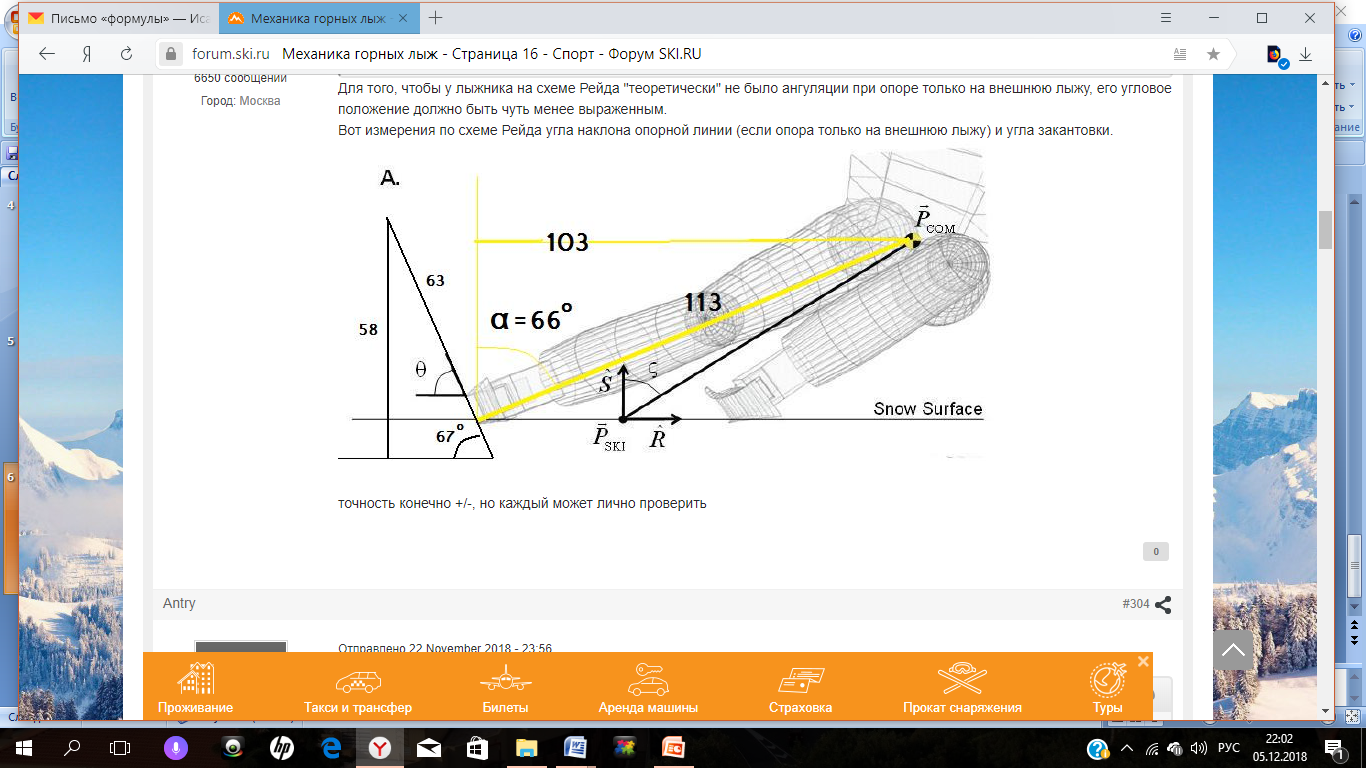 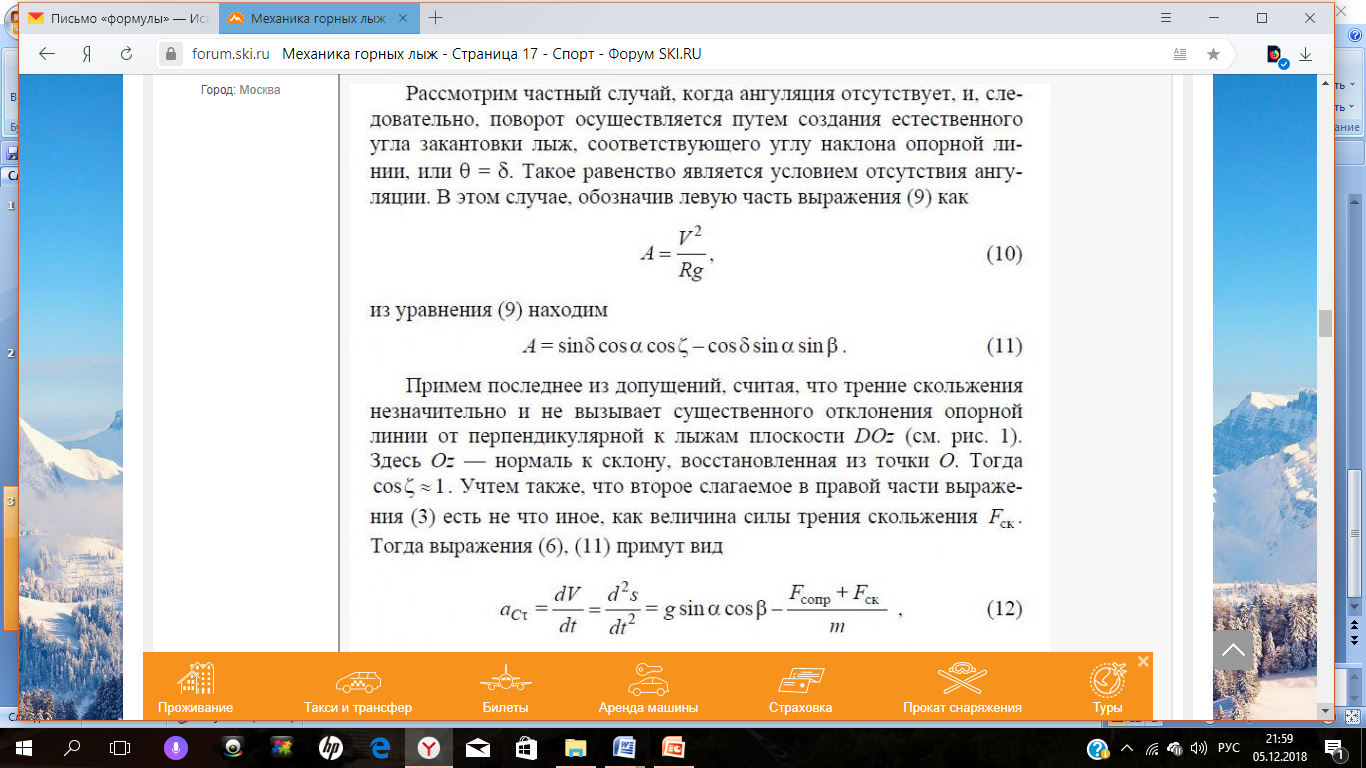 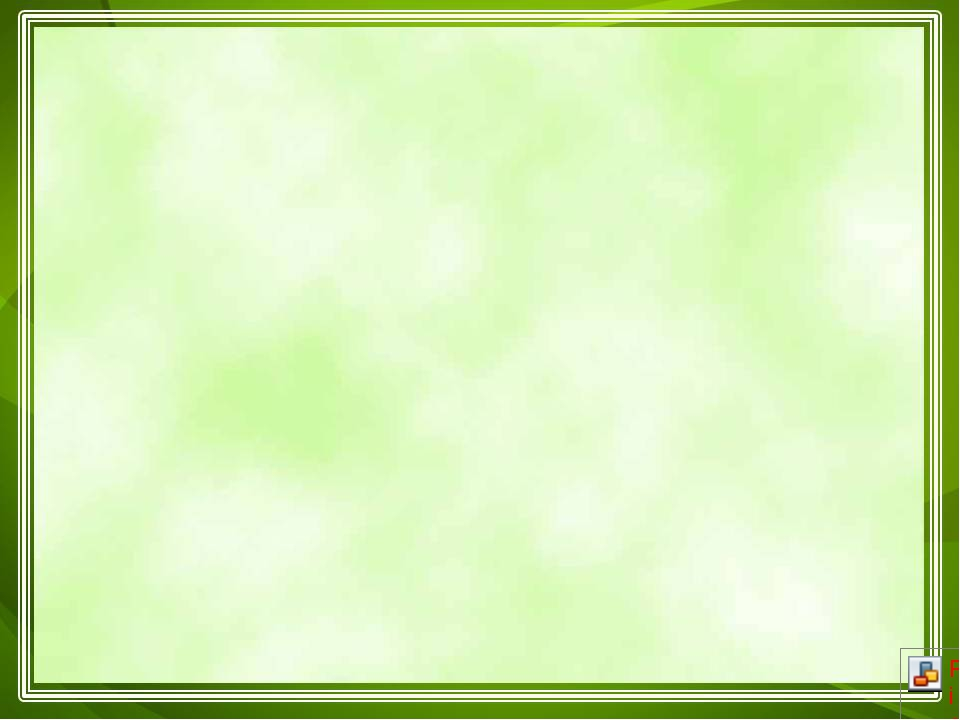 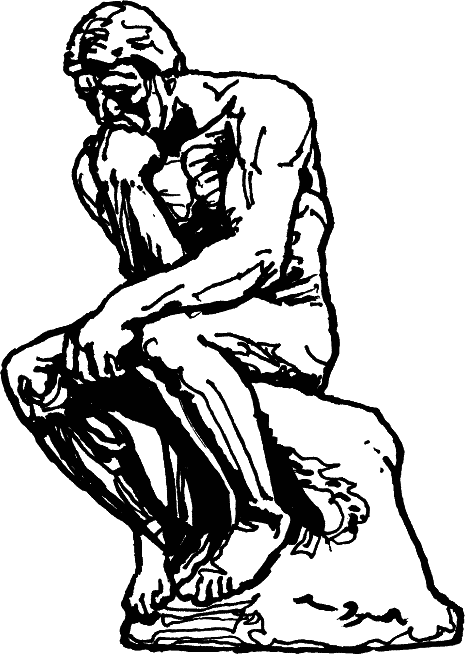 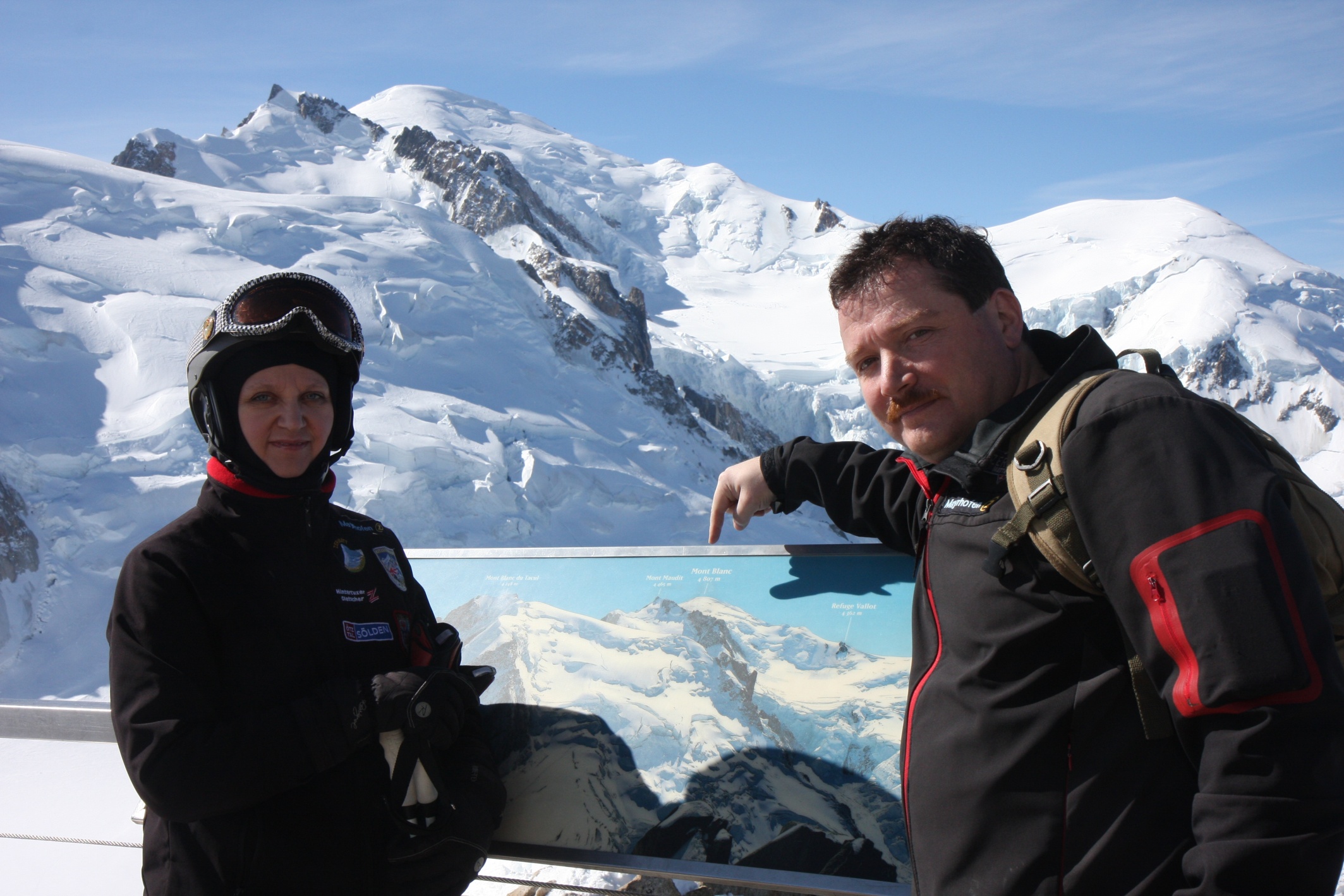 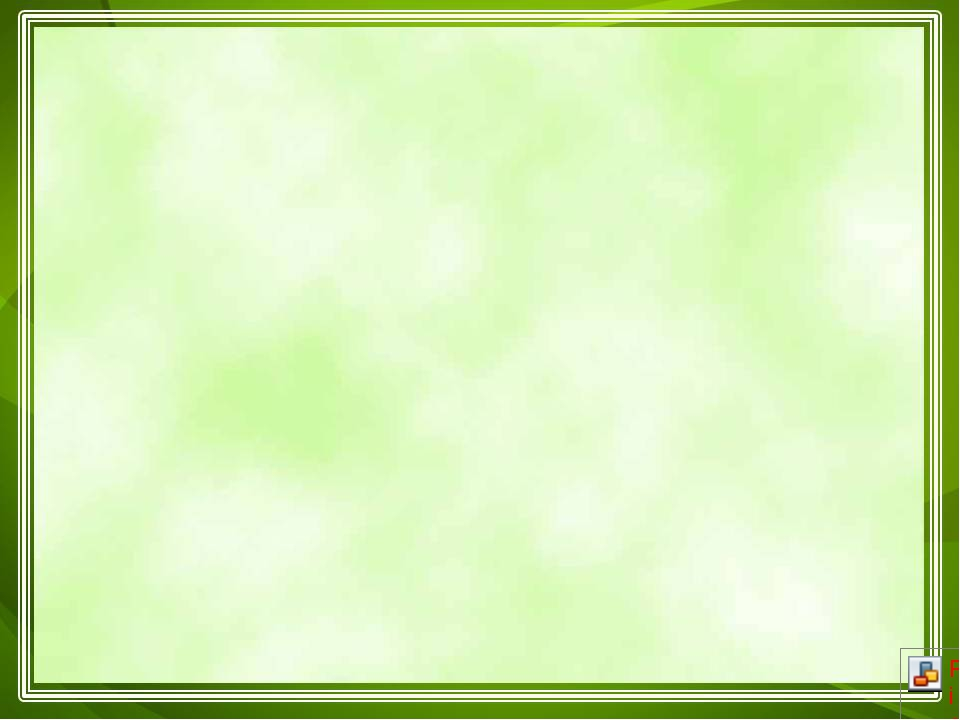 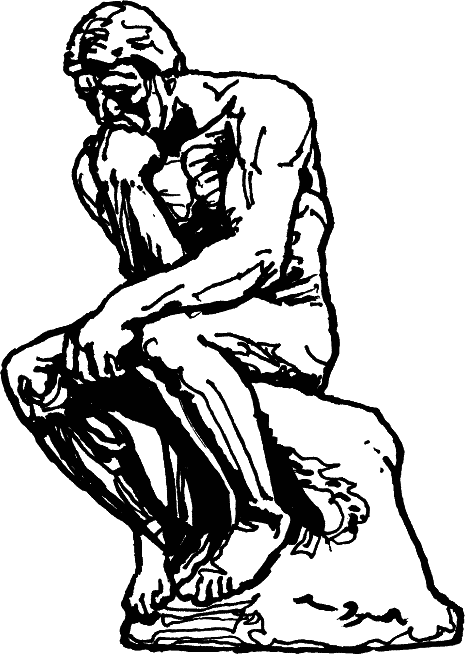 Домашнее задание
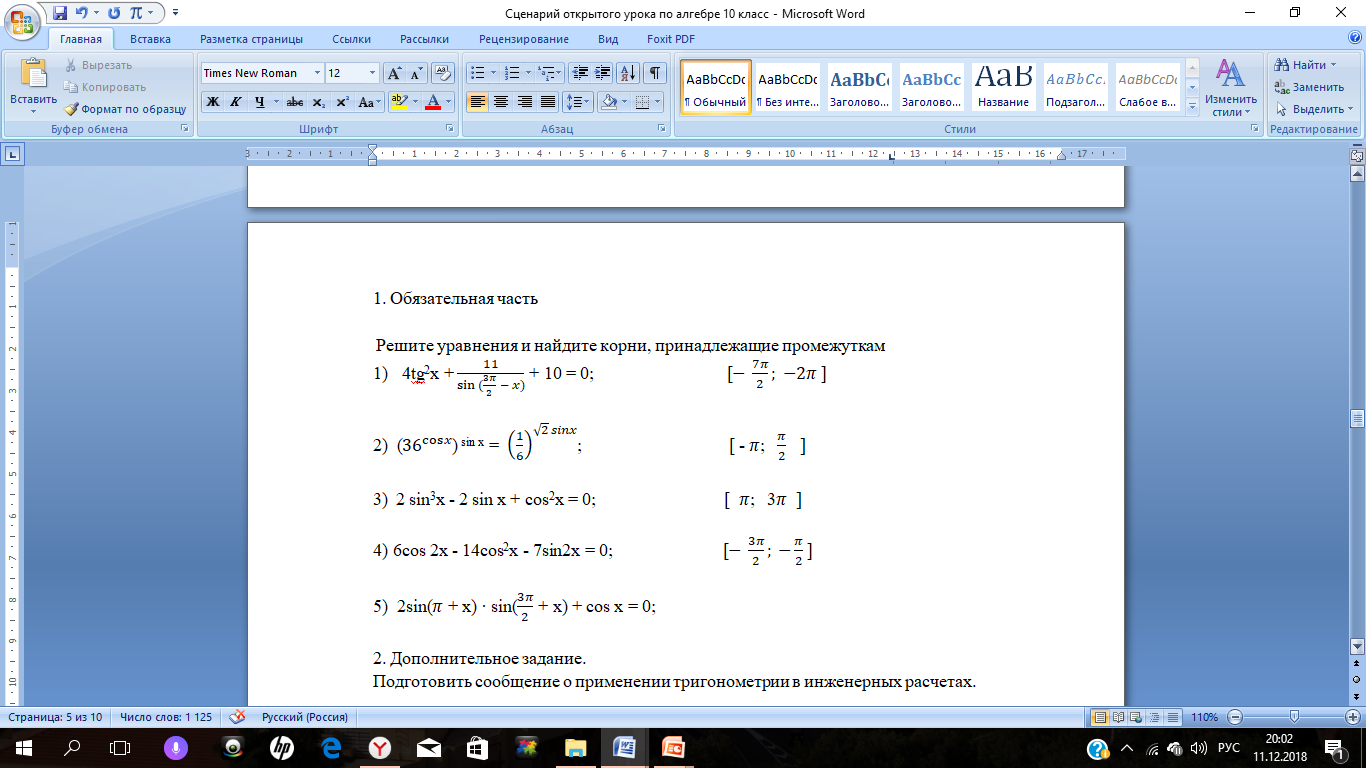 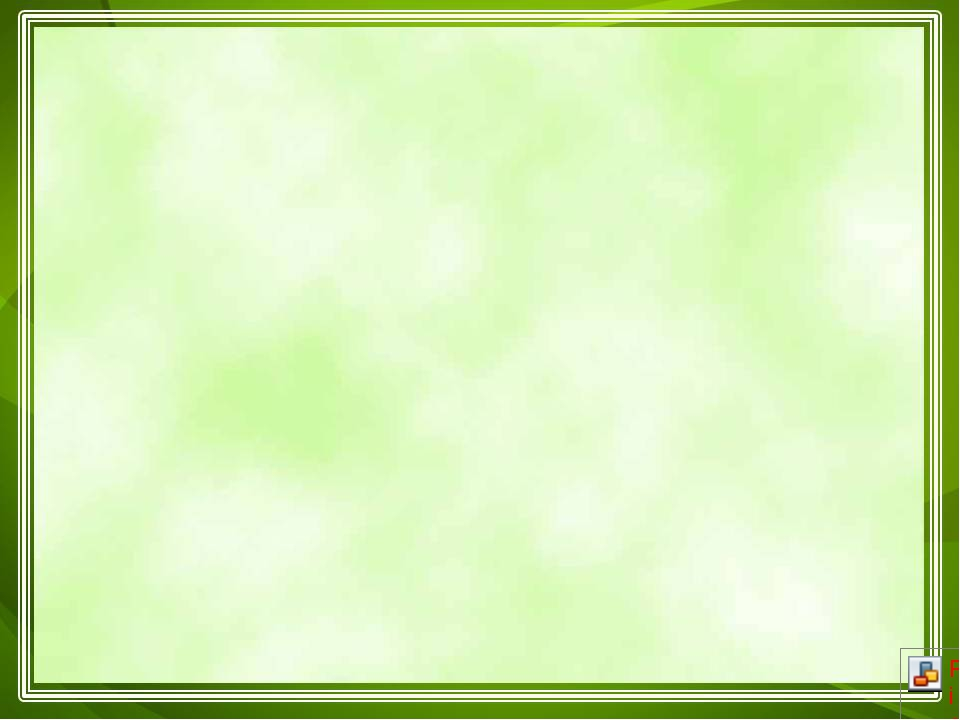 Спасибо за урок!
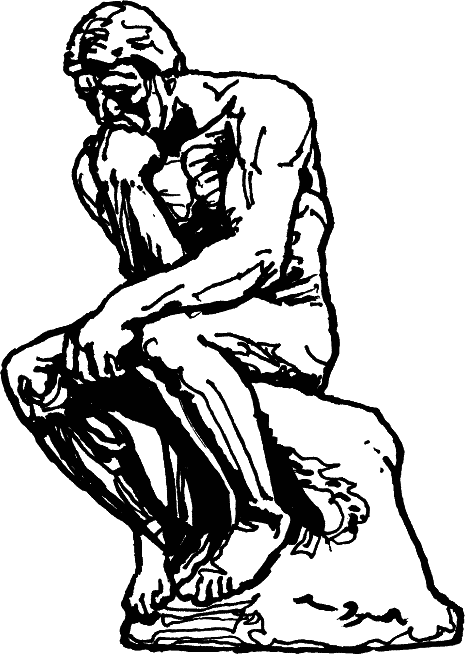